Ontregelsessie [Ont]regelbus
Savant
Naar een lokale ontregelbeweging 
voor meer plezier en ruimte op de werkvloer.
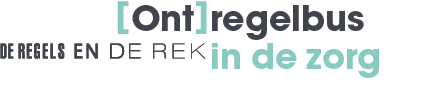 INTAKEGESPREK
Met directie of RvT
Vertaling naar rapportage
ONTRAFELEN
Mensen van de werkvloer
Verschillende afdelingen
Verkenning ervaren regeldruk
Uitnodiging
ONTREGELEN
Mensen van de werkvloer en managers
Focus op top 3
Beren van de weg jagen
Verslag en interne dialoog
ONTKNOPEN
Specialisten en managers
Focus op grootste knoop
Doorbraken realiseren
Verslag en uitnodiging
Inzet van de ontregelcoach
Eindverslag
maand 3
maand 4
start
maand 2
maand 5
maand 6
maand 1
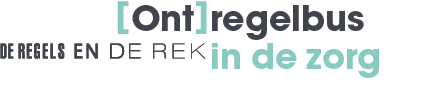 Planning
PROGRAMMA ONTREGELSESSIE
Terugblik op periode sinds ontrafelsessie
Met welke regels gaan we aan de gang? (10 min)

Op zoek naar de rek (35 min)
Welke rek benutten we zelf al?
Welke rekstrategieën kunnen we nog meer inzetten?

Pauze (15 min)

Beren op de weg! (45 min) 
Welke beren weerhouden ons ervan om de rek op te zoeken?
Hoe kunnen we deze beren van de weg jagen?

Afronding, afspraken en vervolg (30 min)
Knoop bepalen voor ontknoopsessie
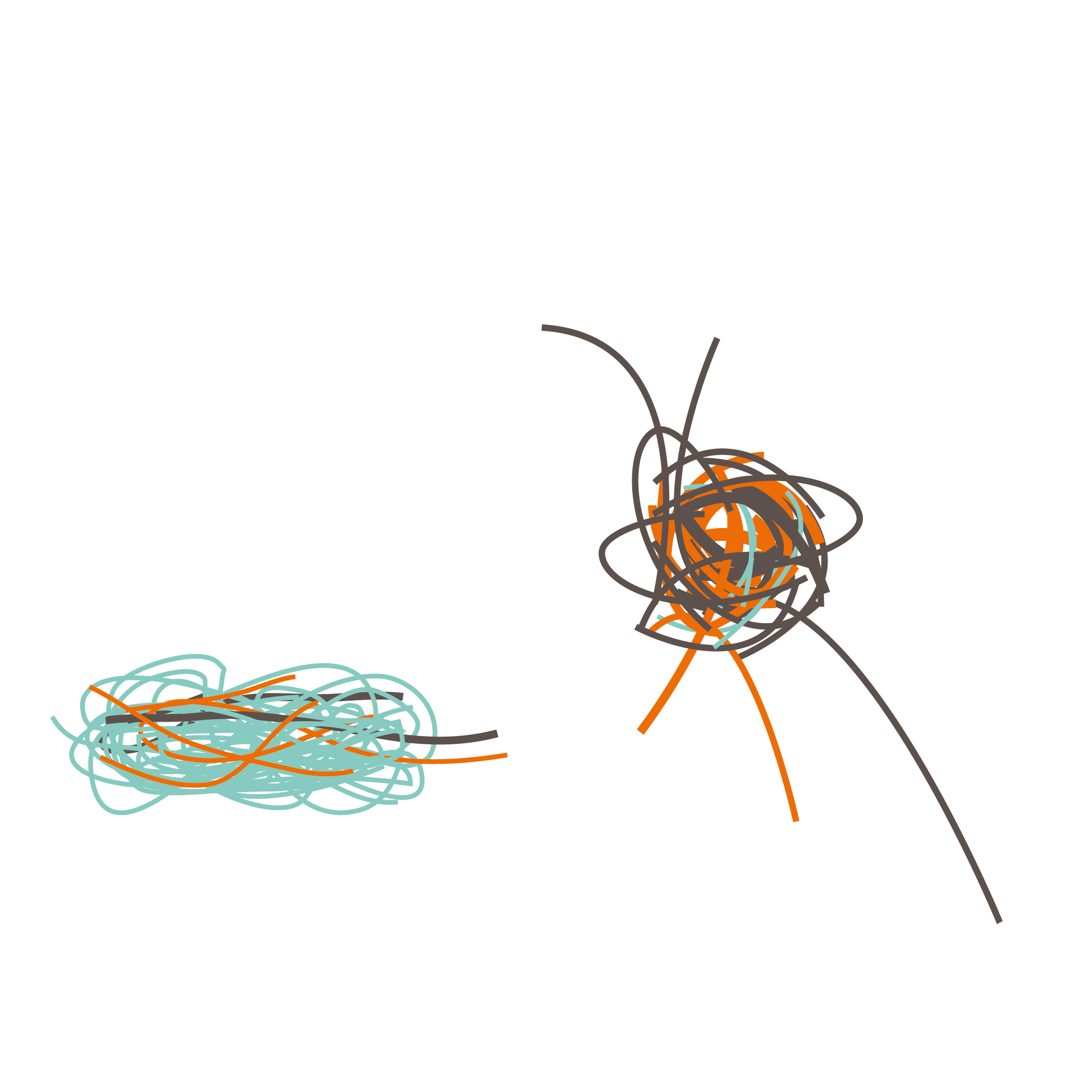 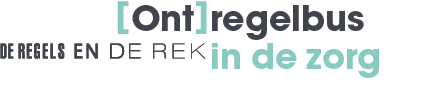 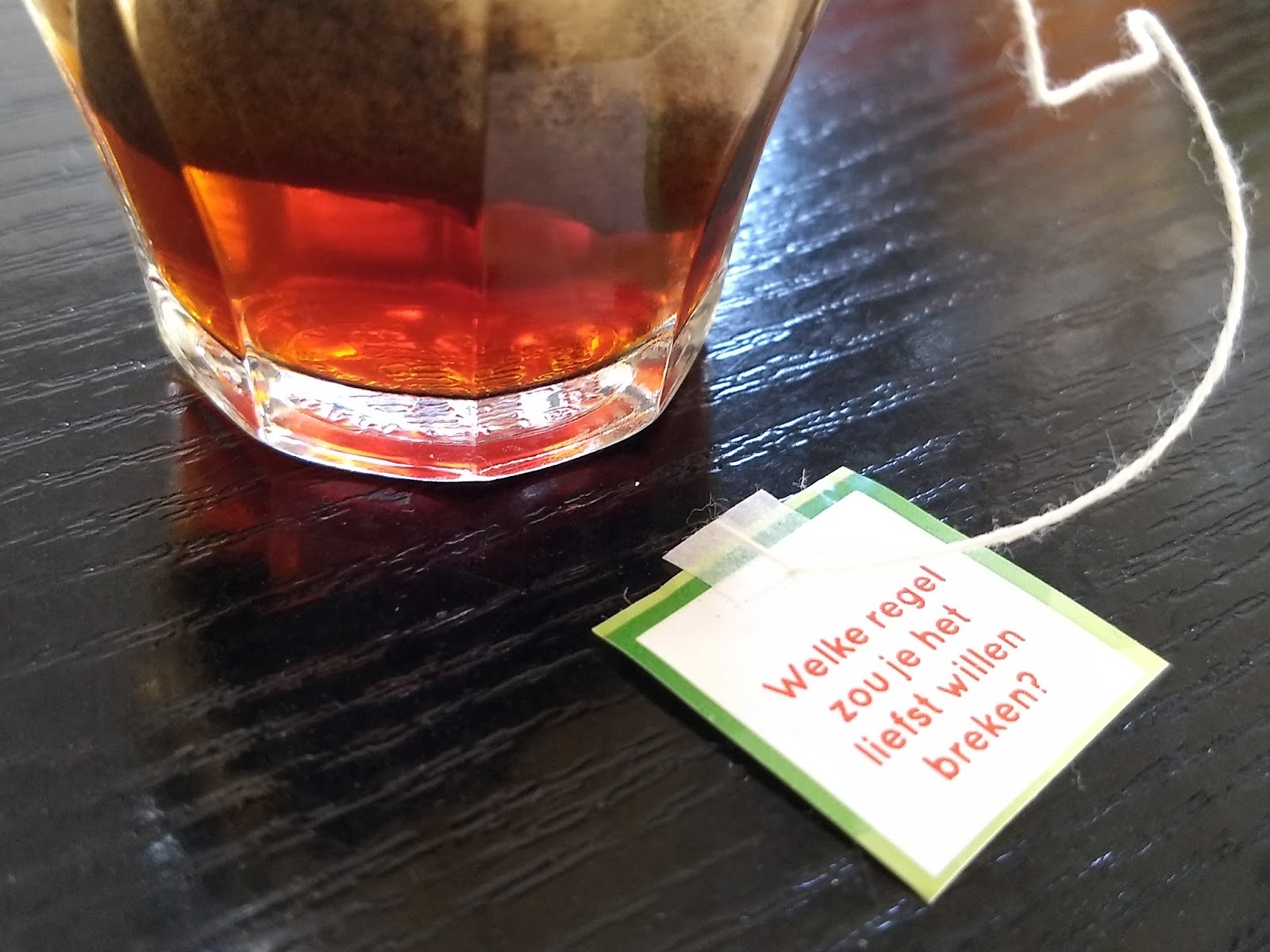 Welke regels zijn er vorige keer genoemd?
Nog aanvullingen/aanscherpingen obv interne gesprekken?
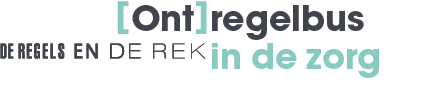 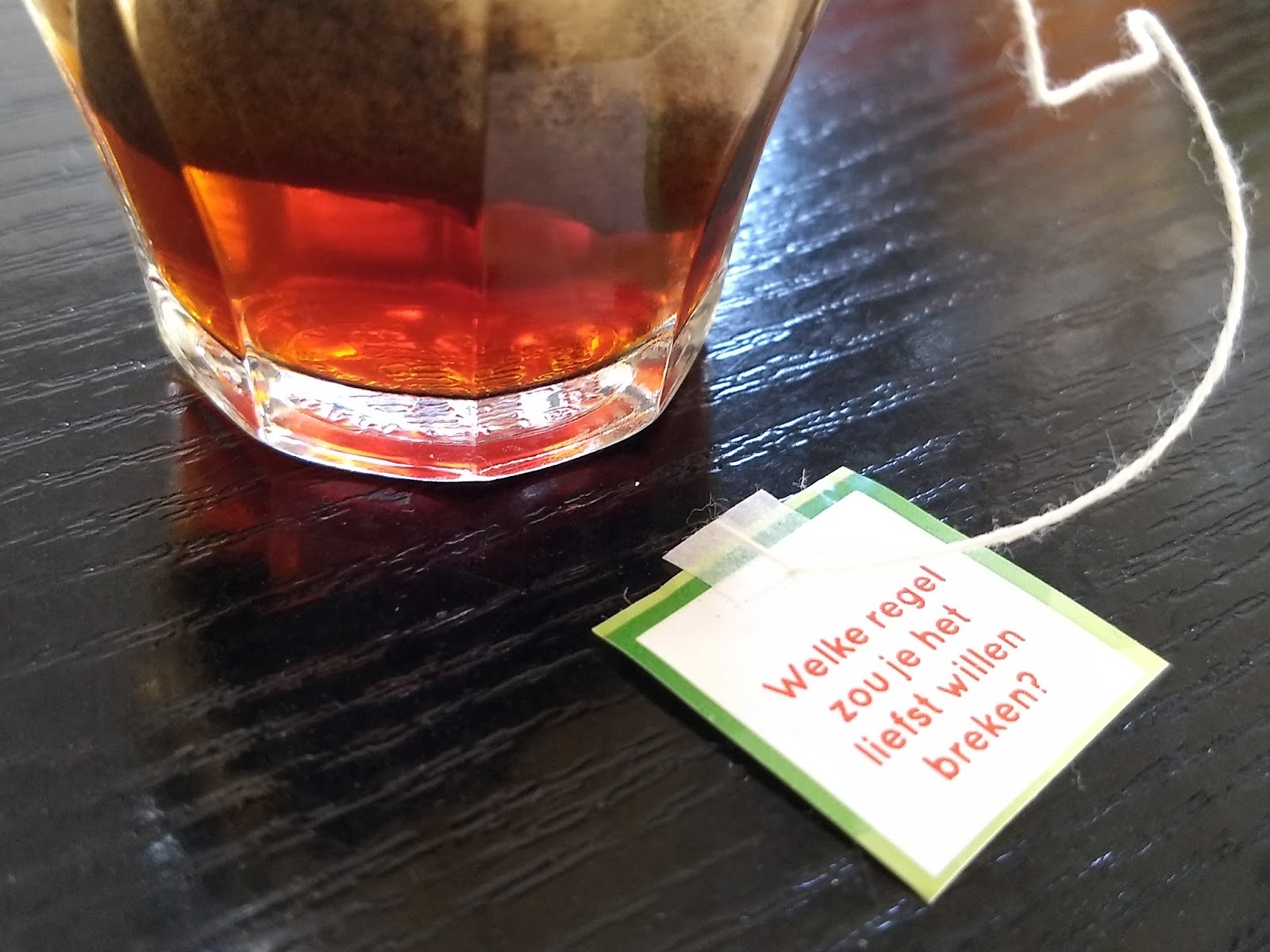 Met welke regels gaan we vandaag aan de slag?
Invullen op basis van keuze
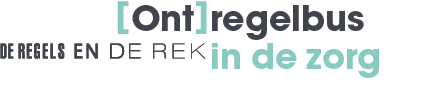 Regel xxx (voor elke regel aparte dia)

Per regel uitgezocht:
Wat staat er precies? (letterlijke tekst van regel)
Wie heeft de regel opgesteld?
Wat gebeurt er als je de regel overtreedt?
Wat is het doel van de regel? Wat probeert de regel te regelen?
In hoeverre draagt de regel bij aan de kwaliteit van de zorg?
Wat wordt er gedaan met de informatie/uitkomst?
Hoe vaak kom je de regel tegen? (dagelijks, wekelijks, maandelijks)
Hoeveel tijd kost het om aan de regel te voldoen?
Hoe irritant/frustrerend is de regel op een schaal van 1-5?
Antwoorden erbij noteren
Laten presenteren door interne coördinator
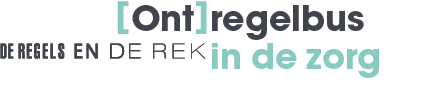 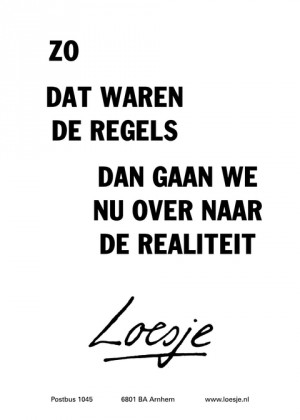 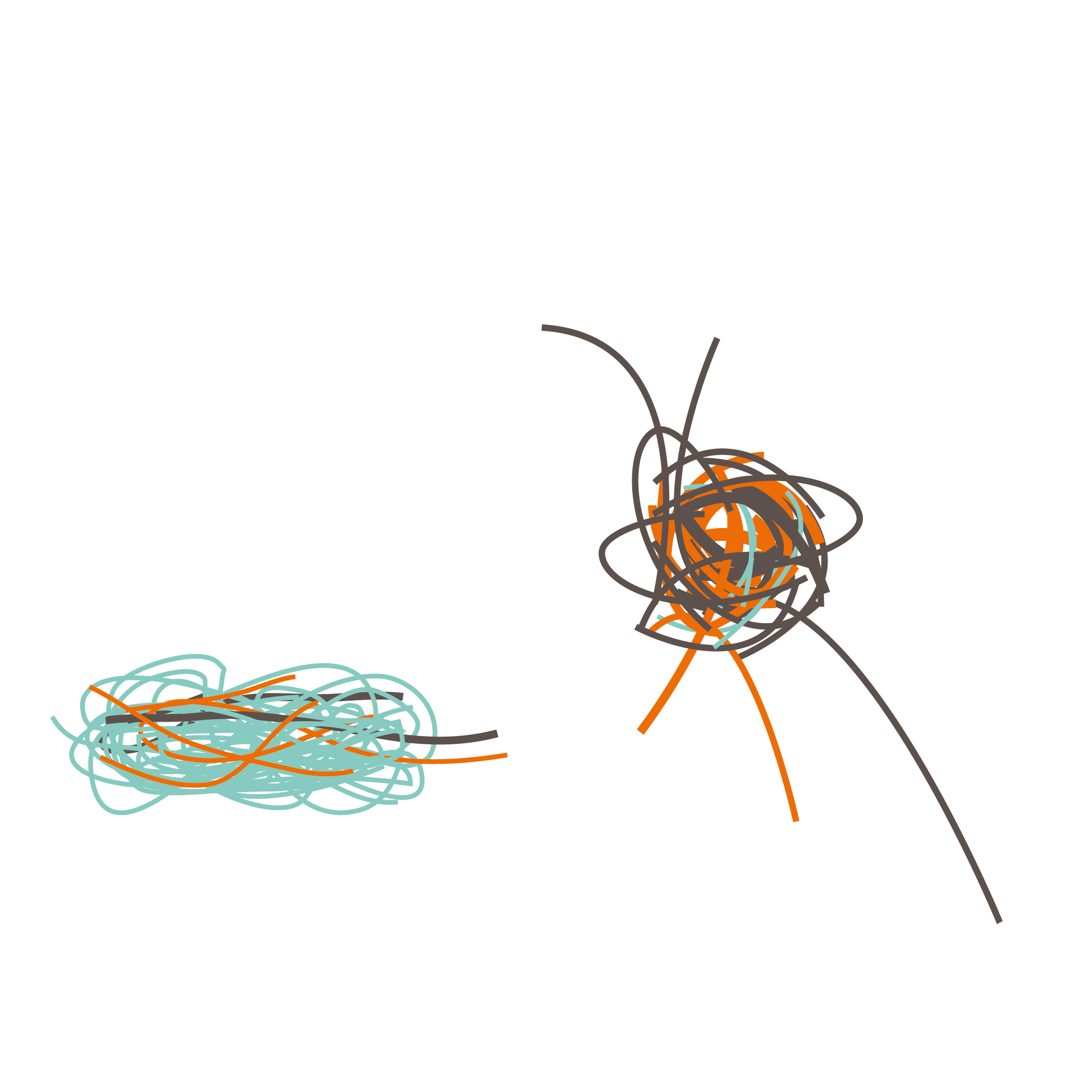 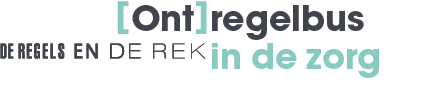 [Speaker Notes: Wat gebeurt er in de praktijk? Hoe gaan we met de regels om?]
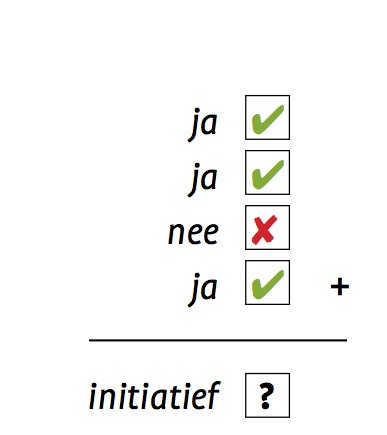 Waar een wil is,
is een weg
voorstel
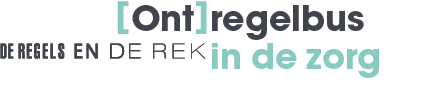 [Speaker Notes: Als ik “last” heb van een regel zal ik proberen een andere weg te vinden.
Collectieve verantwoordelijkheid en motivatie.]
Op zoek naar de rek
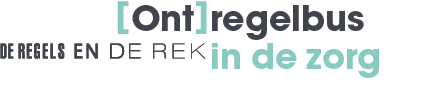 [Speaker Notes: Wat doen jullie nu al om de rek voor deze regel te vinden?
Wissel even ervaringen uit met je buurvrouw/buurman.
Laat plenair twee of drie mensen hun voorbeeld van rek noemen.]
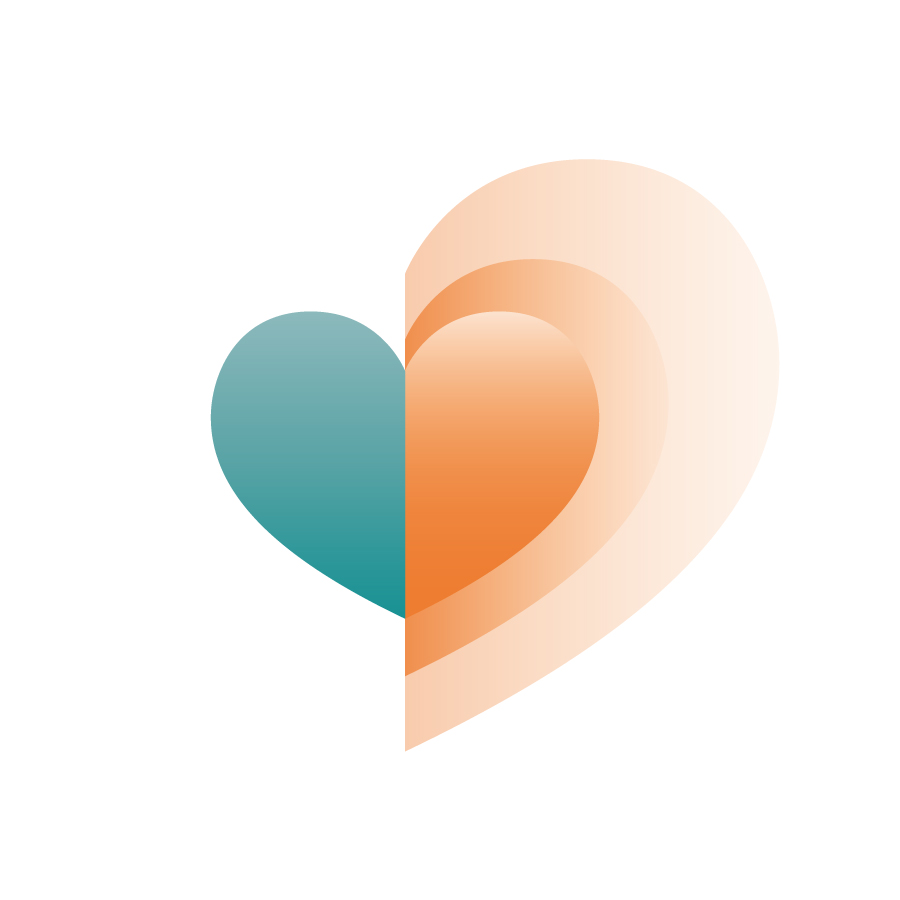 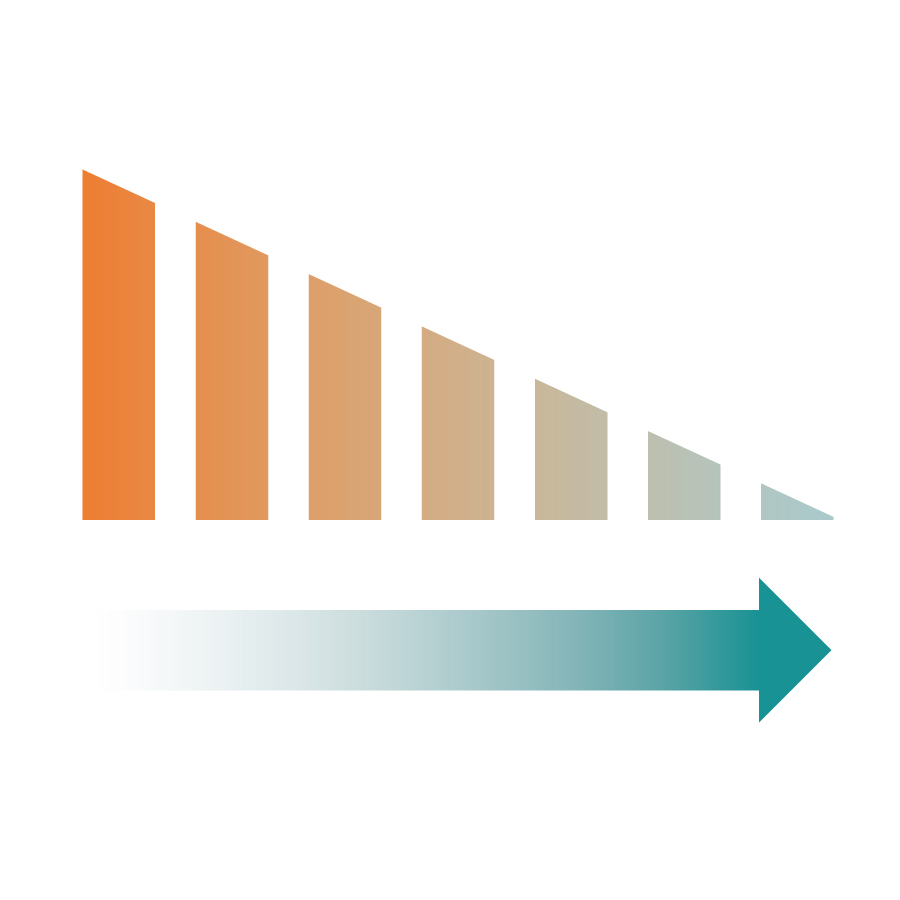 HET HART OPREKKEN
VOLUME REKKEN
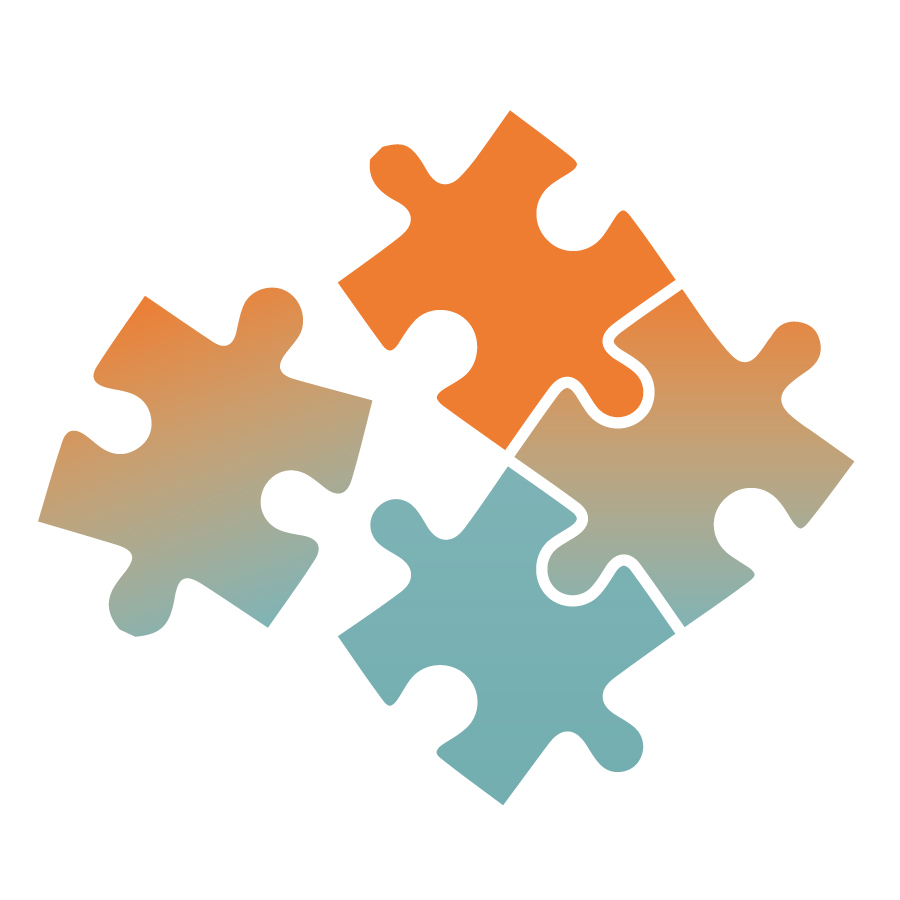 RKKEN
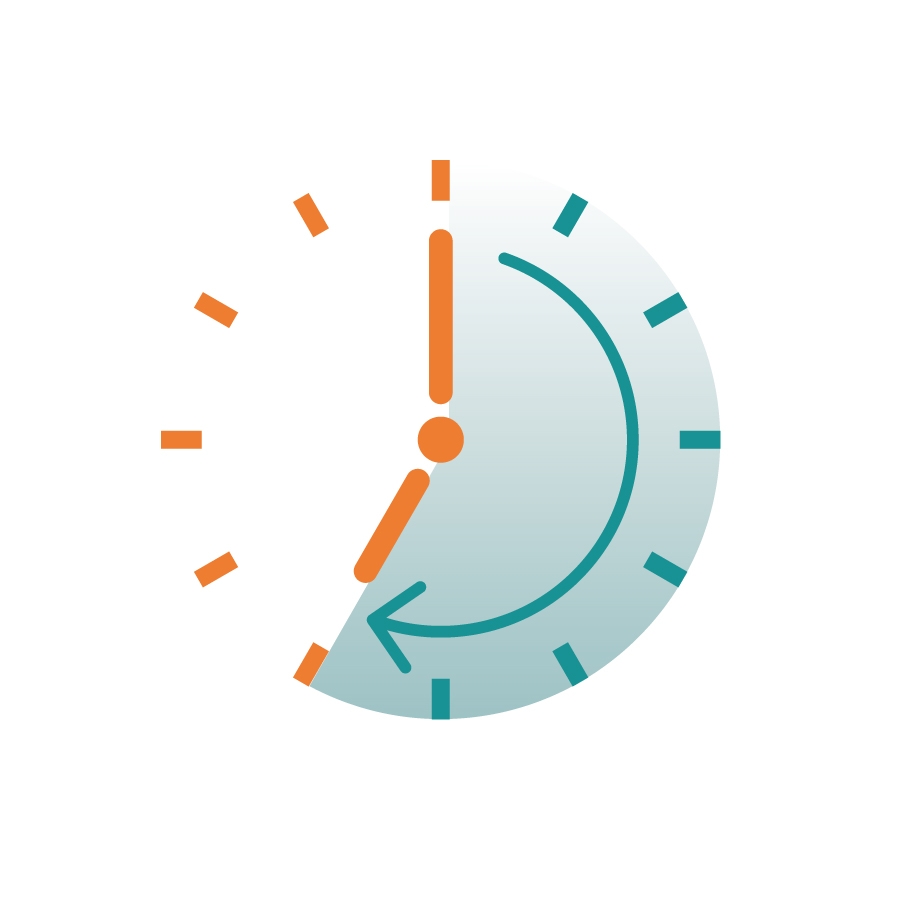 Rekstrategieën
TIJD REKKEN
OP MAAT REKKEN
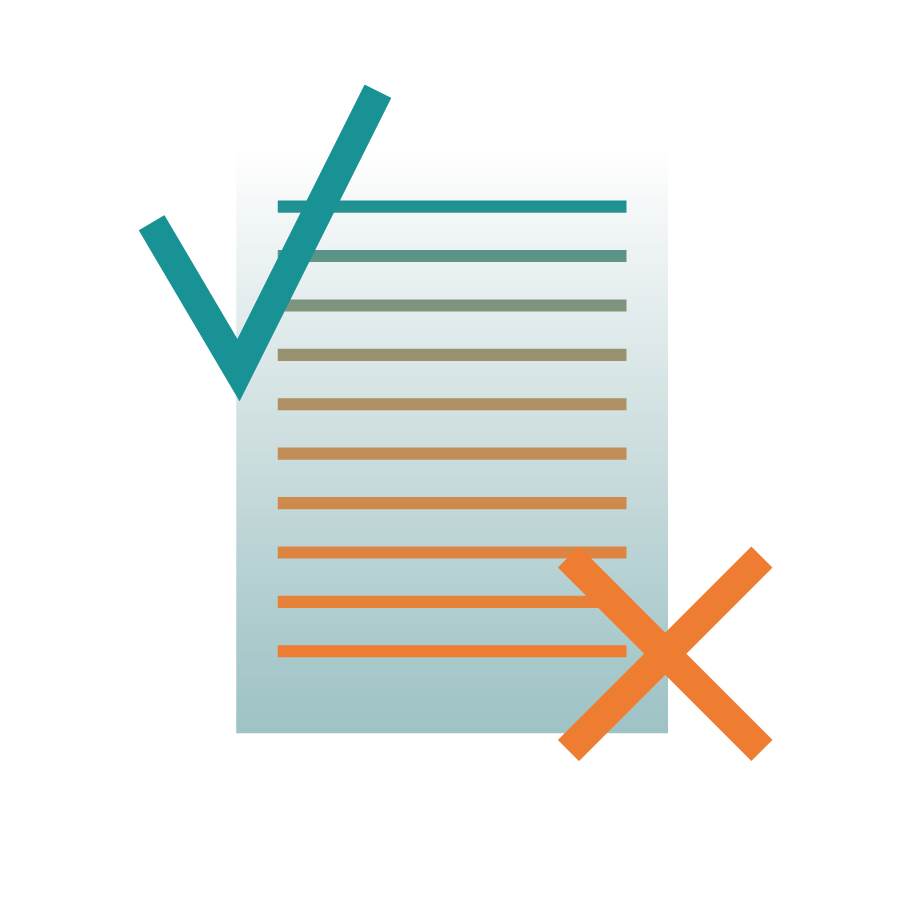 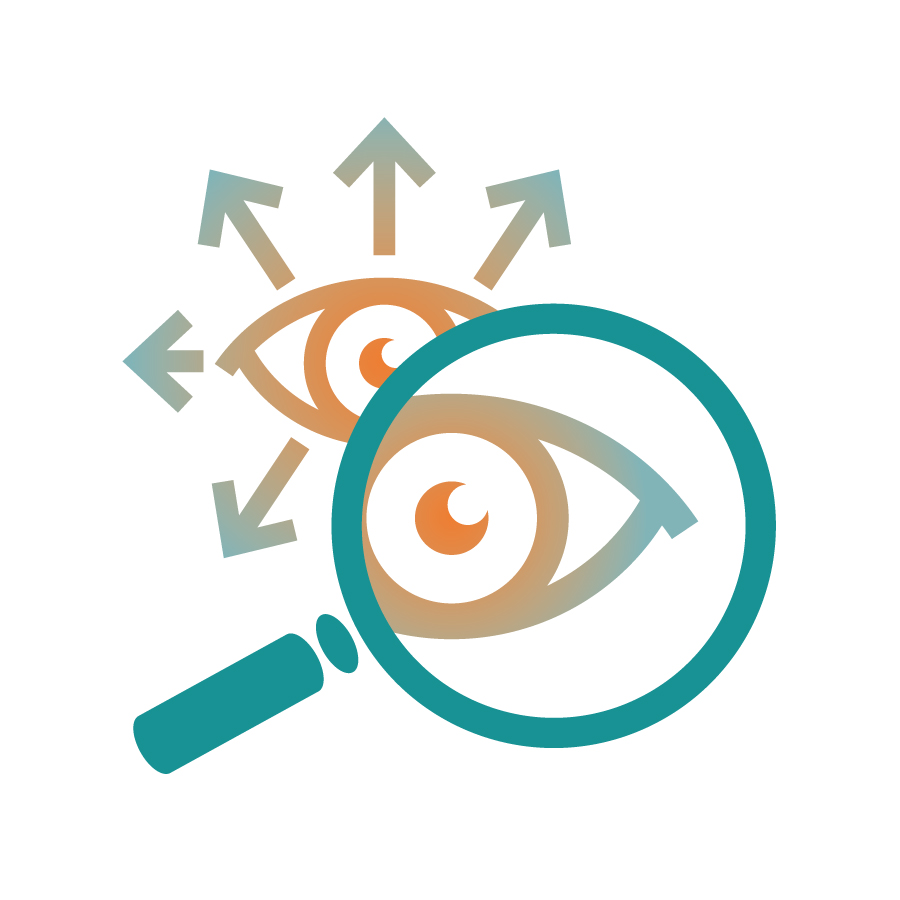 DE REGEL OPREKKEN
PERSPECTIEF VERBREDEN
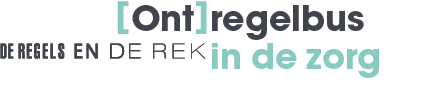 [Speaker Notes: Nota bene: voor de meeste rek hoef je niets aan de regel te veranderen!
Er is al veel meer mogelijk dan je denkt.]
TIJD REKKEN
even niet, minder vaak, minder lang, niet meer, ooit, nooit

Wanneer is het beste moment? 
	Eerder, later, op een minder druk moment?
Hoe lang blijven we dit doen? 
	Altijd, tijdelijk toestaan, duidelijk einde, continuïteit?
Hoe vaak moeten we dit doen? 
	Elke keer, minder vaak, alleen in bepaalde situaties, frequentie?
Nu, gisteren of morgen? 
	Morgen of in crisis andere afwegingen? 
	Ervaringen uit het verleden?
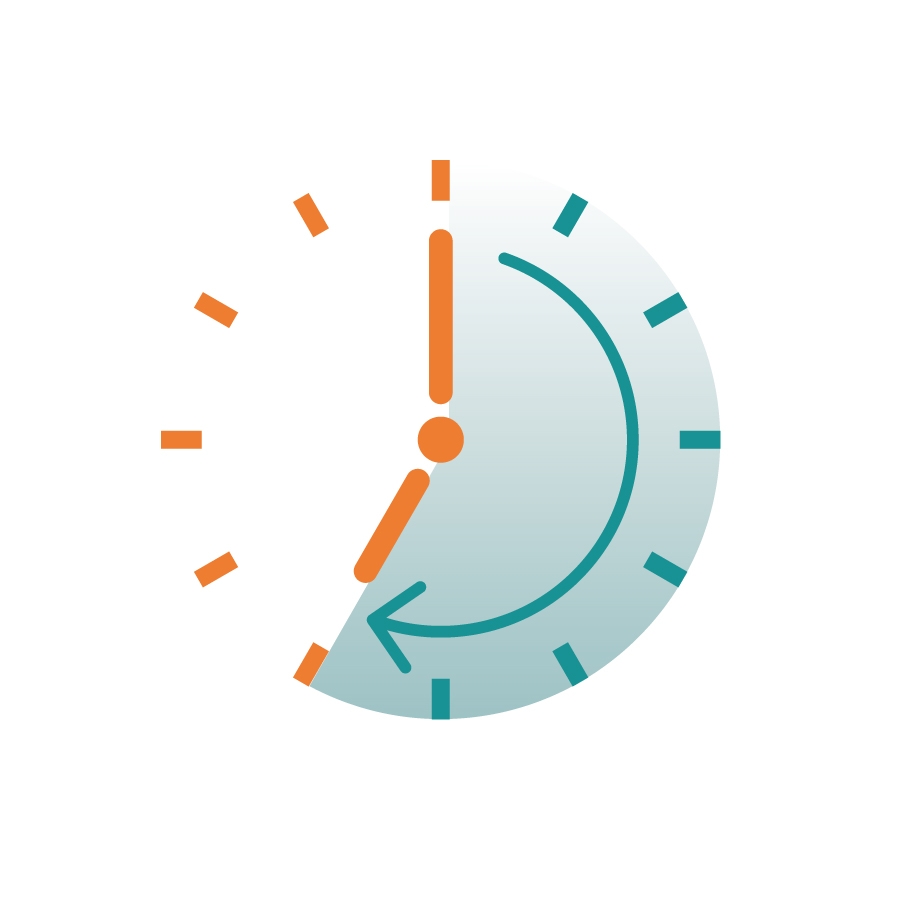 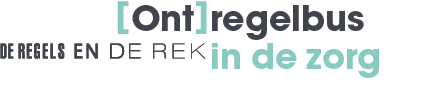 [Speaker Notes: Crashcar: tijdelijk niet elke dag de lijst afvinken en kijken wat er gebeurt
Vragen op een ander moment stellen]
VOLUME REKKEN
niet, niets, minder, alleen het noodzakelijke, alleen als ….

Hoe veel?
Minder vragen, minder regels
Wat wel en wat niet?
Noodzakelijk of niet?
Focus op need to know ipv nice to know
Gelinkt aan motieven
Alleen bijhouden als er ook iets mee gedaan wordt
Wat als….? 
Onder welke voorwaarden?
Uitgaan van reguliere gevallen ipv complexe ‘wat-als’ gevallen
Sommige zaken alleen bijhouden in specifieke situaties
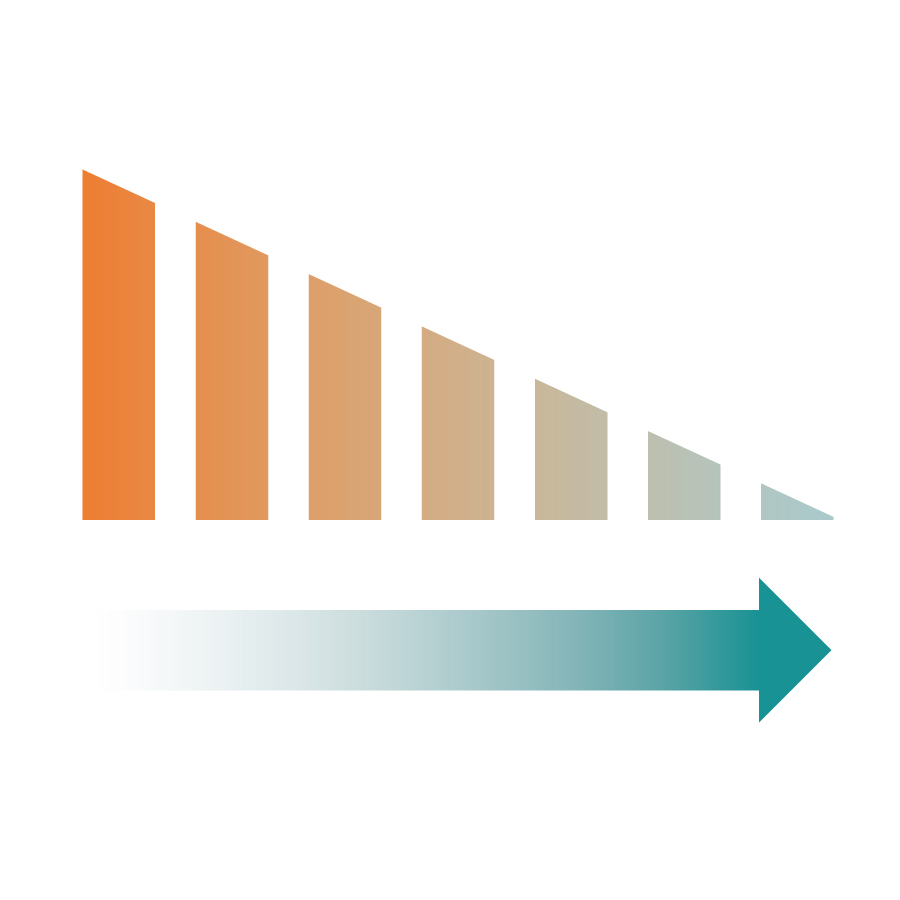 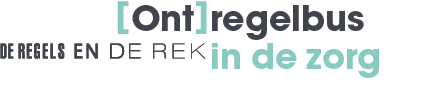 [Speaker Notes: Volume: niet meer in alle gevallen van opname alle vragen rondom roken stellen
Rookgegevens alleen registreren als iemand langer dan x-dagen wordt opgenomen
3 gegevens noteren en de rest alleen als de 3 gegevens op een bepaalde manier scoren]
HART OPENEN
voelen, vertrouwen, gut feeling, gezien worden

Uitgaan van vertrouwen 
Te goeder of te kwader trouw?
Aanspreken op integriteit
Vertrouwen op ervaring
’Gut feeling’ volgen ipv papieren werkelijkheid
In dialoog gaan ipv digitale anonimiteit
Intersubjectiviteit ipv objectiviteit
Menselijkheid centraal 
Meedenken ipv afhouden
Van mens tot mens
Aannames checken
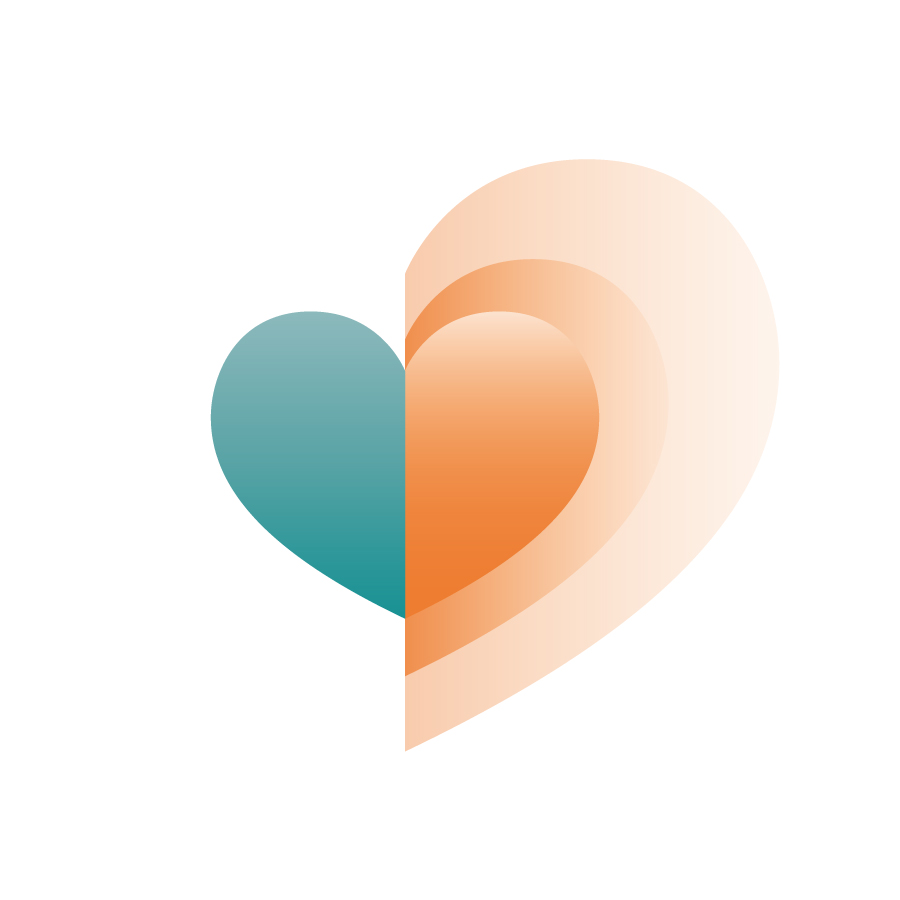 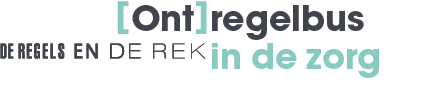 [Speaker Notes: Niet alle orders nabellen, maar eerst eens kijken wat er gebeurt; daarna in overleg als orders niet worden uitgevoerd]
PERSPECTIEF VERBREDEN
brede blik, open mind, out of the box

Creatief meedenken
Context verbreden
Inzoomen en uitzoomen
Hoe doen anderen het?
Hele keten bekijken
Waar in de keten is de meest logische plek
Wie kan dit het beste doen?
Hoe sluiten regels op elkaar aan?
Onder een ander regelregime 
Prioriteren bij meerdere regels
Andere regel toepassen
Regel omzeilen
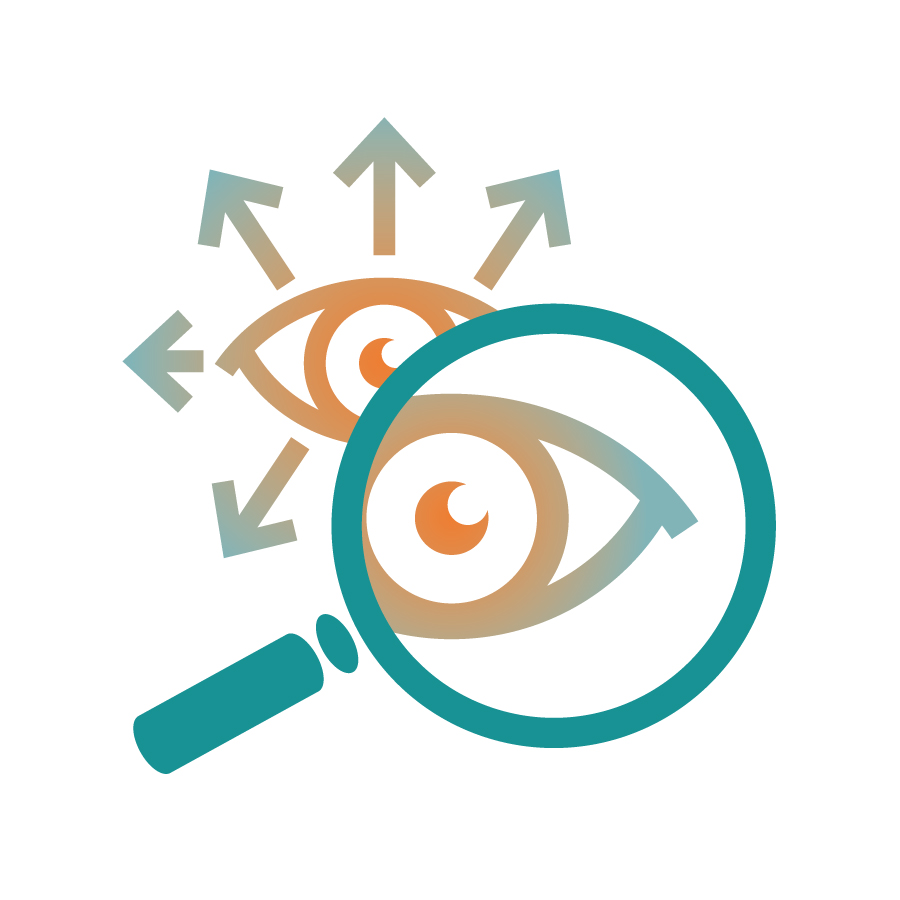 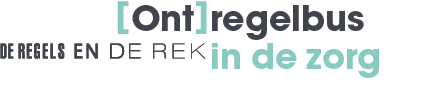 OP MAAT REKKEN
eenmalig, in dit geval, maatwerk


Uitzondering maken
Afwijken van de regel (met dekking) 
 
Maatwerk leveren
Niet-passendheid als uitgangspunt nemen
Aparte trajecten voor veel en weinig voorkomende gevallen
 
Gedogen
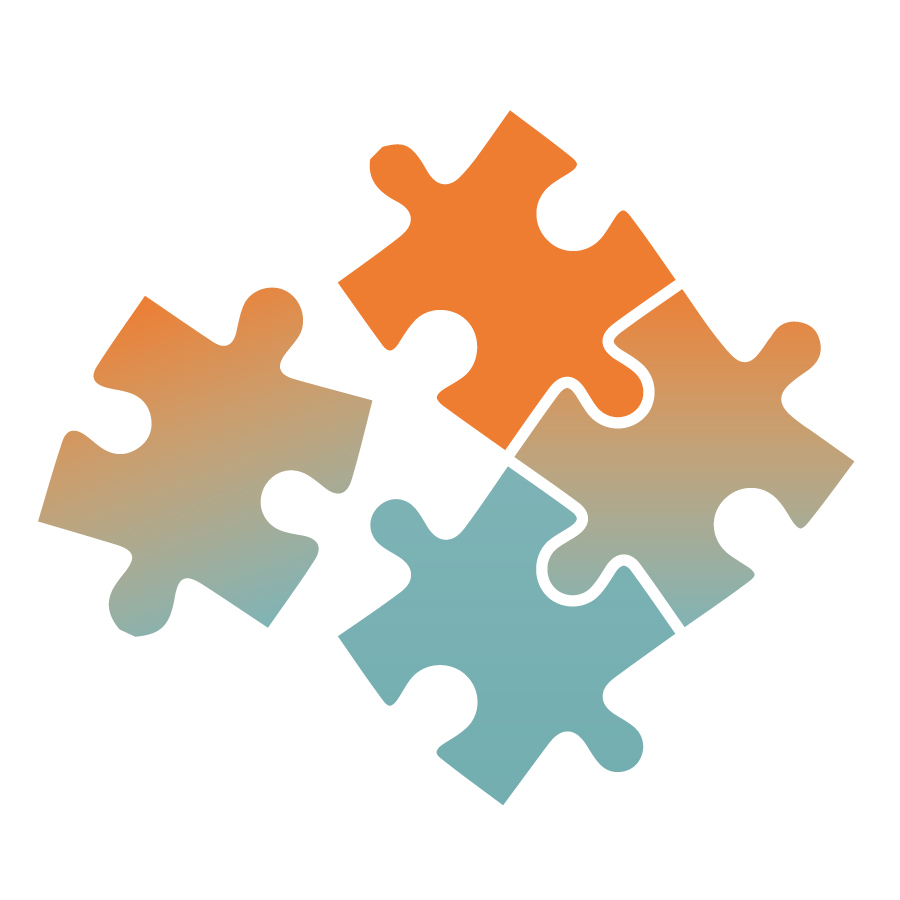 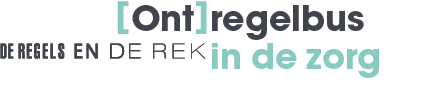 [Speaker Notes: Soms is een situatie zo uitzonderlijk dat deze een uitzondering rechtvaardigt.]
REGEL REKKEN
schrappen, aanpassen, wijzigen  

Regel aanpassen
Subregels toevoegen
Schaduwboekhouding bijhouden 
 
Regel afschaffen
 
Regel toevoegen
Legaliseren
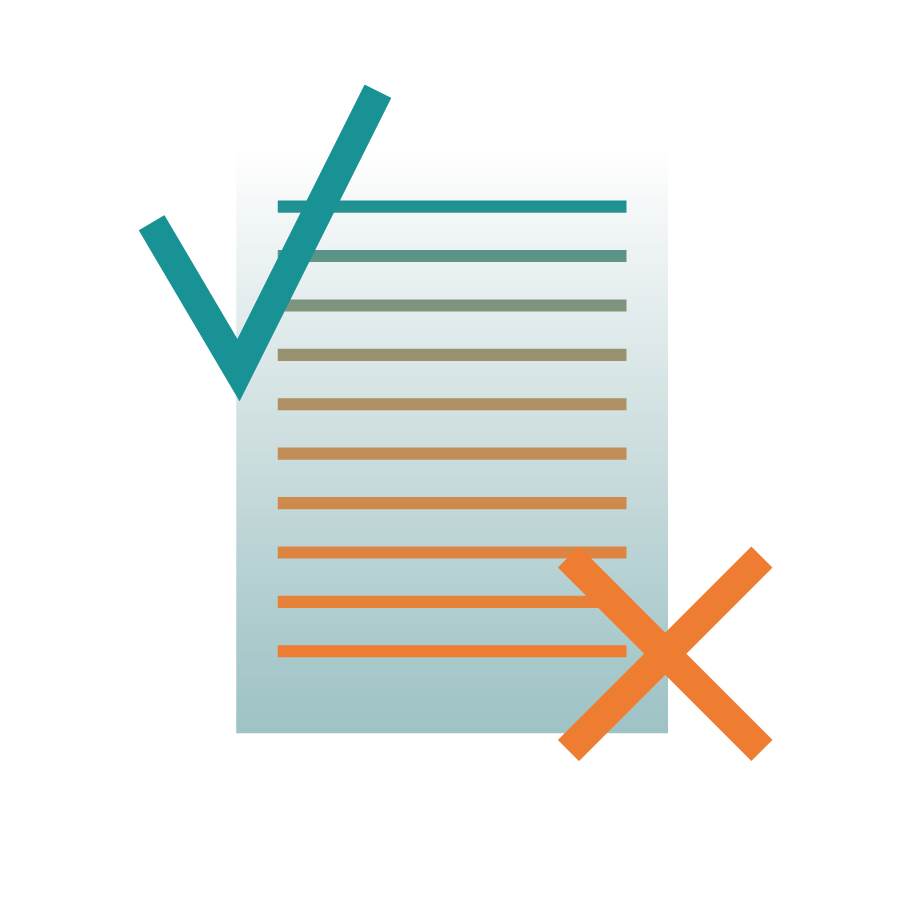 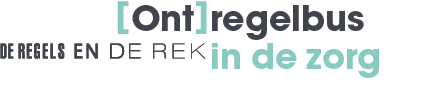 [Speaker Notes: We doen eigenlijk altijd iets anders, maar schrijven het weg onder een bestaande noemer in he systeem. We gaan nu dat wat we doen in het systeem opnemen (legaliseren)
We schrappen een regel, maar houden tijdelijk een schaduwboekhouding bij om aan te kunnen tonen welk effect het schrappen van de regel heeft/niet heeft.]
OP ZOEK NAAR DE REK


Groepjes van 4-6 personen (of plenair)
Elk groepje focust op 1 regel
Wat doen jullie nu al om de rek voor deze regel te vinden?
Wat is er nog meer mogelijk aan rek?
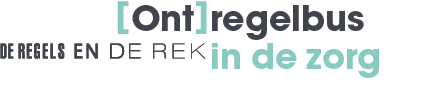 [Speaker Notes: Afhankelijk van de groepsgrootte in subgroepjes of plenair.
1 regel per subgroepje
Neem hier de tijd voor: hier zitten de ontregelwins in!
Laat ze zoveel mogelijk ontregeloplossingen bedenken door de rekstrategieen op de regel los te laten.]
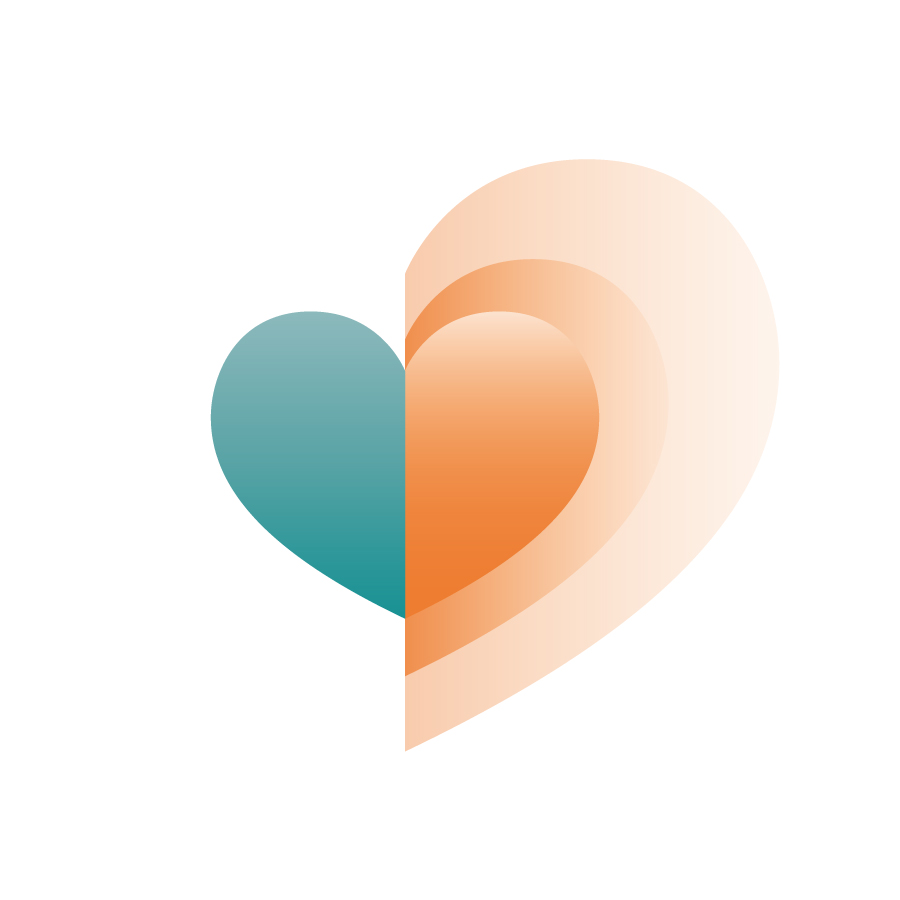 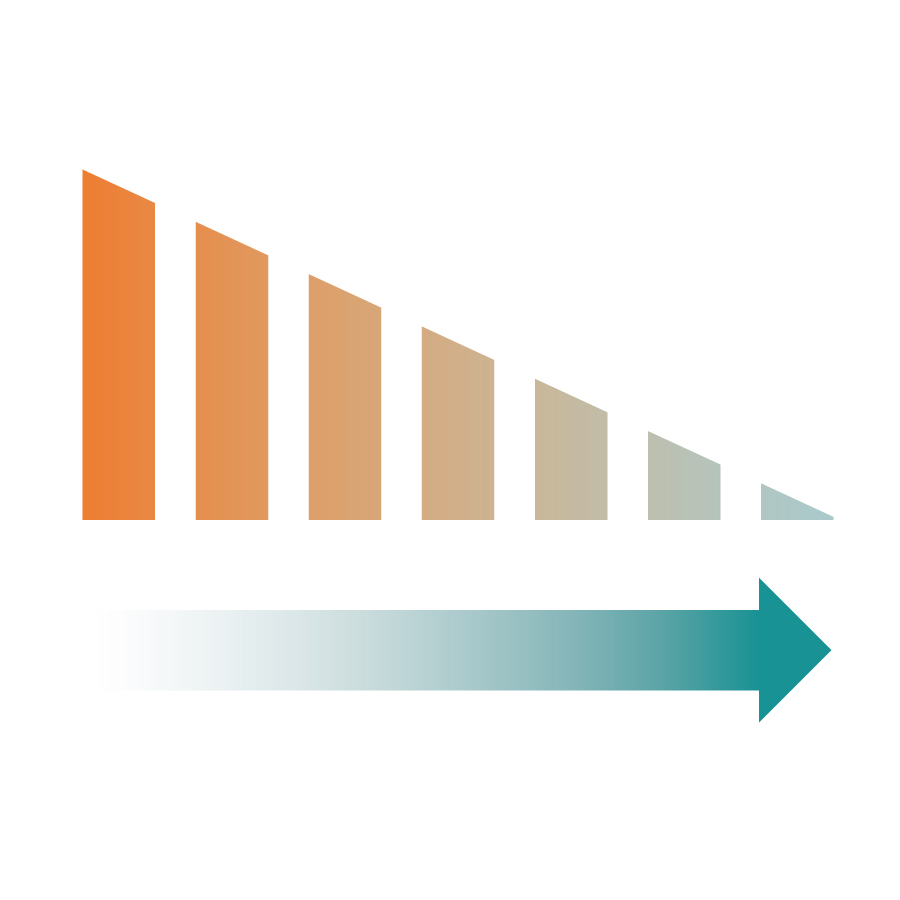 HET HART OPREKKEN
VOLUME REKKEN
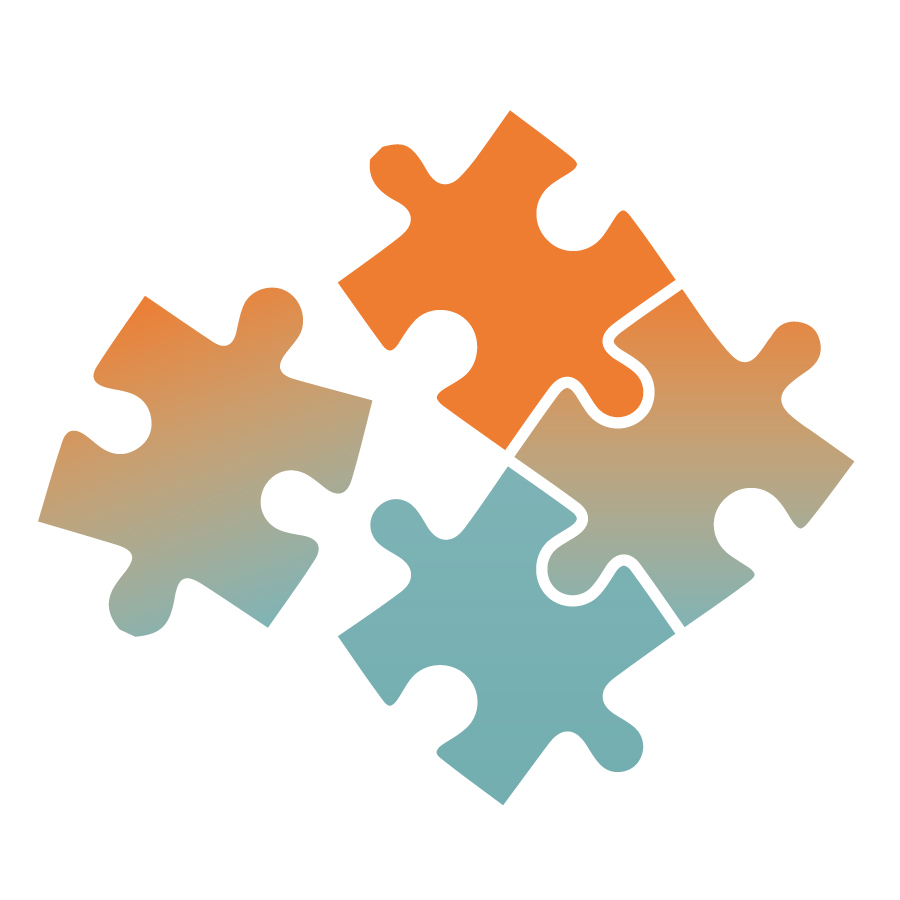 RKKEN
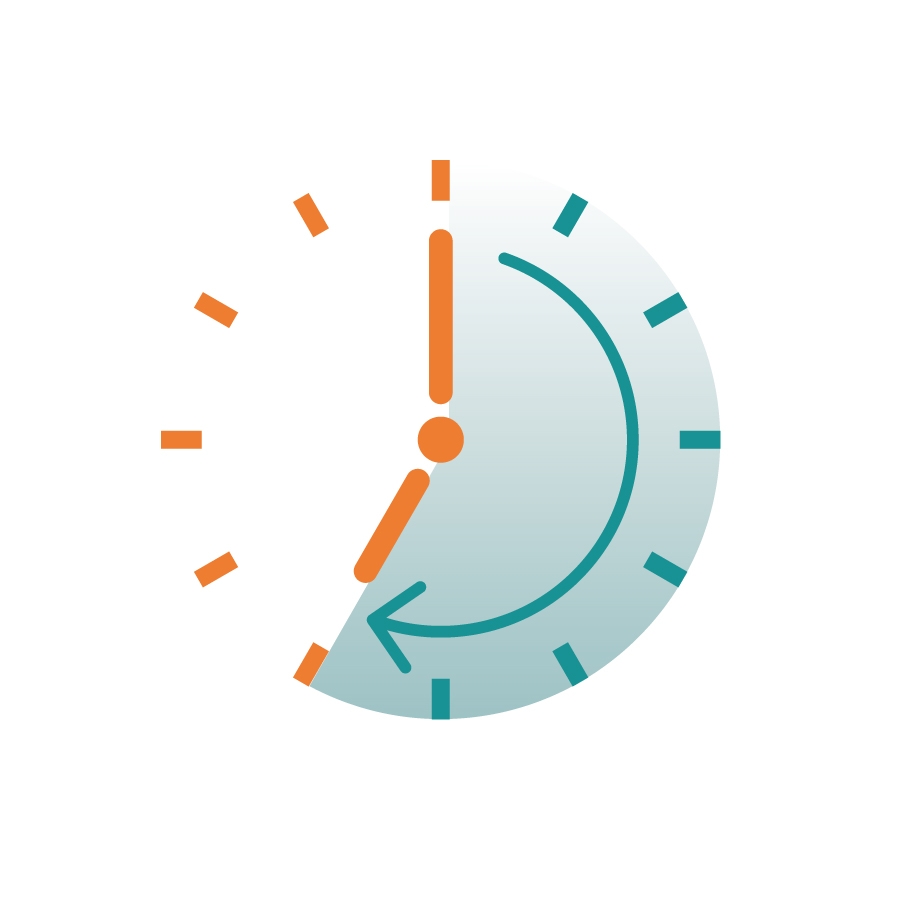 Rekstrategiën
TIJD REKKEN
OP MAAT REKKEN
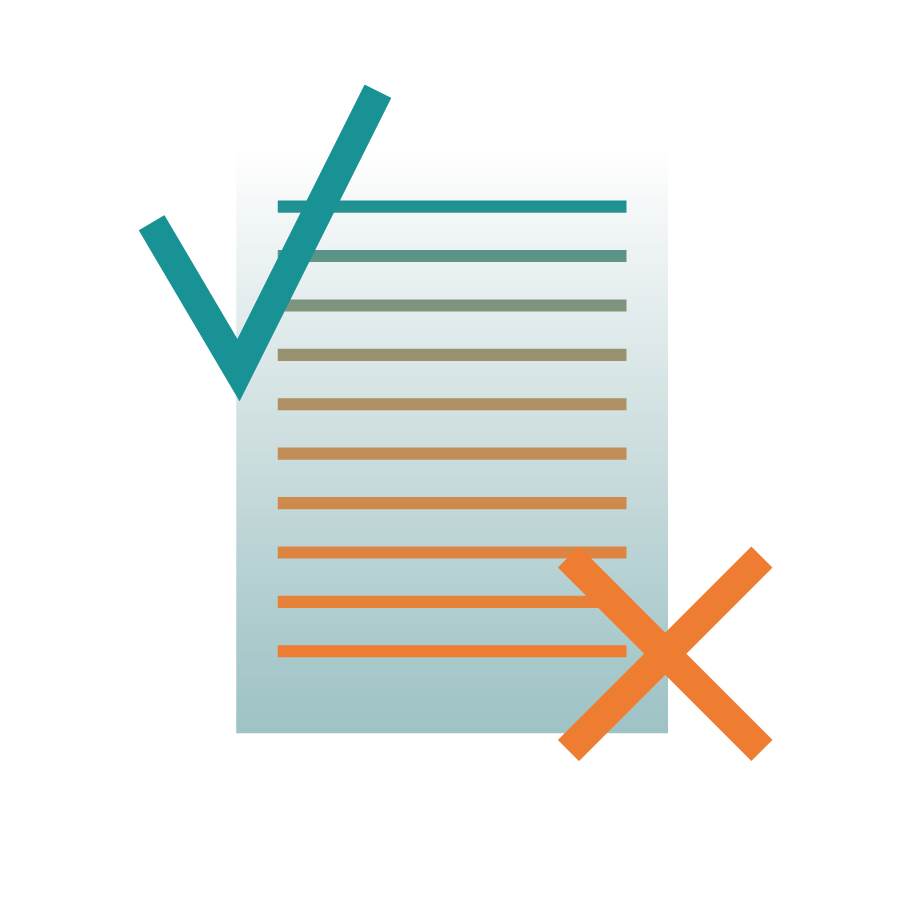 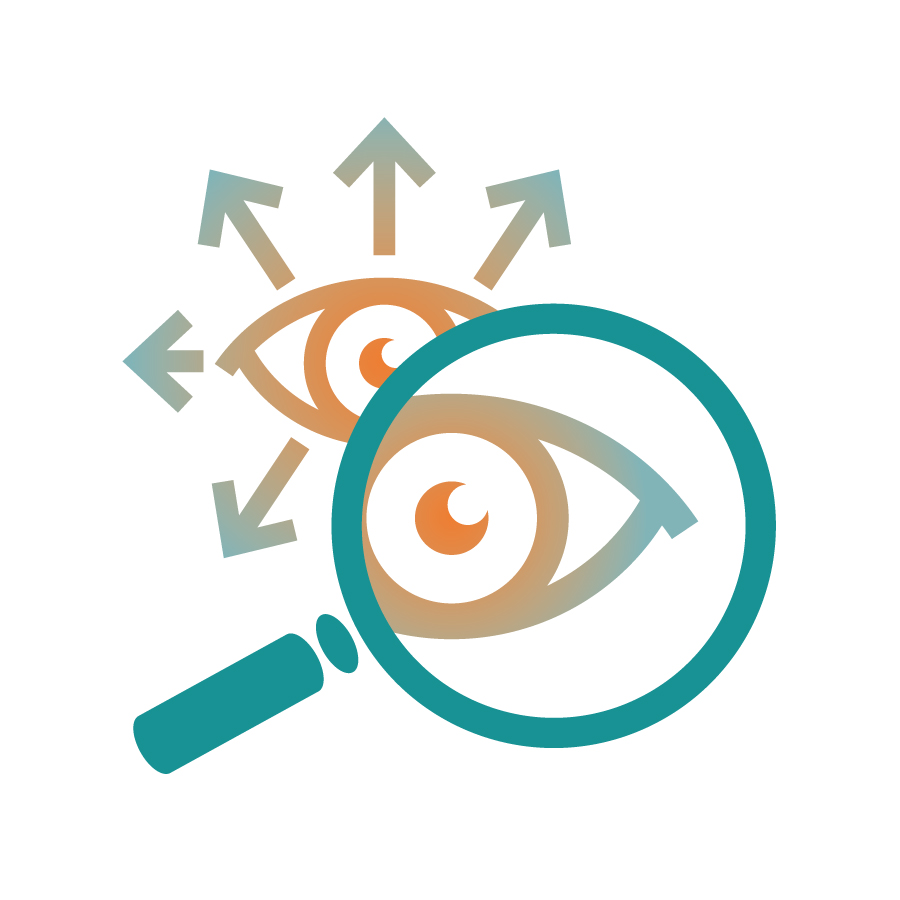 DE REGEL OPREKKEN
PERSPECTIEF VERBREDEN
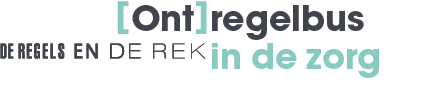 KIEZEN VOOR REK


Welke rek kunnen en willen we benutten?
Hoe doet men dat elders in Nederland?
Wat vinden we (on)acceptabele rekroutes?
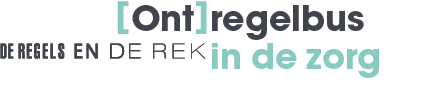 [Speaker Notes: Plenaire terugkoppeling van gekozen rekstrategieen en oplossingen.
Samen beslissen welke je daarvan echt gaat uitvoeren en welke niet. En waarom.
Eventueel bij de buren kijken (elders in NL)
En eventueel al acties erbij benoemen: MT gat xx aanpassen, subgroepje gaat idee Y uitwerken etc.]
Op berenjacht!
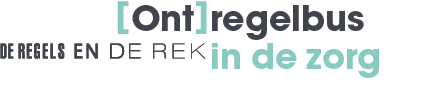 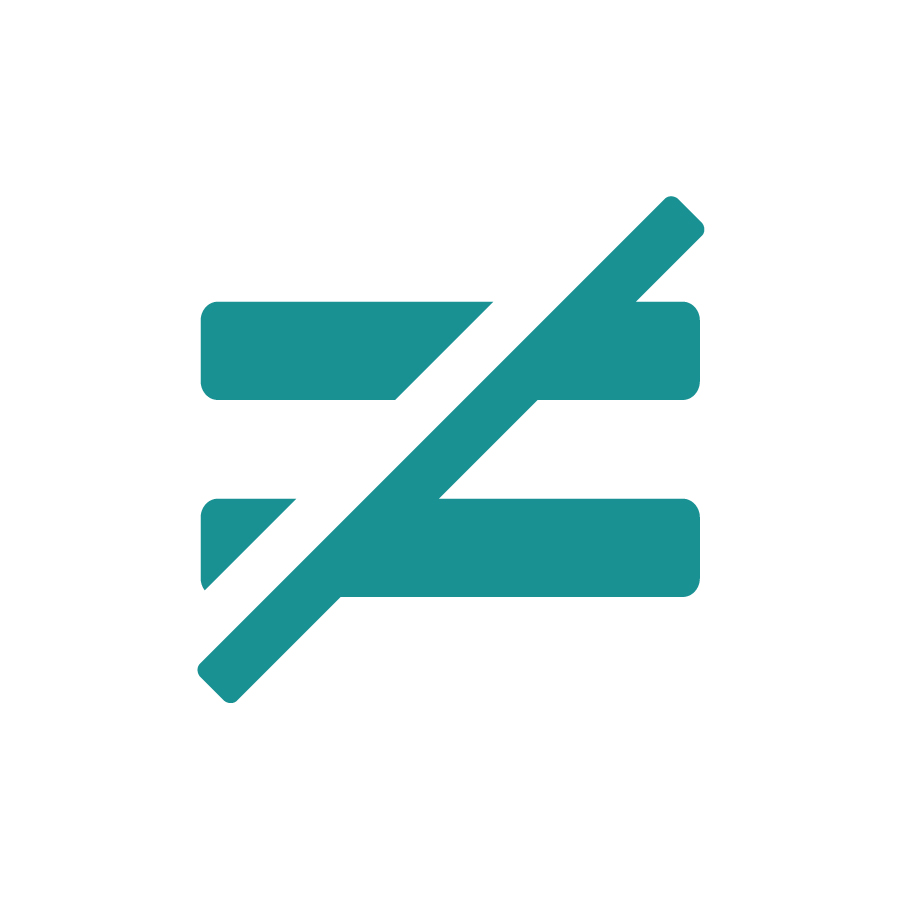 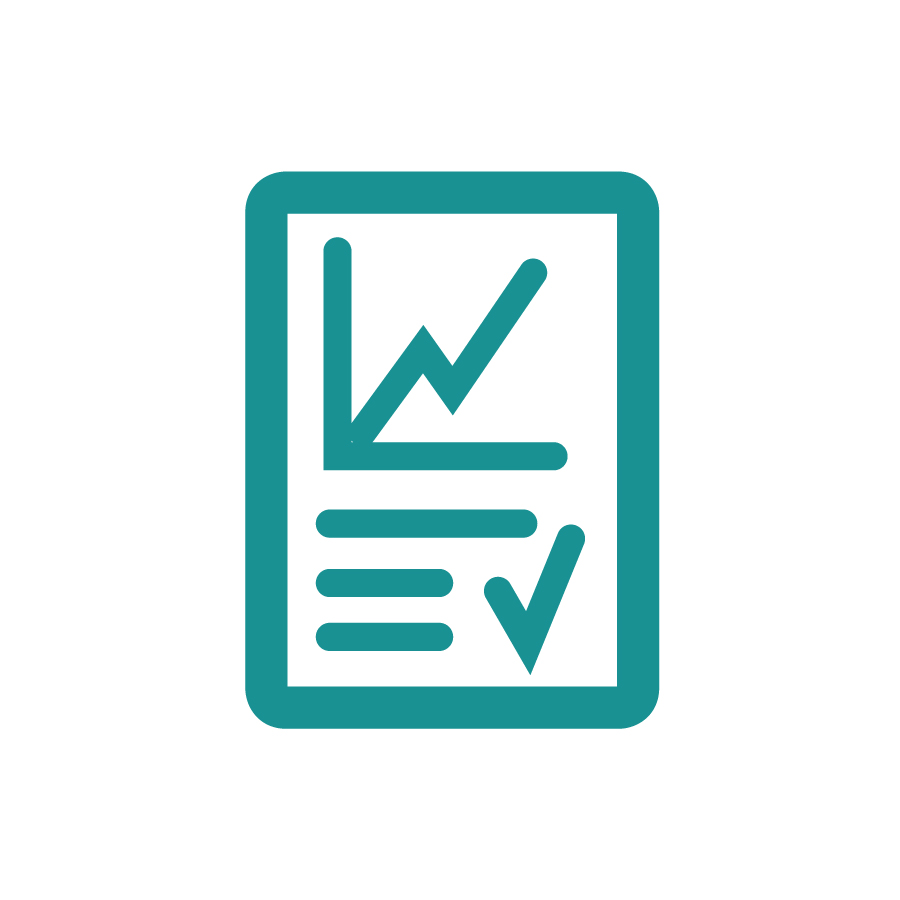 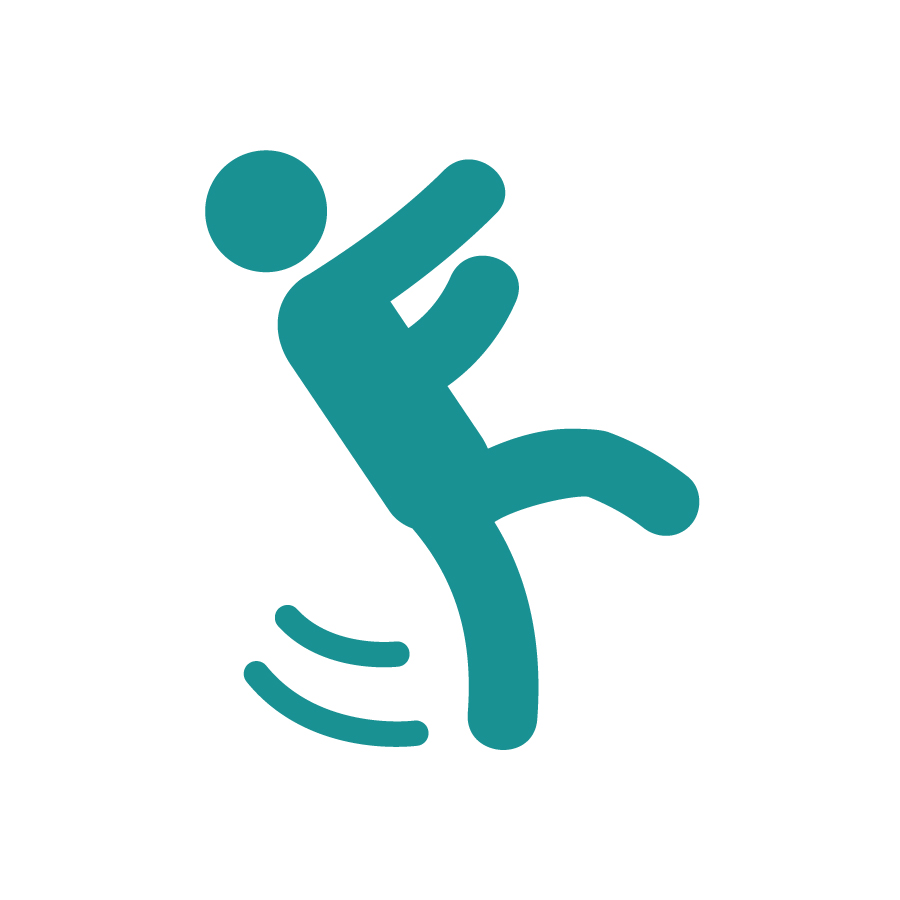 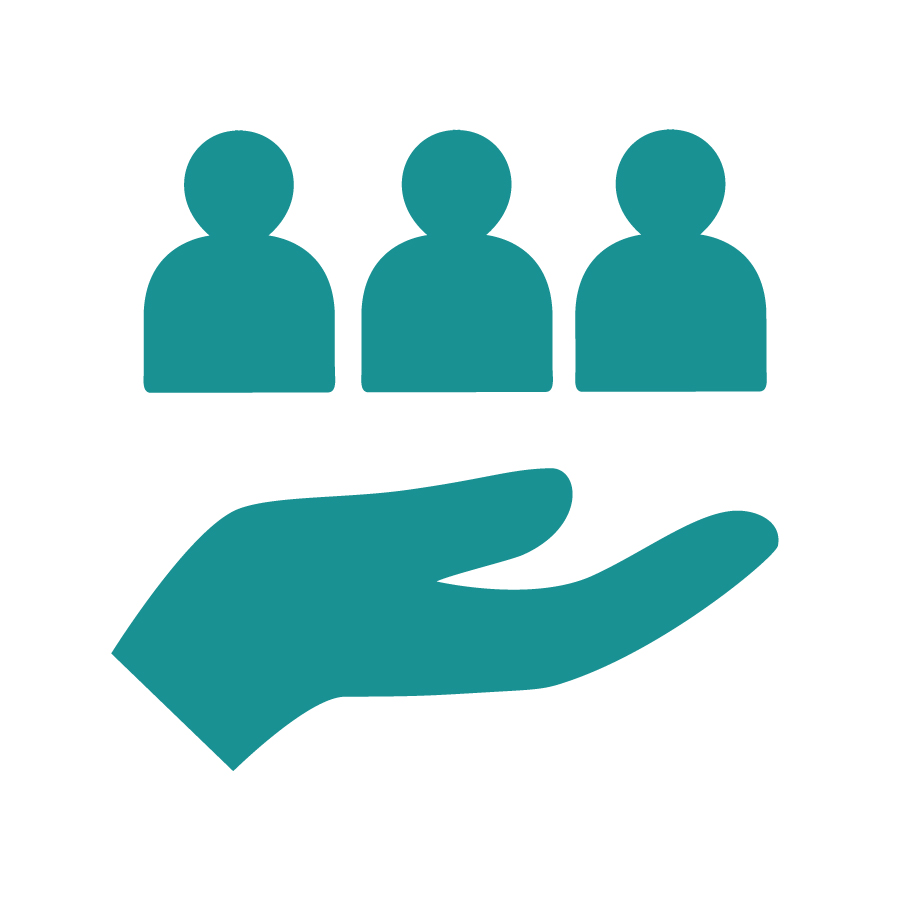 Ongelijkheid
Verantwoording
Risico’s en
aansprakelijkheid
Bestuur
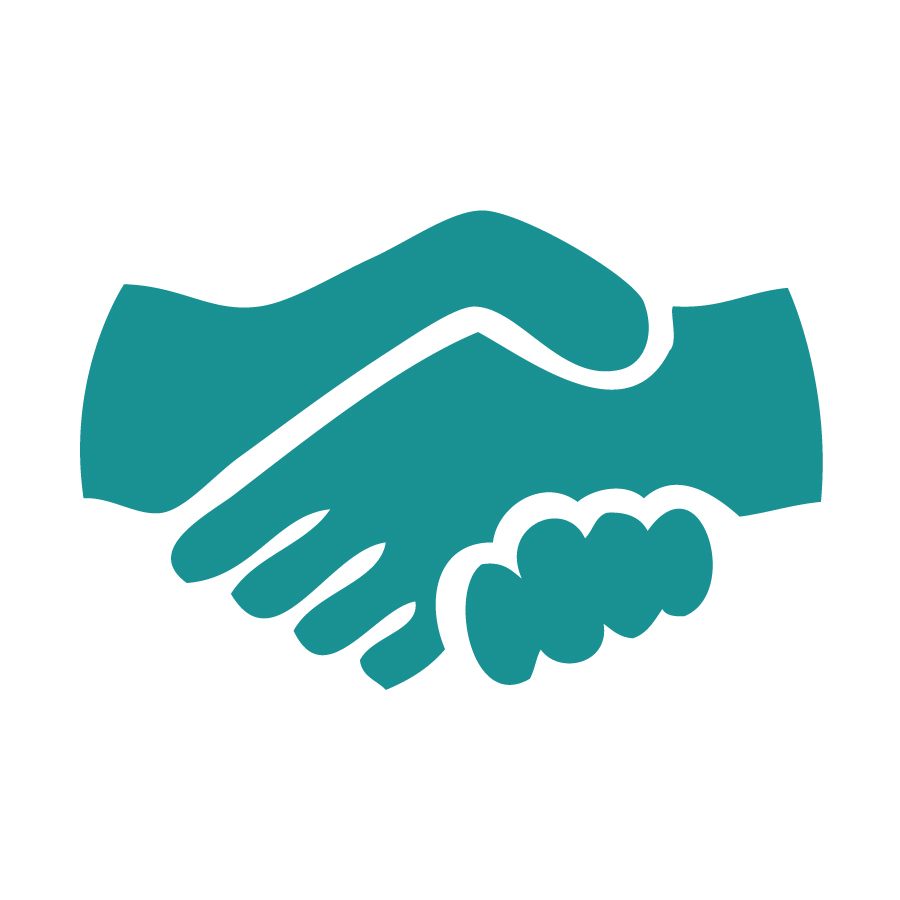 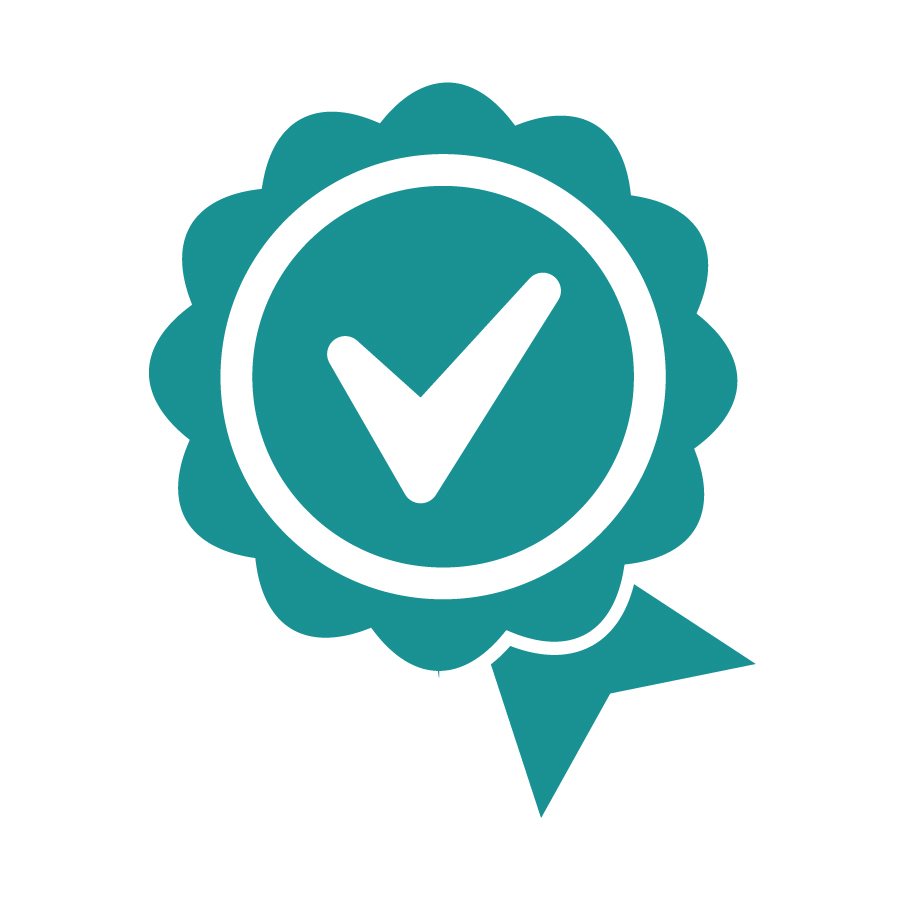 Draagvlak
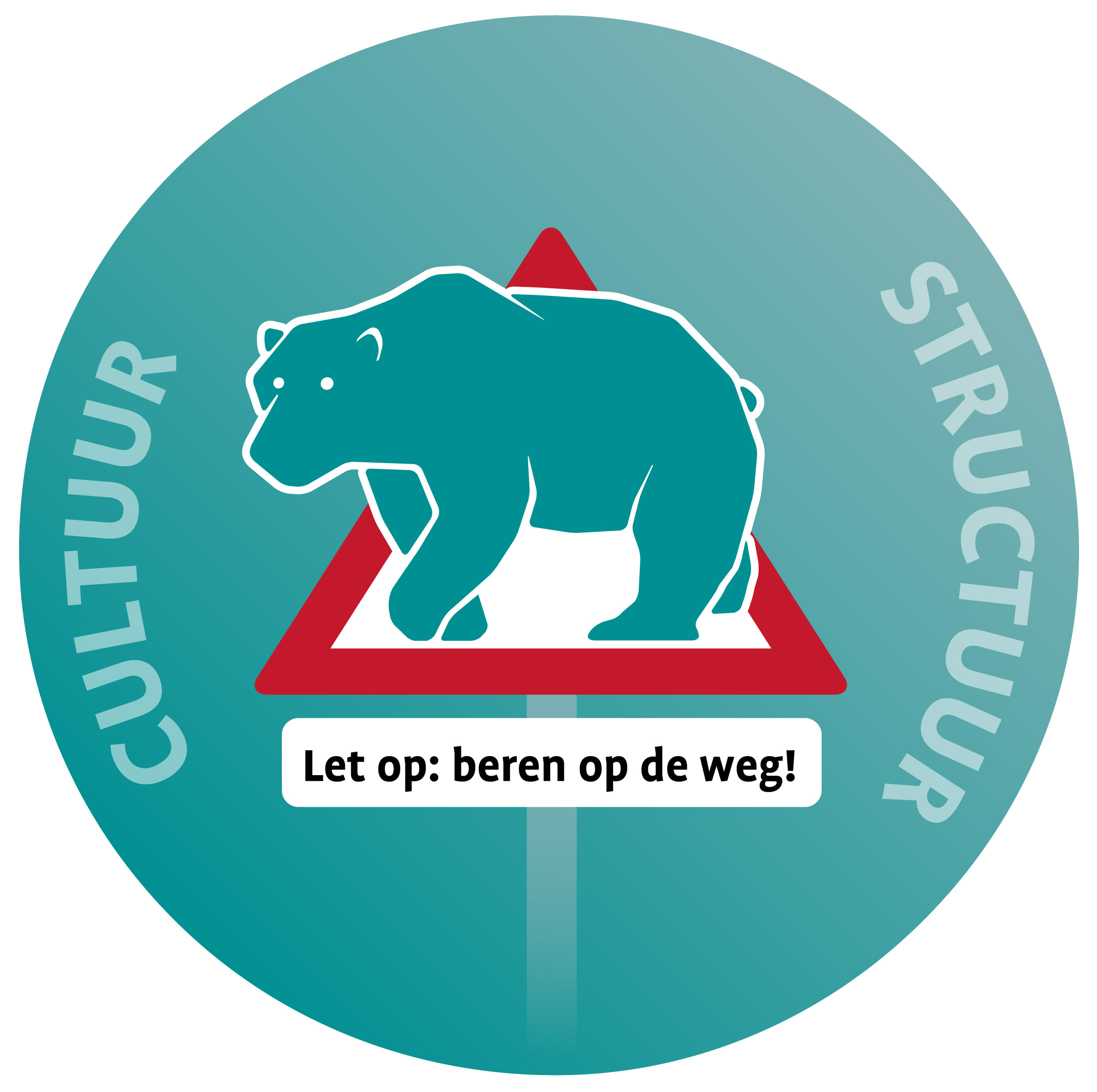 Vertrouwen
Kwaliteit
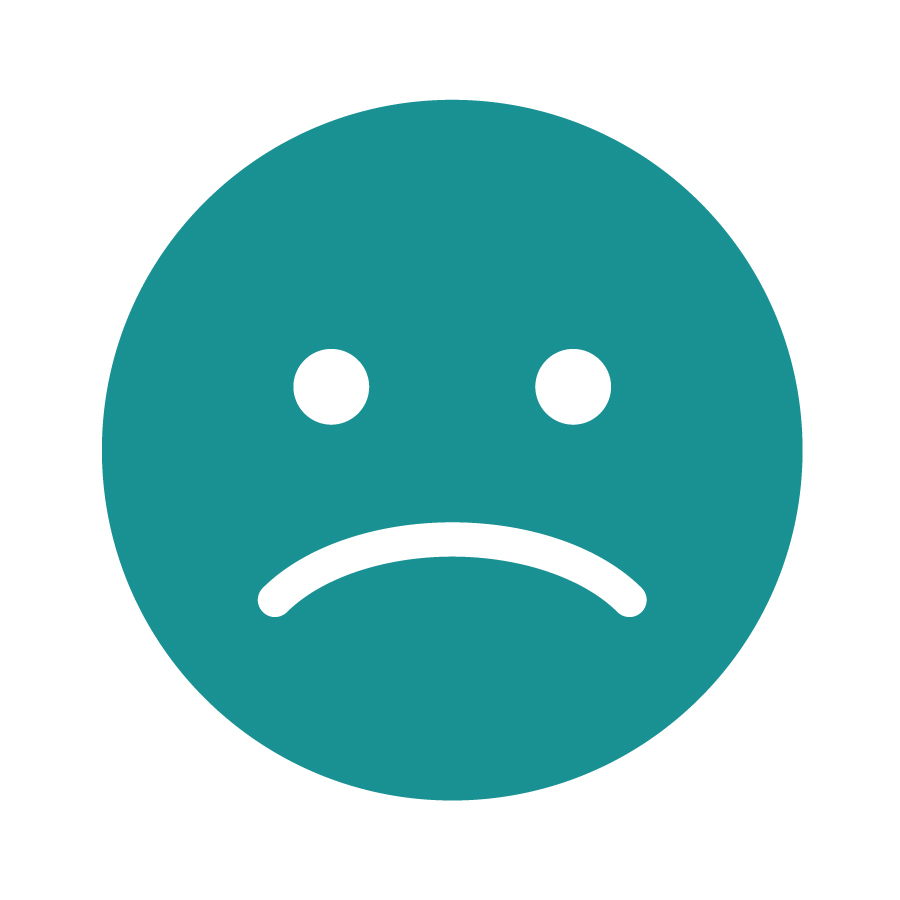 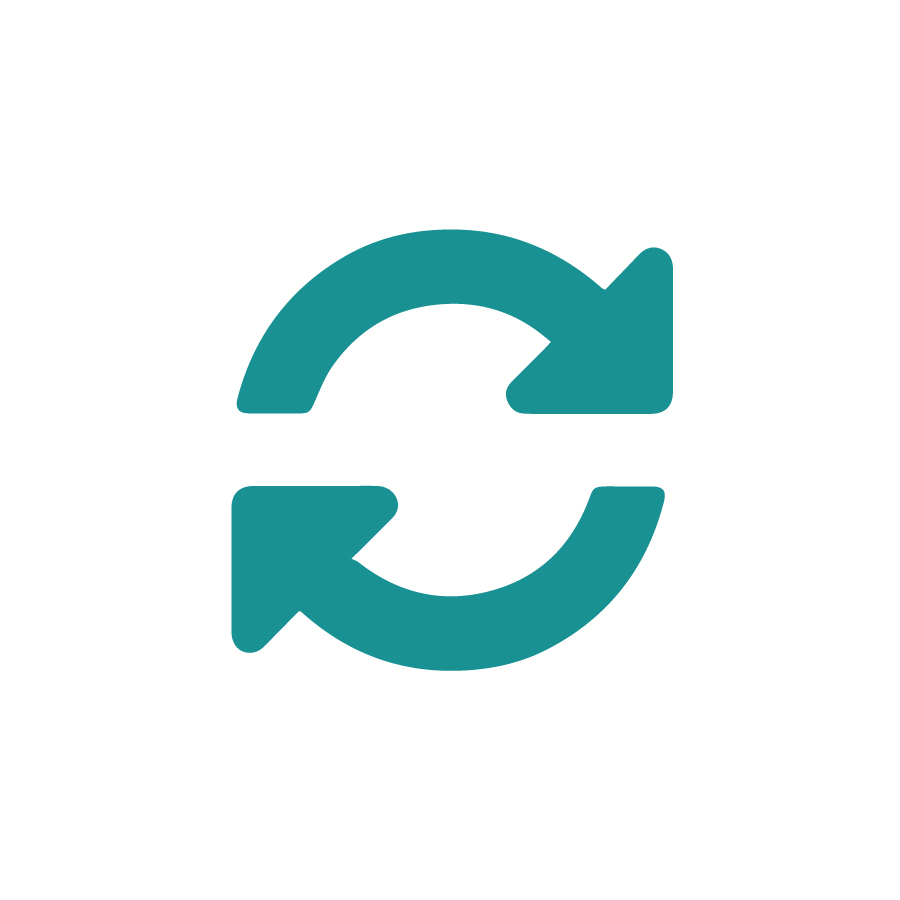 Relatie 
met anderen
Organisatie
Angst voor
contact
Continuïteit
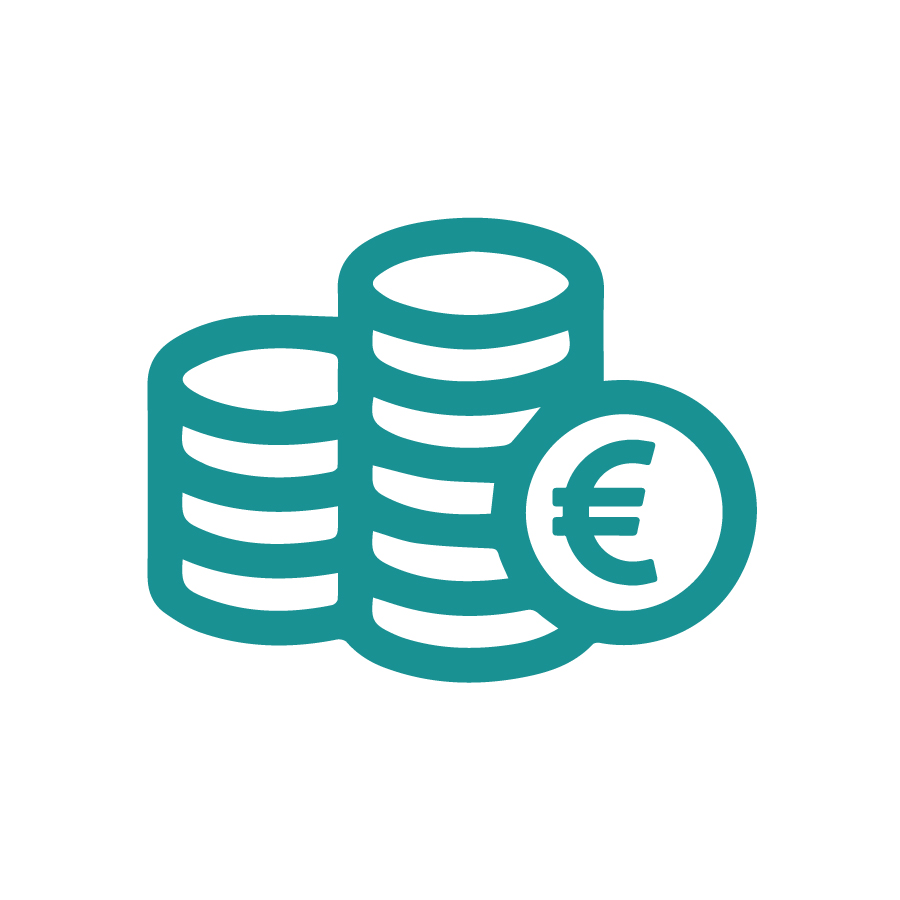 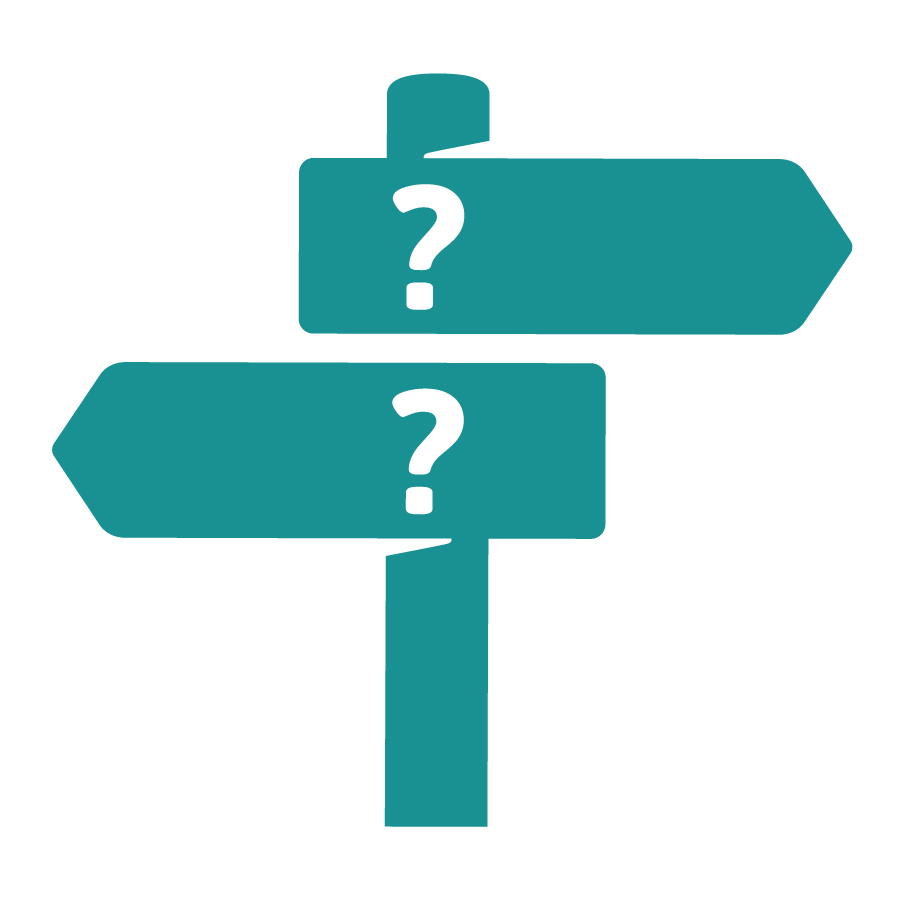 Individu
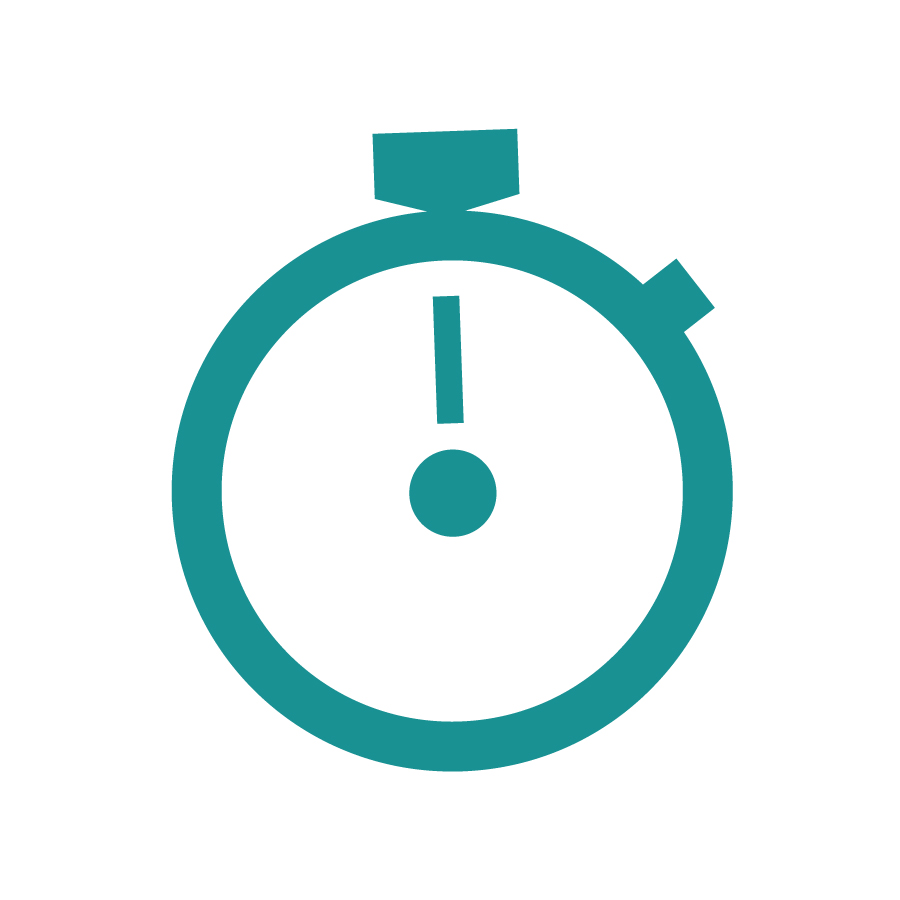 Geld
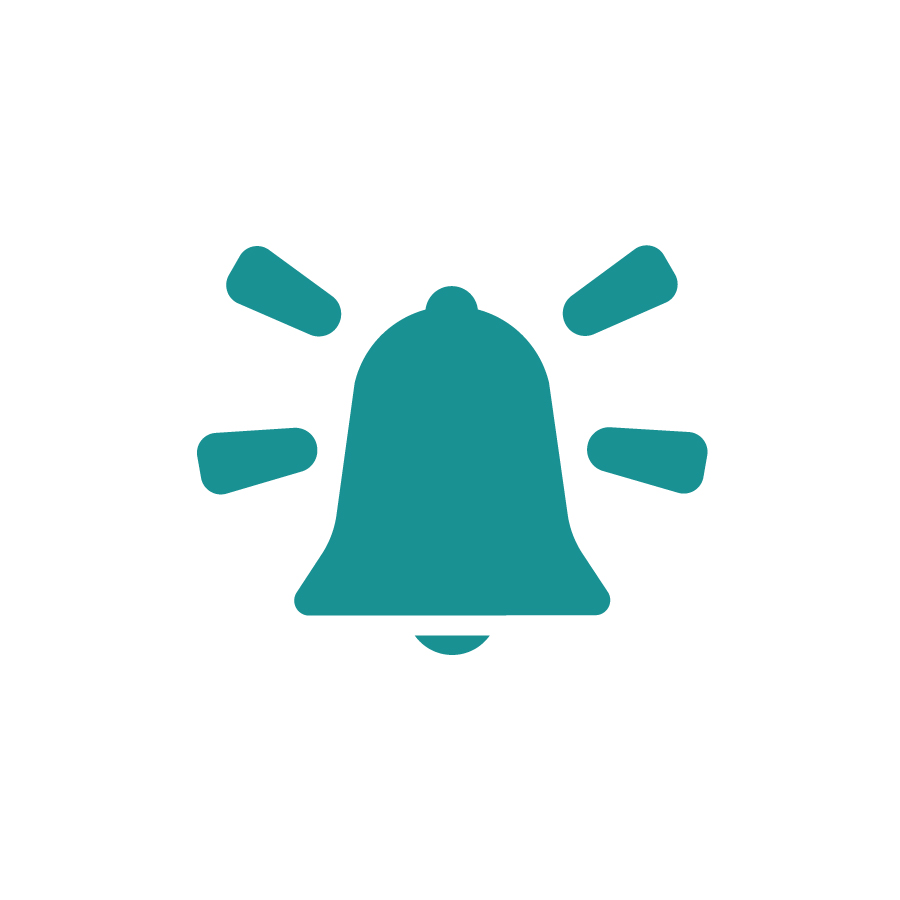 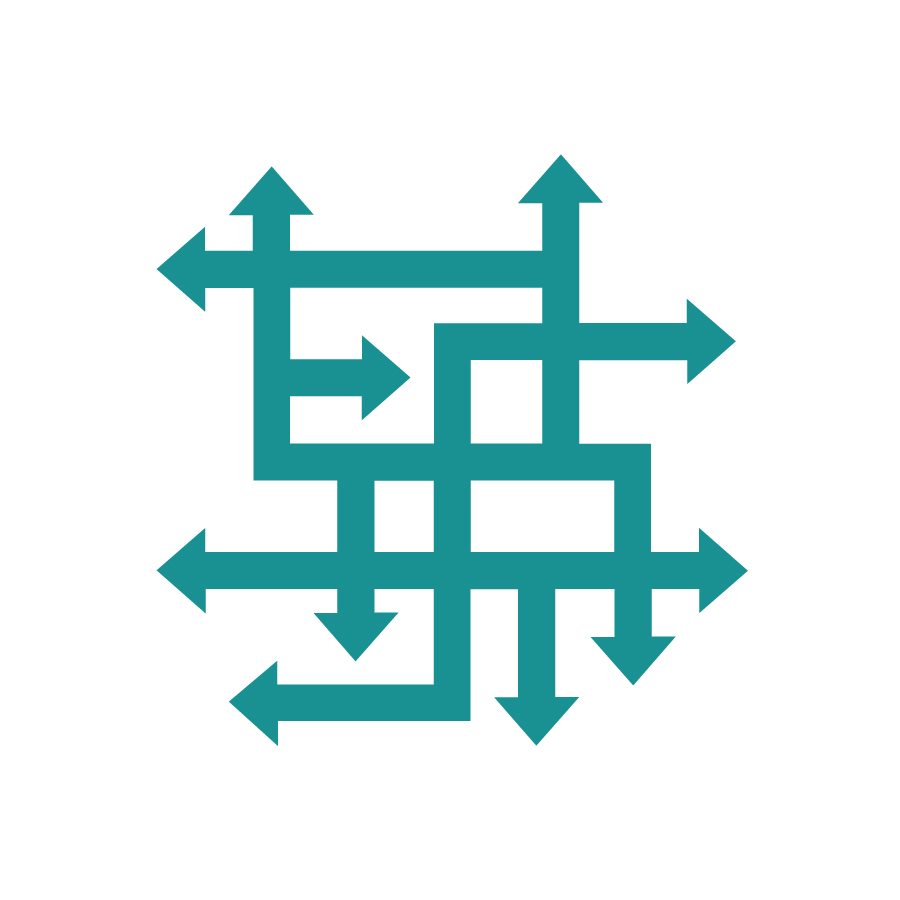 Onbekendheid
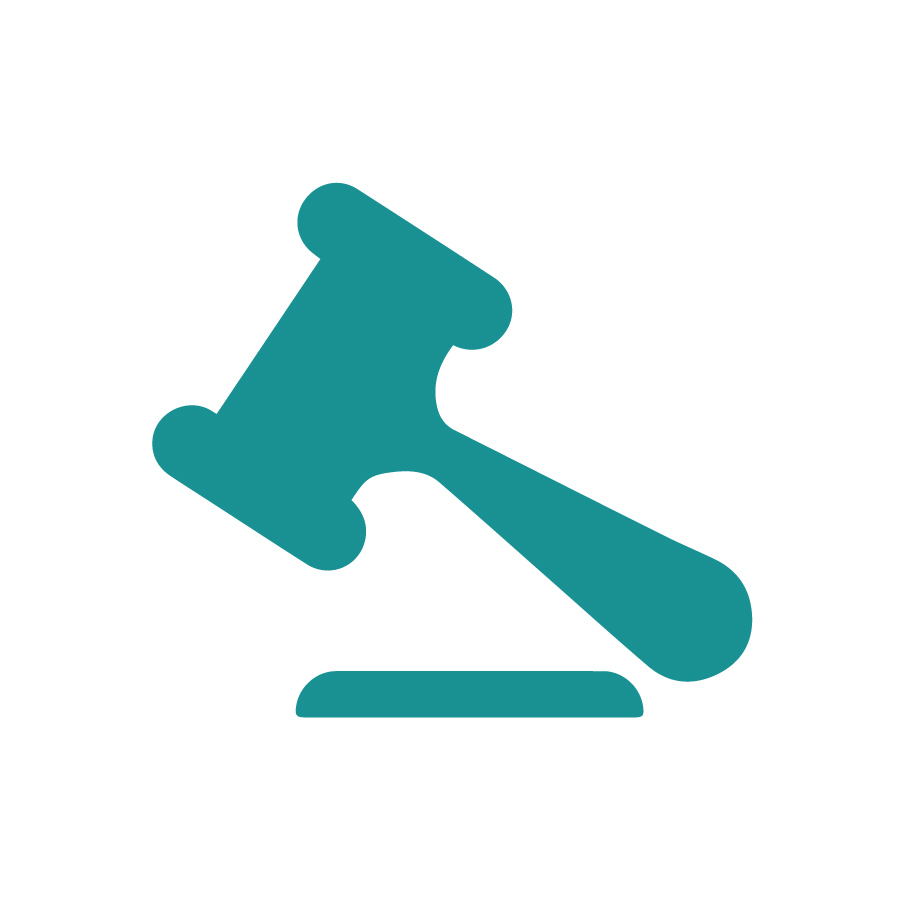 Timing
Prioriteit
Complexiteit
Mandaat en
zeggenschap
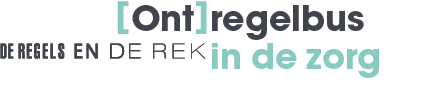 Beren op de weg
[Speaker Notes: Beren op de weg zijn argumenten/gedachten/aannames die je tegenhouden om anders met de regel om te gaan /  de regel af te schaffen. 
Oftewel die je belemmeren om de rek op te zoeken.
Deze kunnen ingedeeld worden in vier categorieën: bestuur, organisatie, individu en relatie met anderen.
Ik licht er een paar kort toe.
Zijn de beren herkenbaar?]
Op berenjacht!
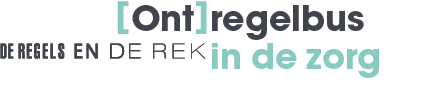 1. Inzicht: Ontleed de beer
Weet met wat voor beer je te maken hebt.
Wat voor soort beer is het?
Hoe gevaarlijk is hij?
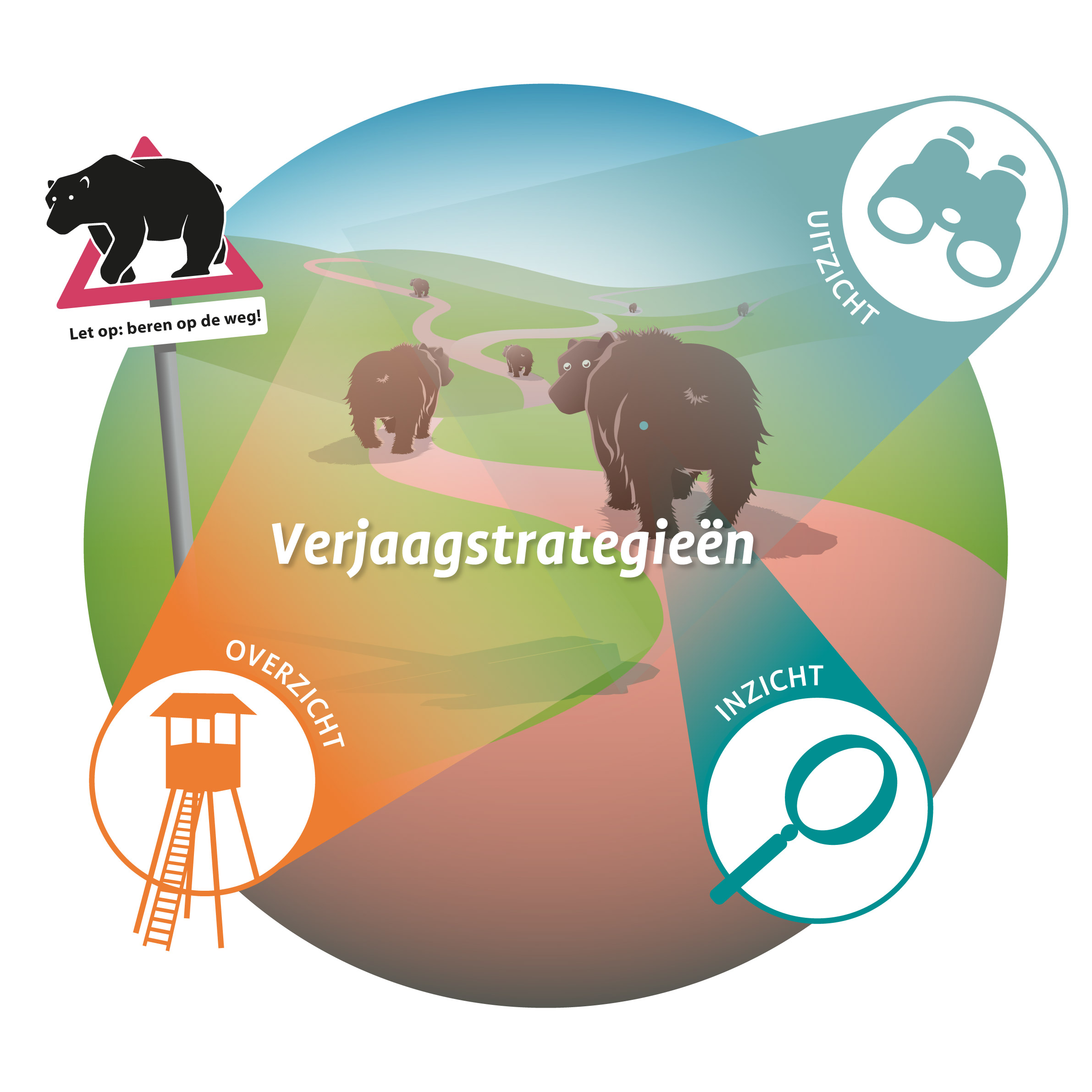 2. Overzicht: Beren in beeld 
Weet waar de beren zich bevinden.
Waar en wanneer kom je de beer tegen?
Wiens probleem is dit eigenlijk?
3. Uitzicht: Verjaagstrategie op maat
Elke beer vraagt om een eigen verjaagstrategie.
Hoe kun je deze beren verjagen?
In welke volgorde?
Wat is daarvoor nodig?
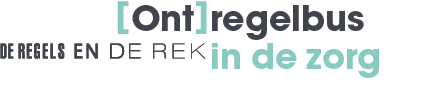 [Speaker Notes: Inzicht: wat voor beer is het: kwadrant/hoe vaak komt hij voor en wat is het effect/hoe gevaarlijk is hij?
Overzicht: op wiens pad staat de beer (wie kan hem verjagen)
Uitzicht: hoe zou je de beer kunnen verjagen?]
1. Inzicht: Ontleed de beer

Door te ontrafelen met wat voor beer je te maken hebt, kun je hem beter verjagen. 

1. Is het een persoonlijke beer, relatiebeer, structuurbeer of cultuurbeer? 

2. Hoe groot is de kans dat je hem tegenkomt? En hoe gevaarlijk is hij eigenlijk? 

Baseer je verjaagstrategie op feiten en niet op vage angsten en aannames.
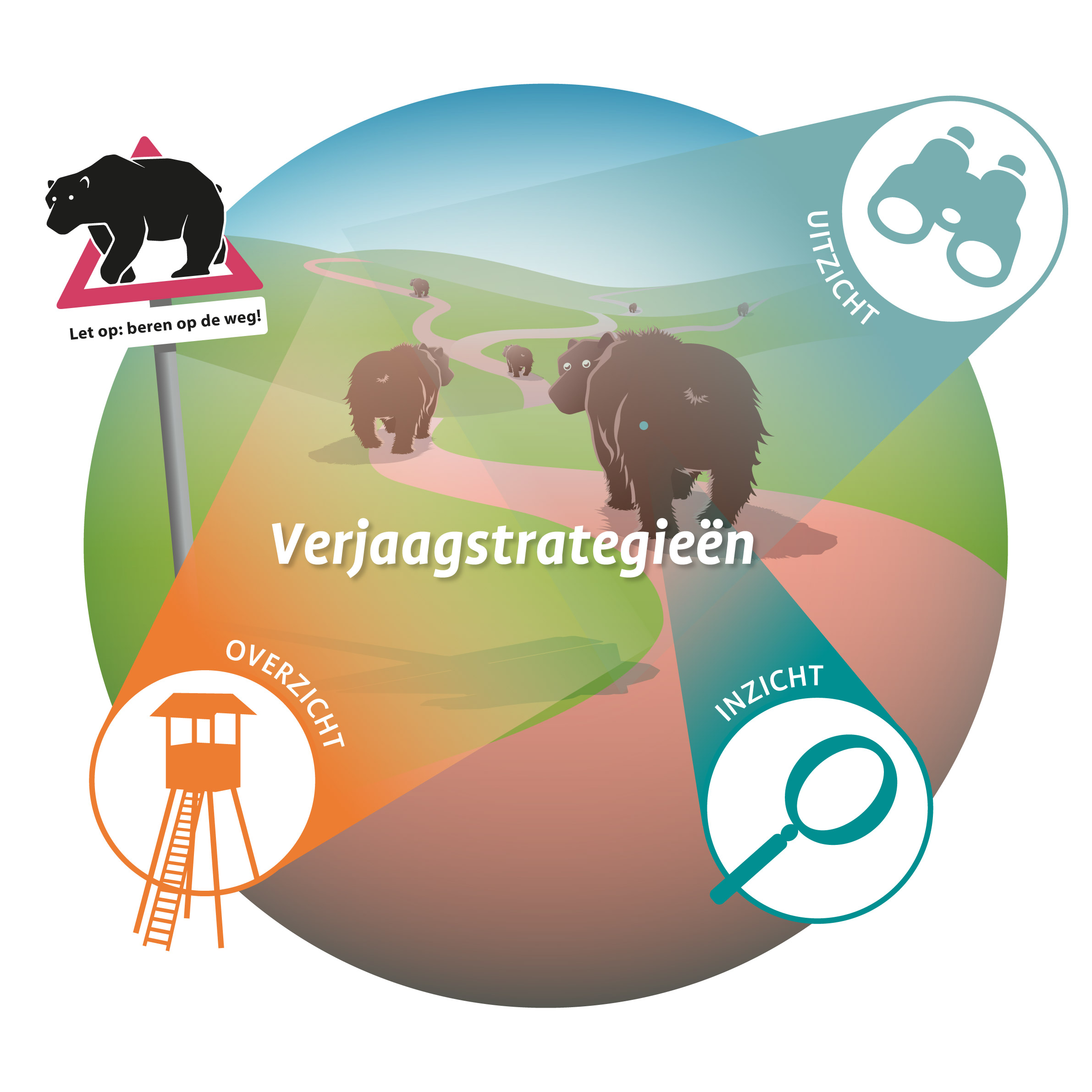 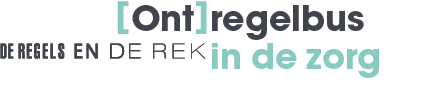 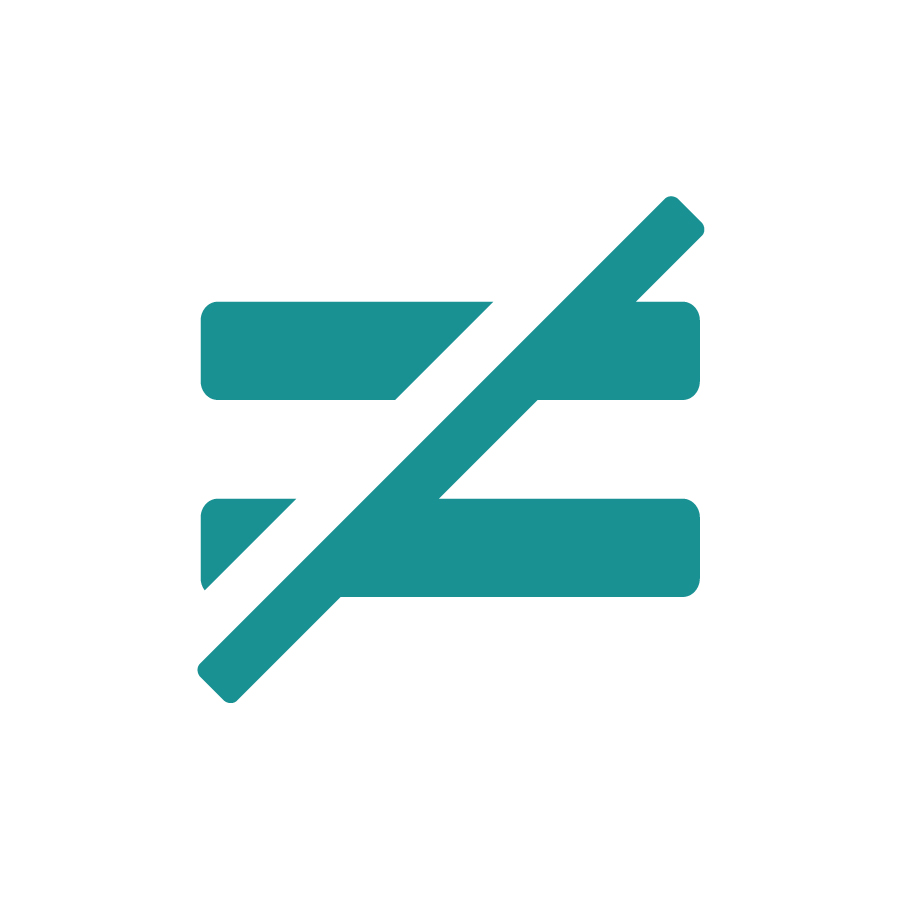 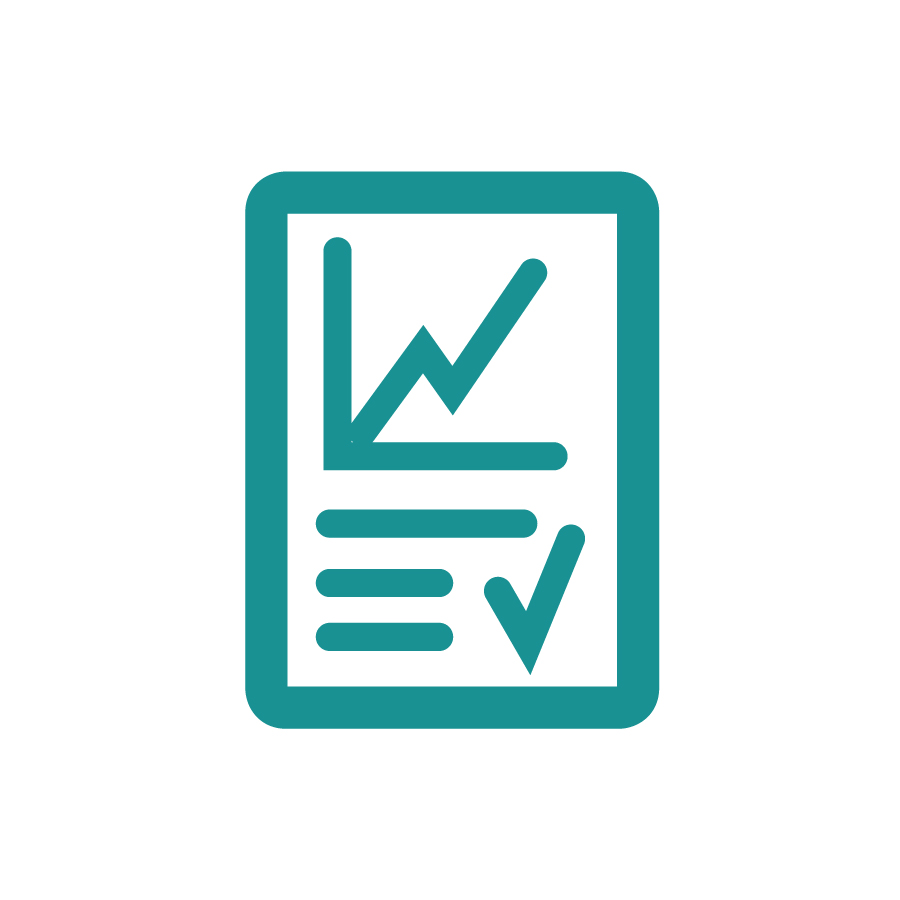 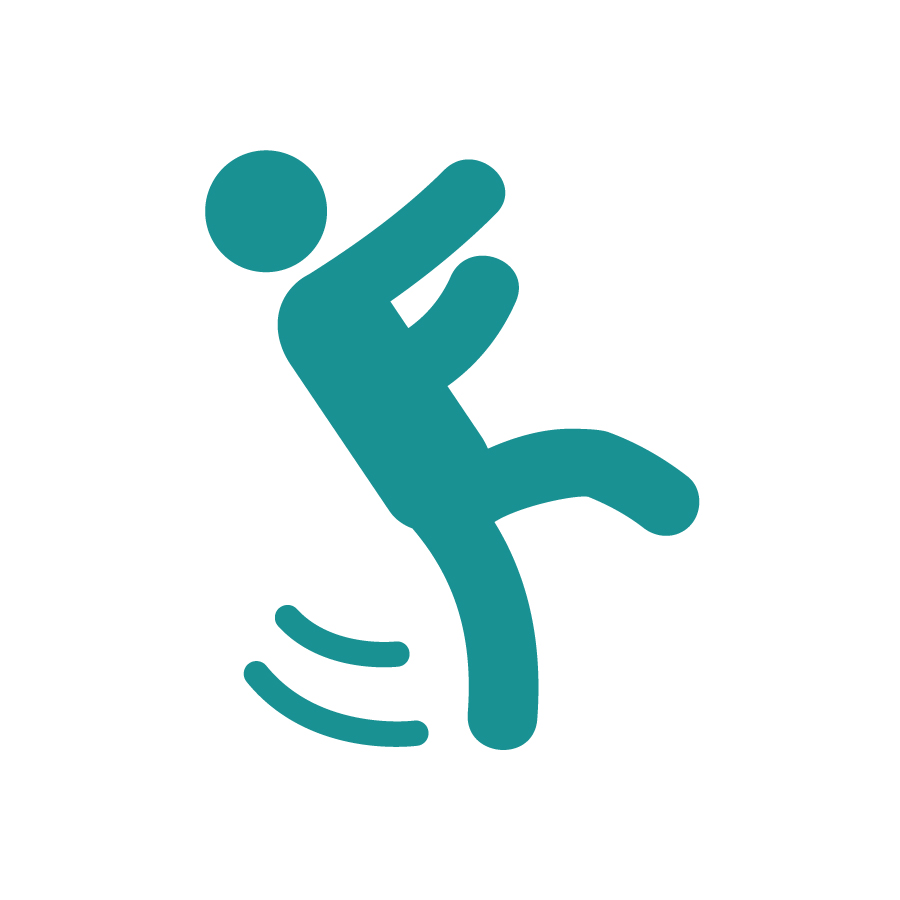 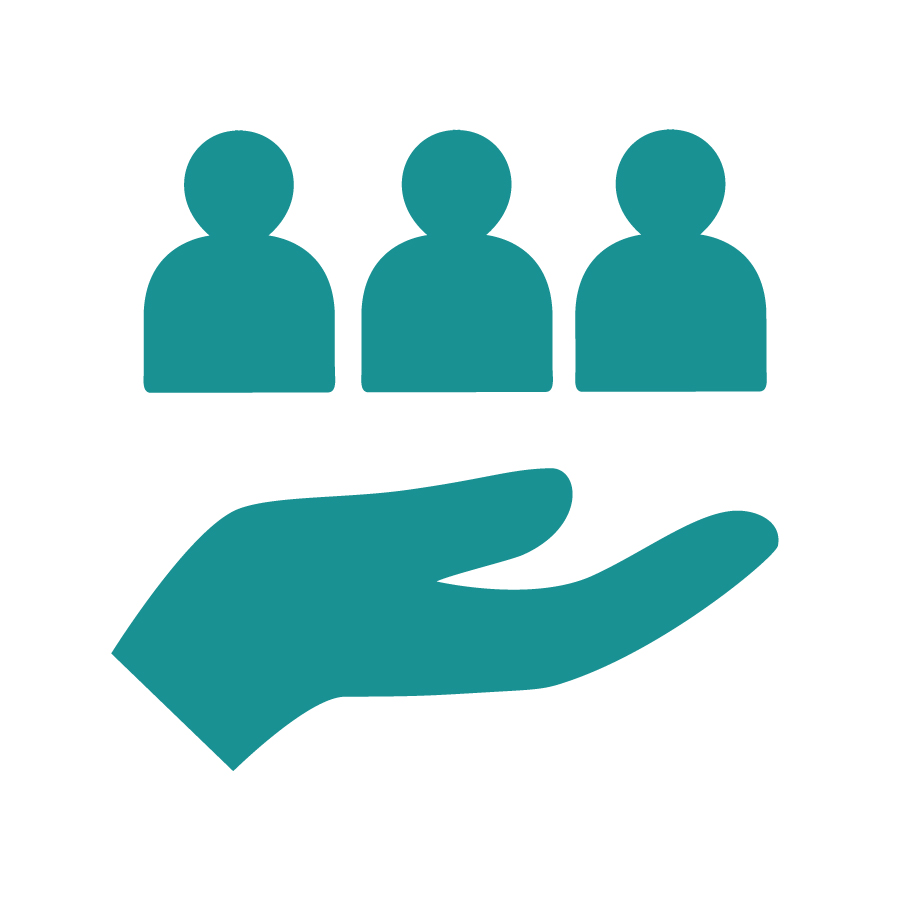 Ongelijkheid
Verantwoording
Risico’s en
aansprakelijkheid
Bestuur
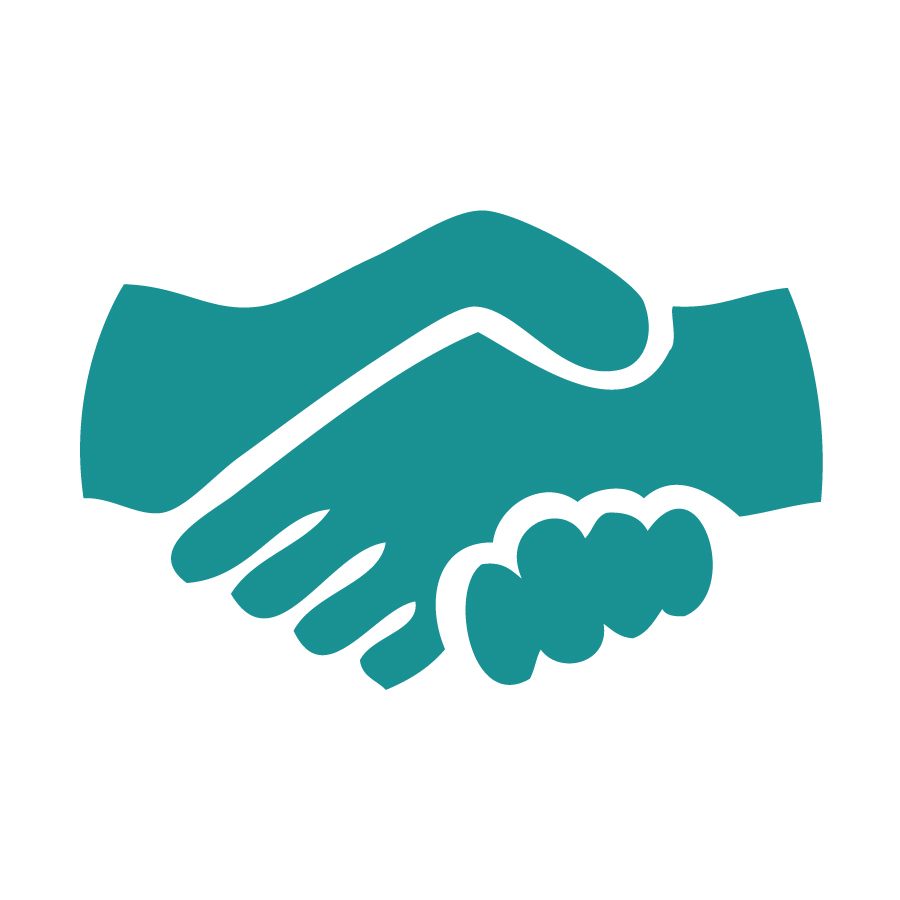 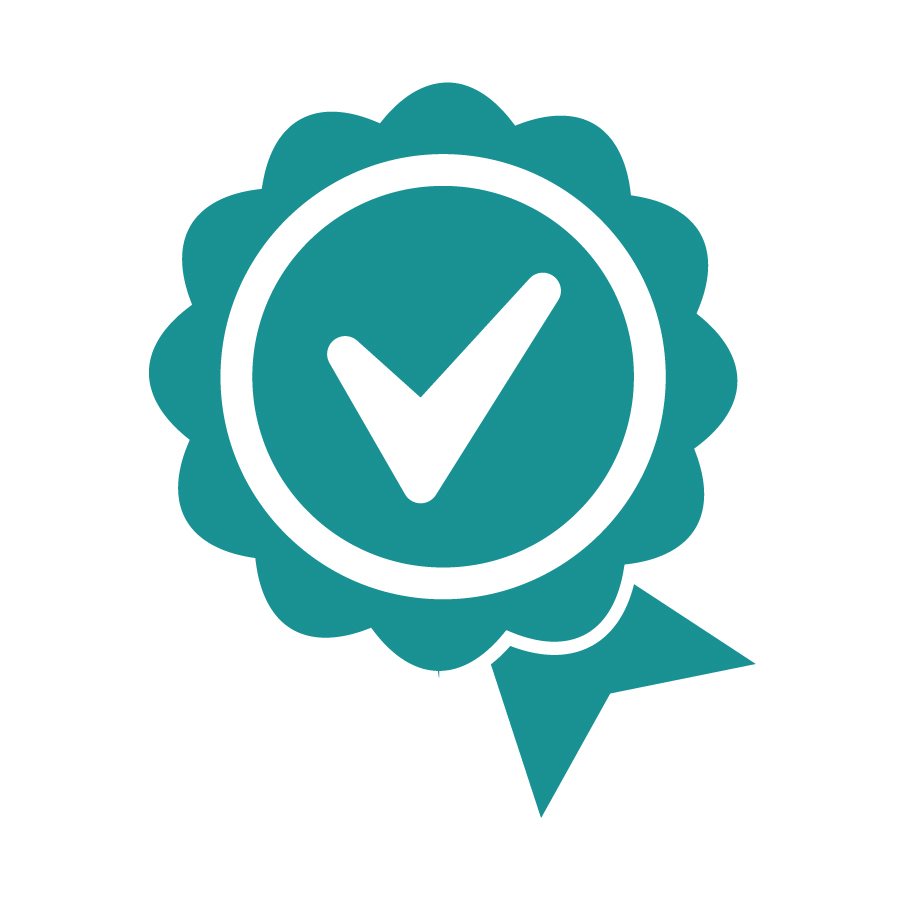 Draagvlak
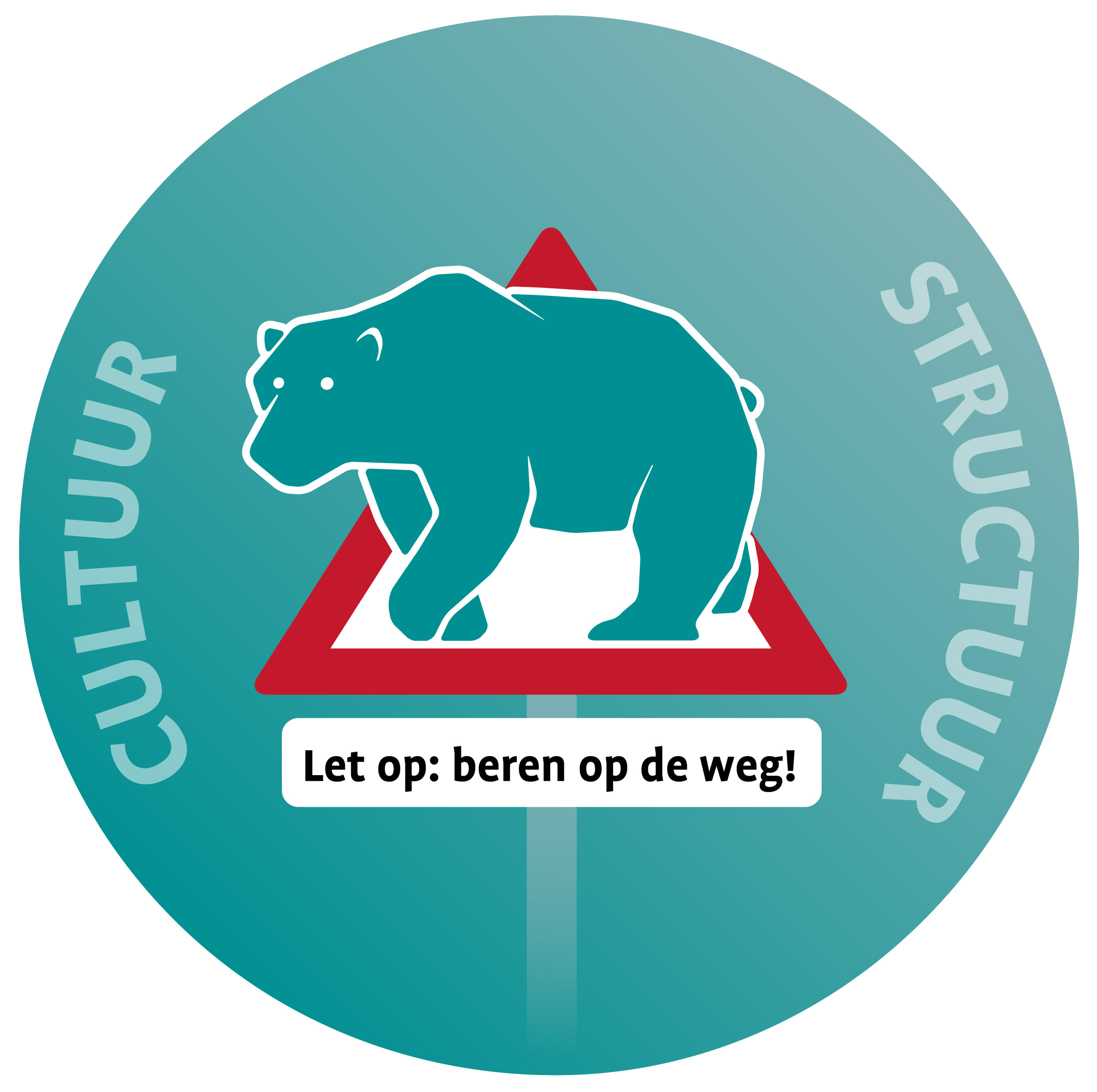 Vertrouwen
Kwaliteit
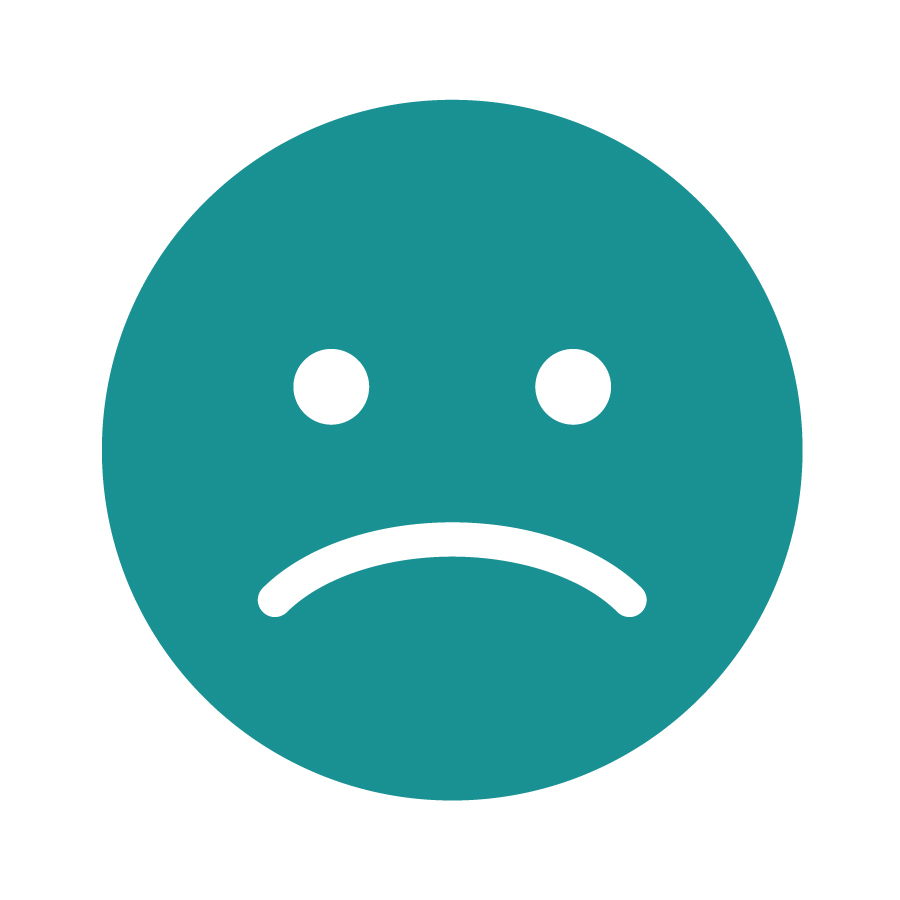 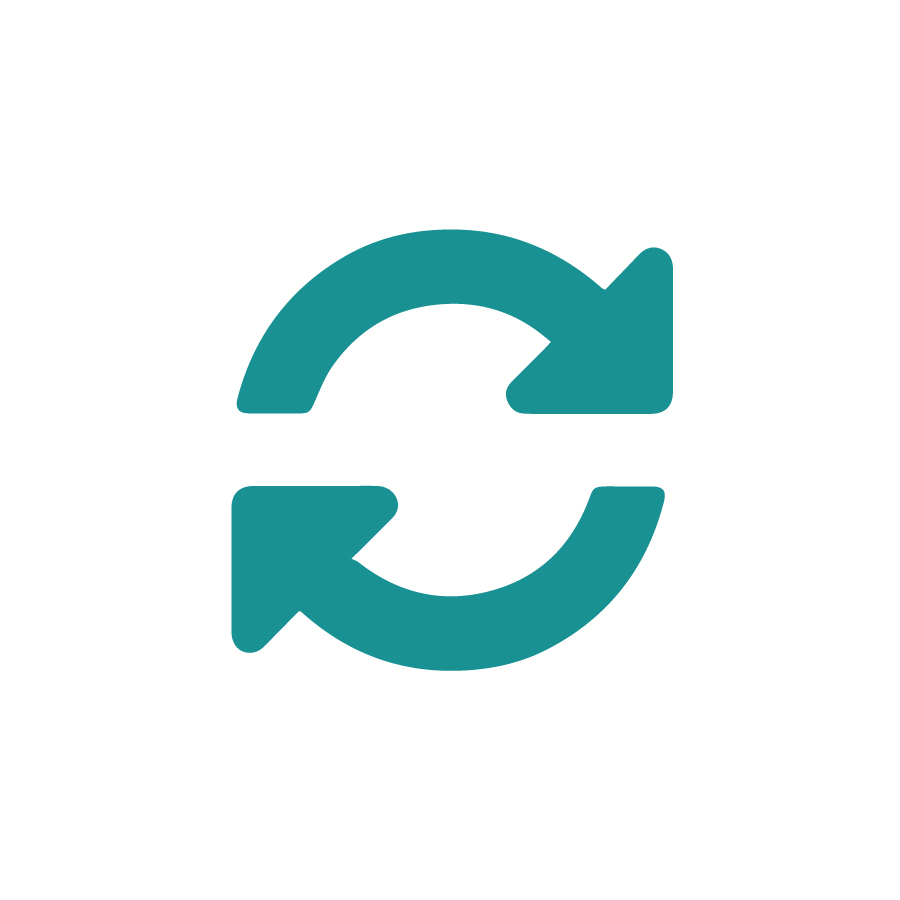 Relatie 
met anderen
Organisatie
Angst voor
contact
Continuïteit
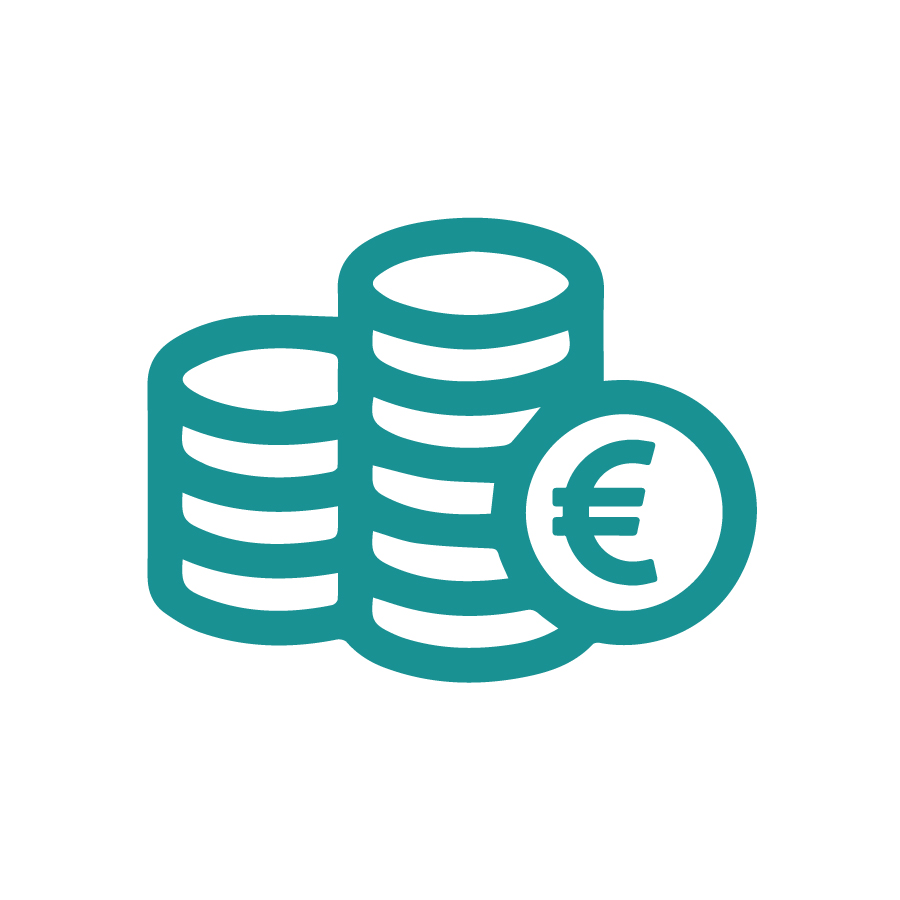 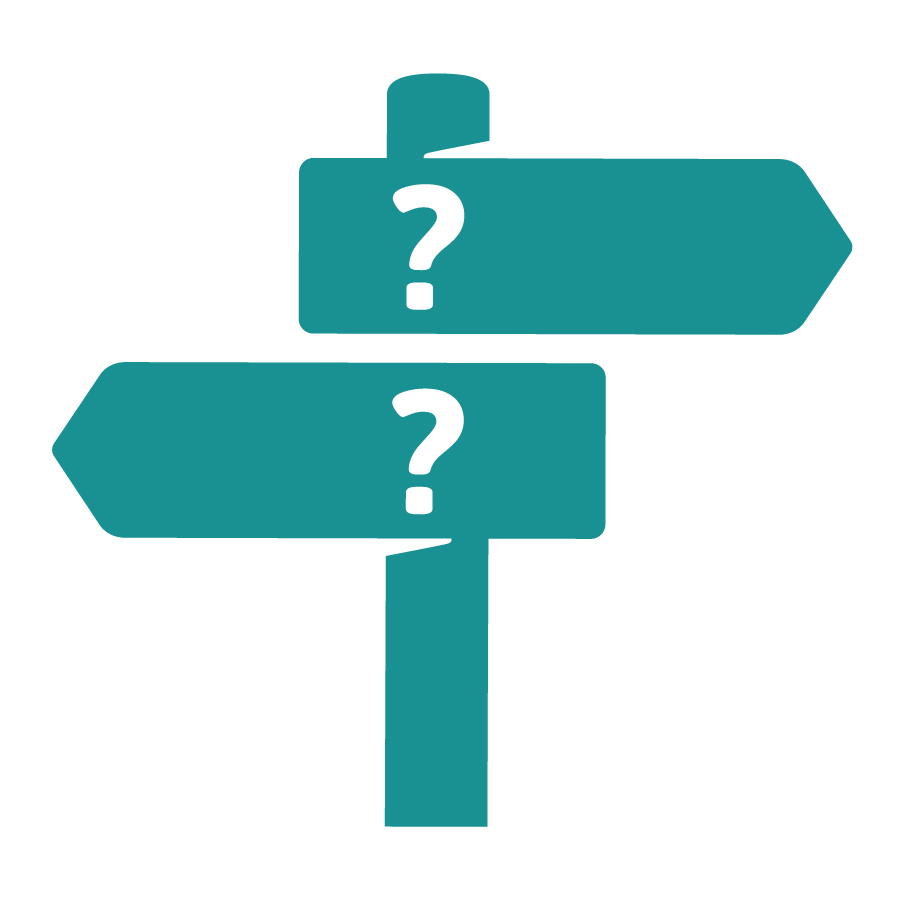 Individu
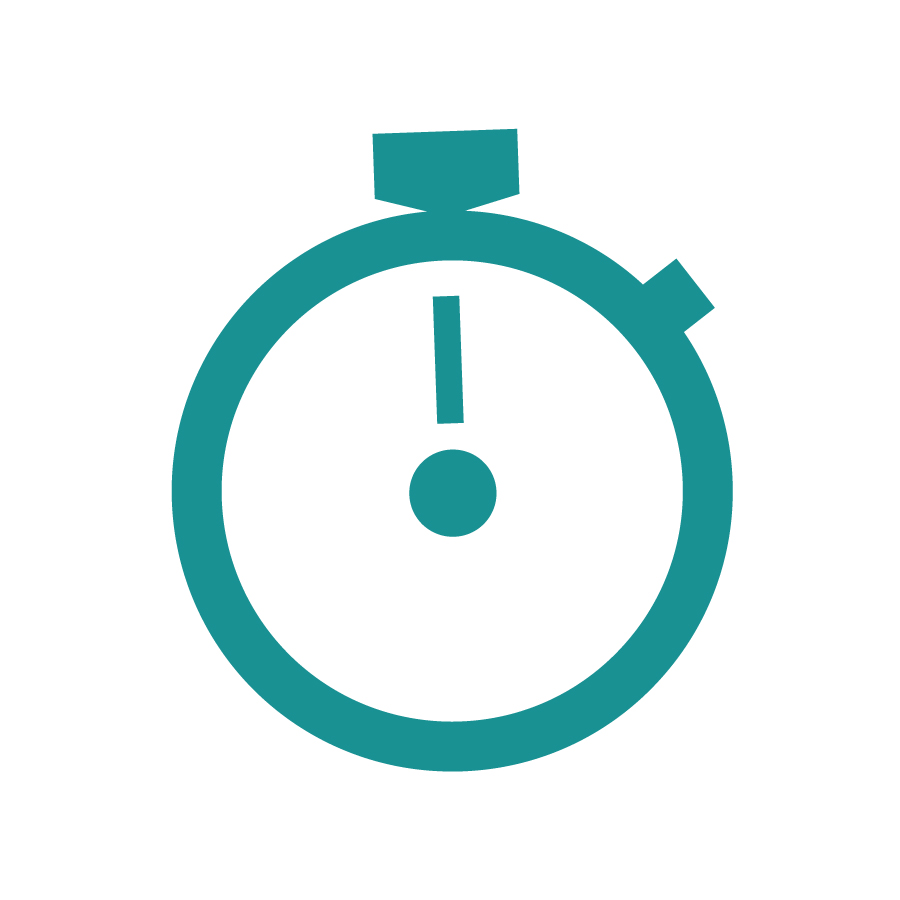 Geld
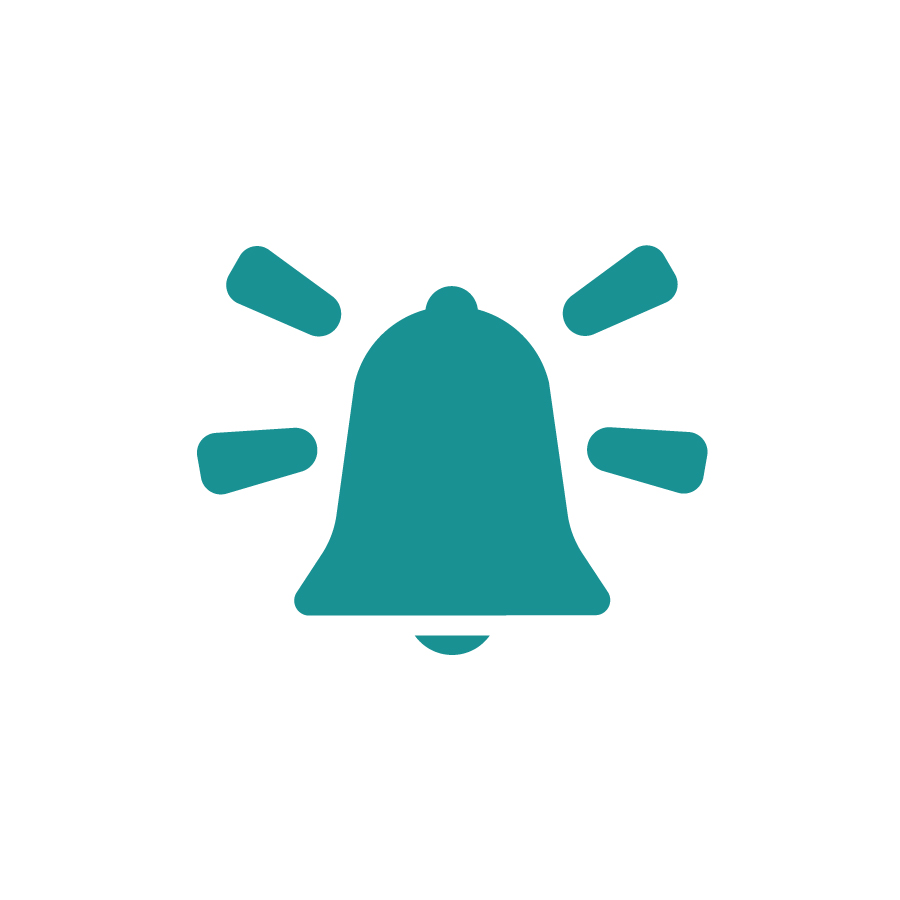 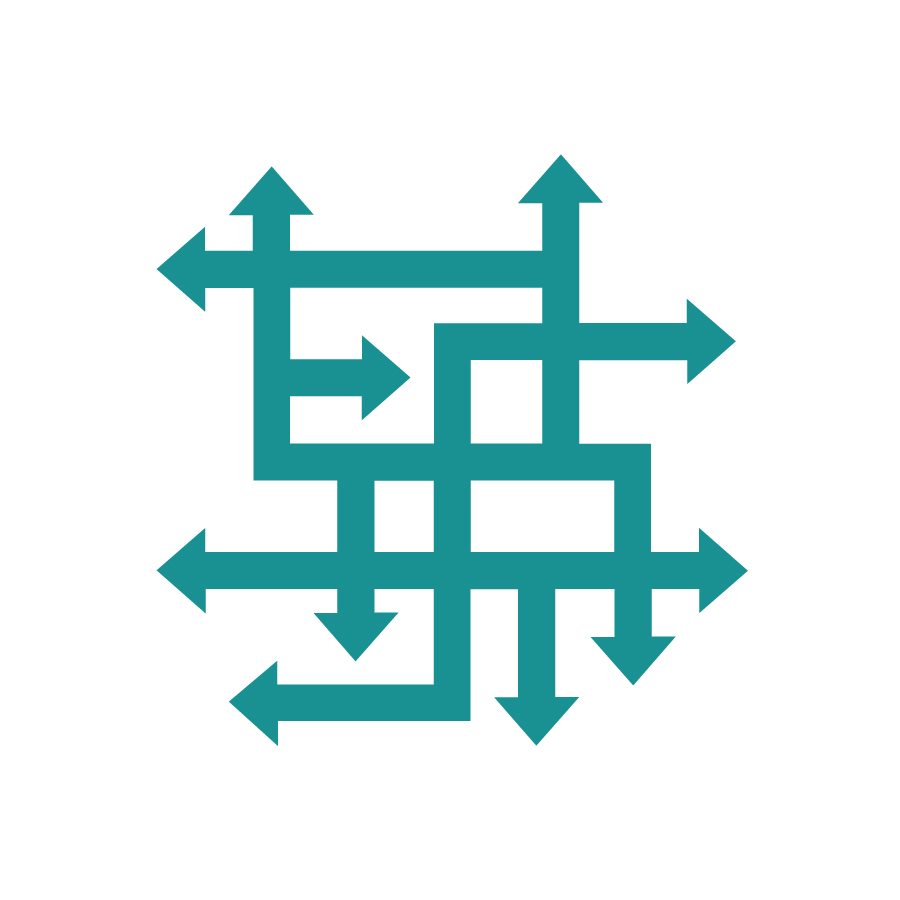 Onbekendheid
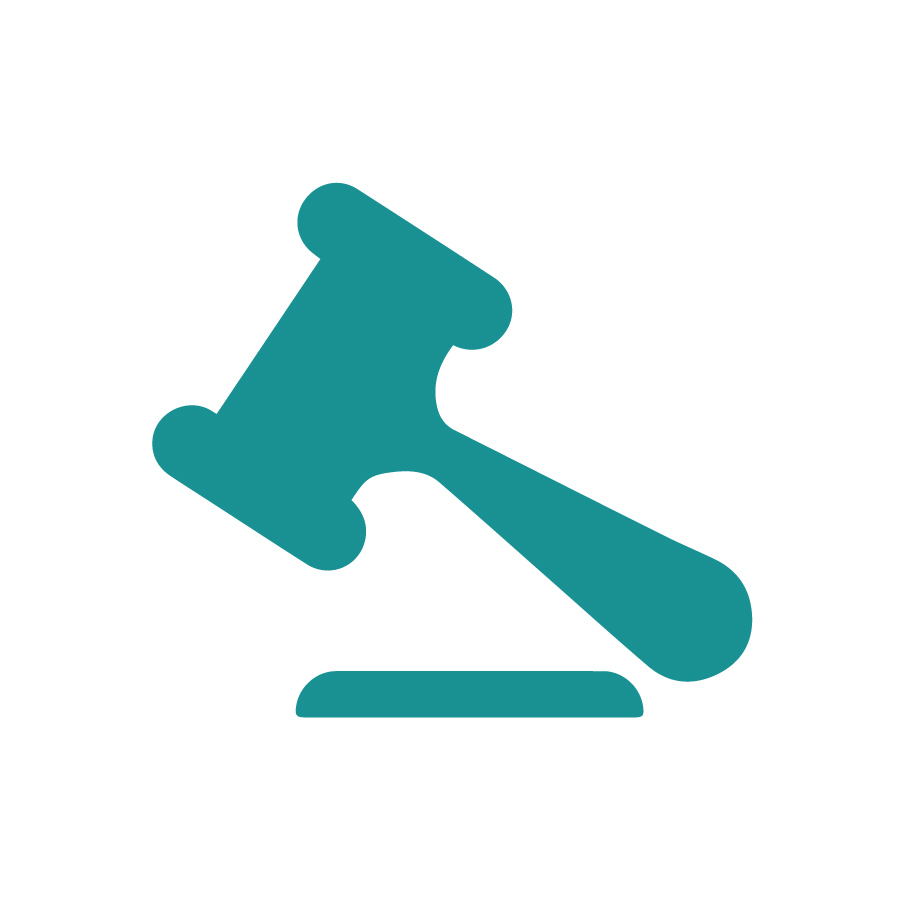 Timing
Prioriteit
Complexiteit
Mandaat en
zeggenschap
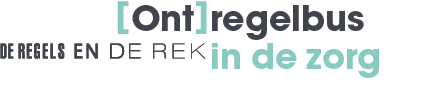 INZICHT: wat voor beer is het?
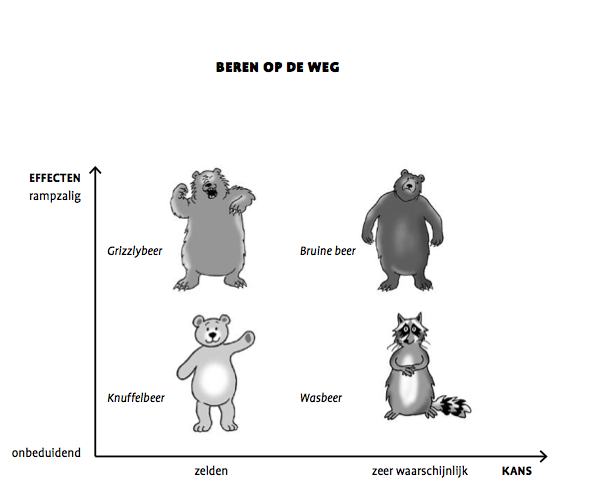 Beren op de weg
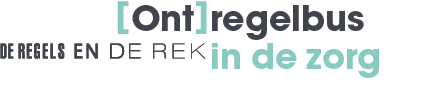 Inzicht: wat voor beer is het?
[Speaker Notes: Hoe groot is de kans dat het argument/de aanname/de veronderstelling gebruikt/waarheid wordt?
Wat is het effect als dit zich voordoet? Hoe erg is het?]
2. Overzicht: Beren in beeld 

Weet waar de beren zich bevinden. 

1. Benoem de olifant/beer in de kamer.
Een beer die zich gezien weet, is een stuk minder gevaarlijk. 

2. Maak zichtbaar op wiens pad de beer staat en wie er dus aan zet is om de beer te verjagen. 

3. Neem mensen mee in je afwegingen en verjaagstrategie. Transparantie maakt beren een stuk minder eng.
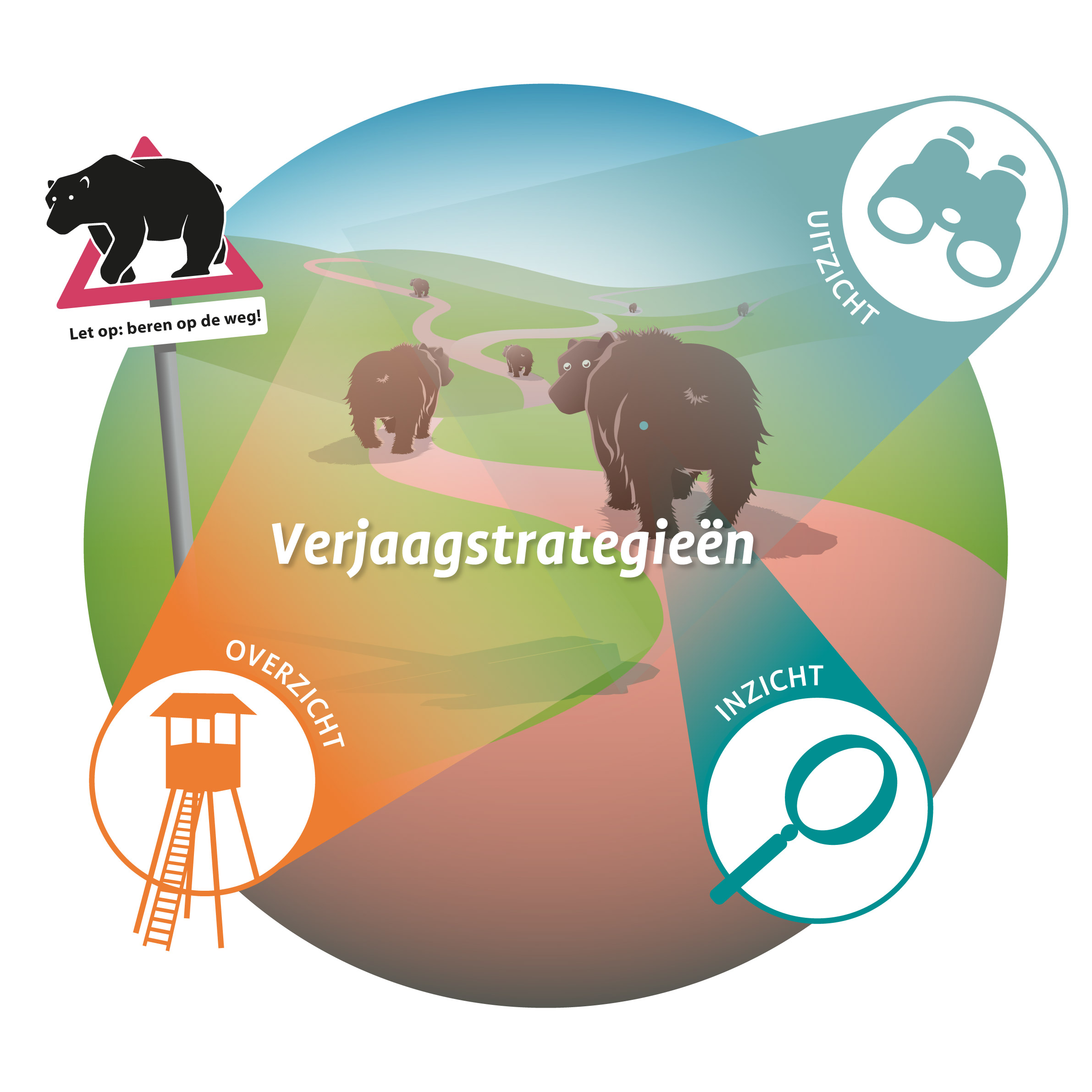 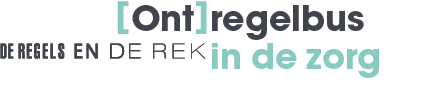 3. Uitzicht : Verjaagstrategie op maat
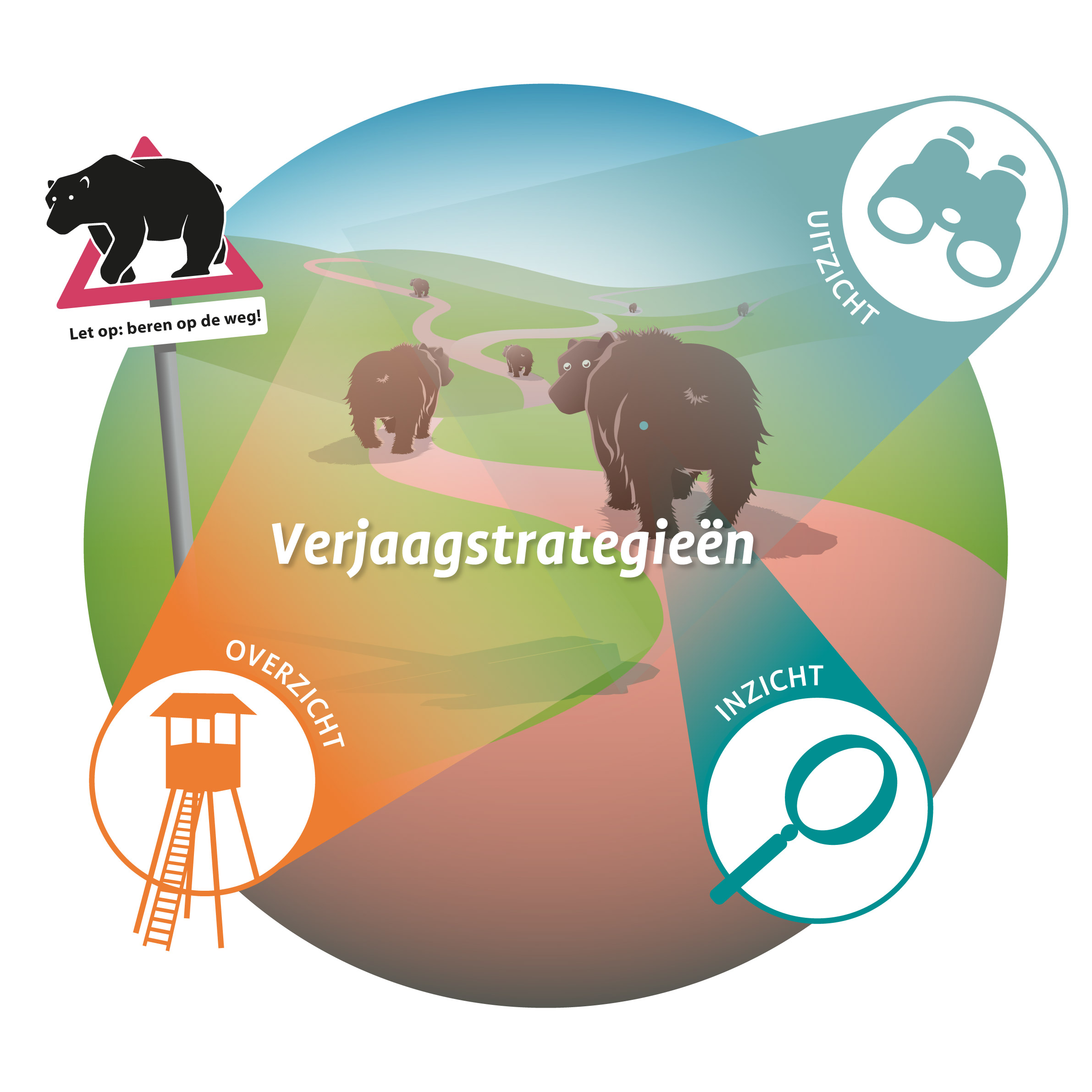 Elke beer vraagt om een eigen verjaagstrategie. 

Persoonlijke beren vragen om introspectie en het onder ogen zien van eigen angsten en overtuigingen. 

Relatieberen vragen om dialoog tussen overheid en samenleving. 

Cultuurberen vragen om afstemming tussen collega’s onderling en om bestuurlijke afwegingen. 

Structuurberen verdwijnen door dingen anders te regelen, door mandaat te verleggen of kokers te doorbreken.
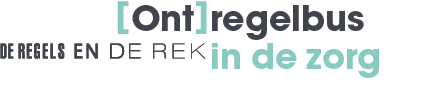 AAN DE SLAG!

Noteer de regel in de middencirkel
Leg de gekozen rekstrategieën aan de zijkant
Stel vast welke beren er op de weg staan en omcirkel deze

INZICHT: Ontleed de beer
Wat voor soort beer is het?
Hoe gevaarlijk is hij?
OVERZICHT: Beren in beeld
Waar en wanneer kom je de beer tegen?
UITZICHT: Verjaagstrategie op maat
Hoe kun je deze beren verjagen?
In welke volgorde?
Wat is daarvoor nodig?
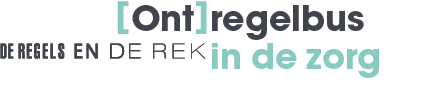 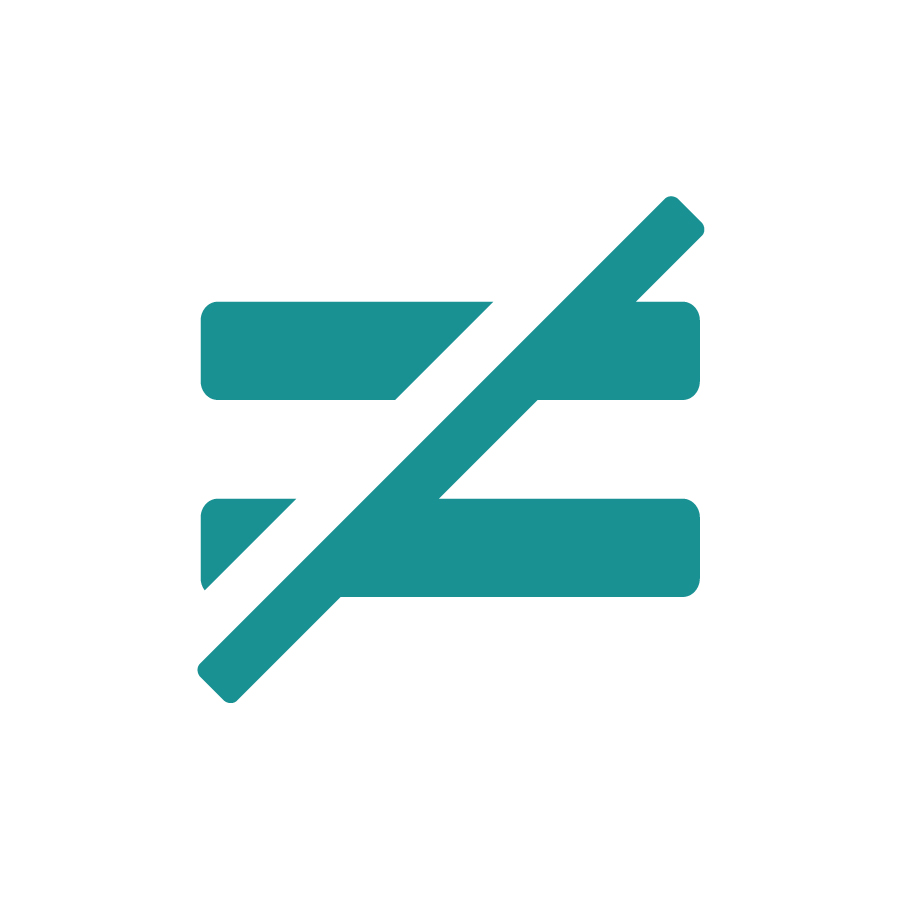 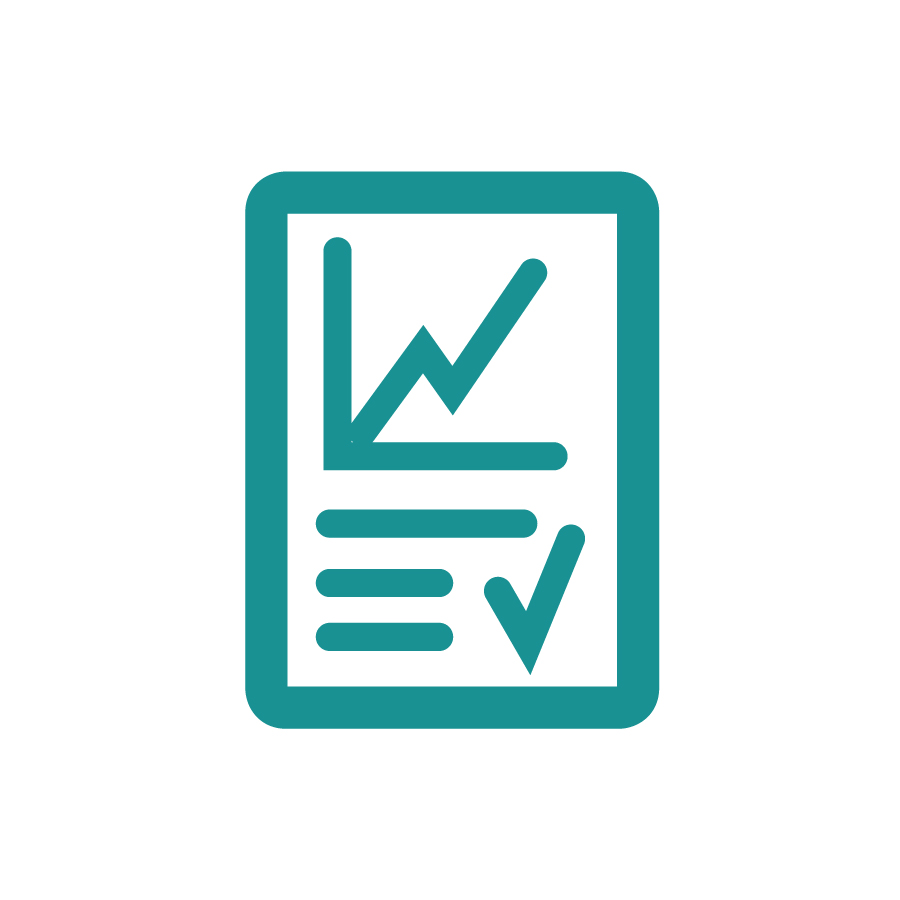 Alleen bijhouden irt veiligheid
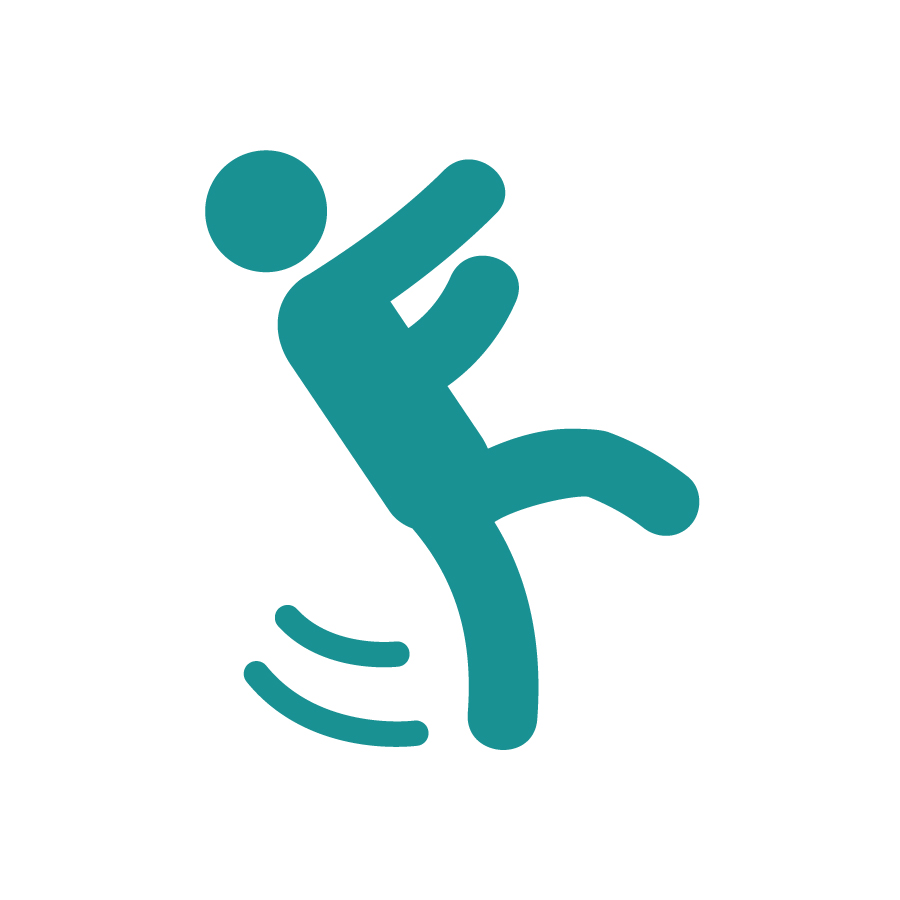 Vertrouwen op voorganger
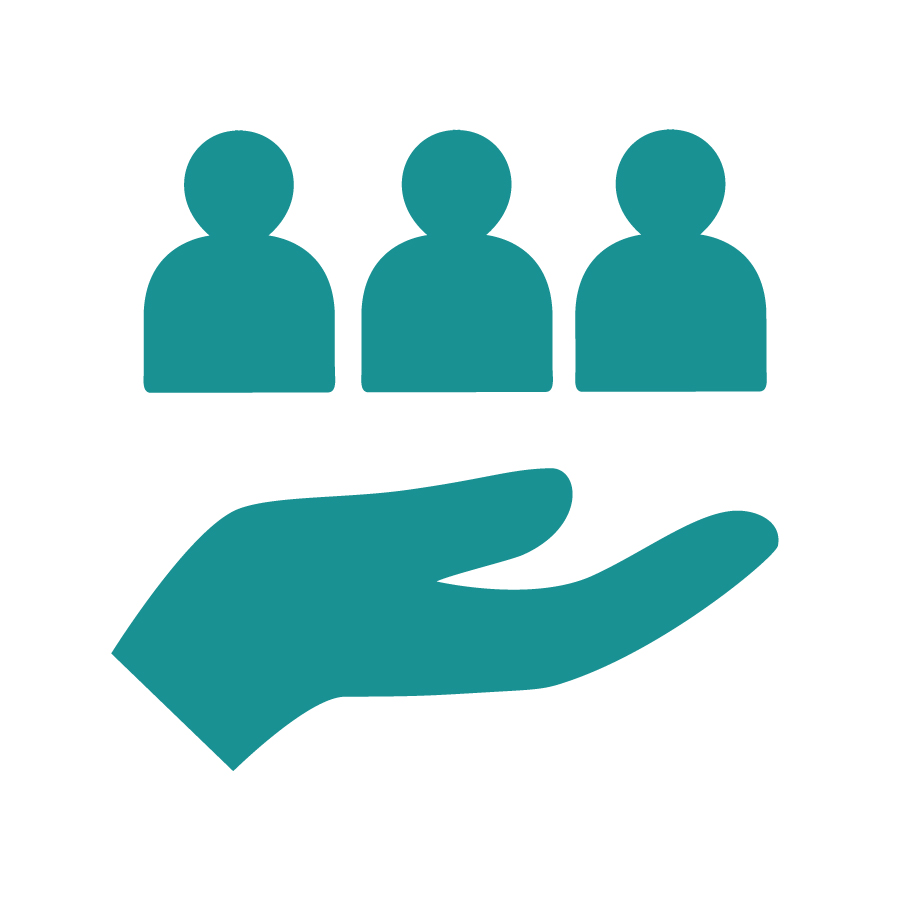 Ongelijkheid
Verantwoording
Risico’s en
aansprakelijkheid
Bestuur
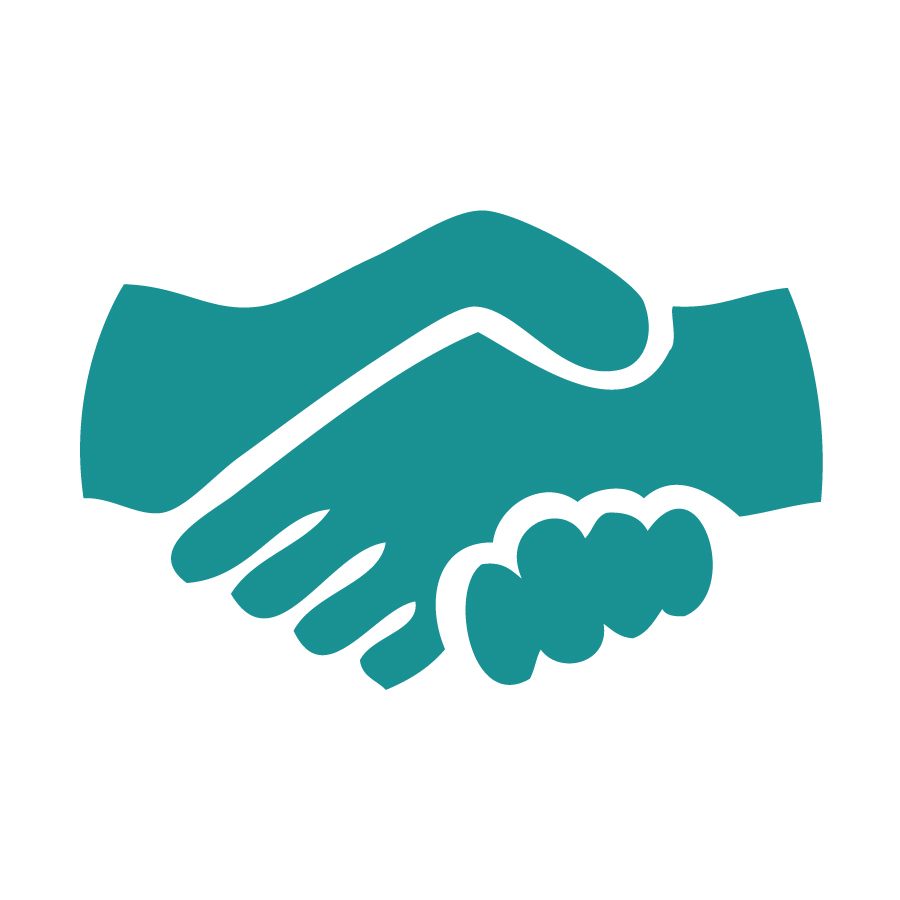 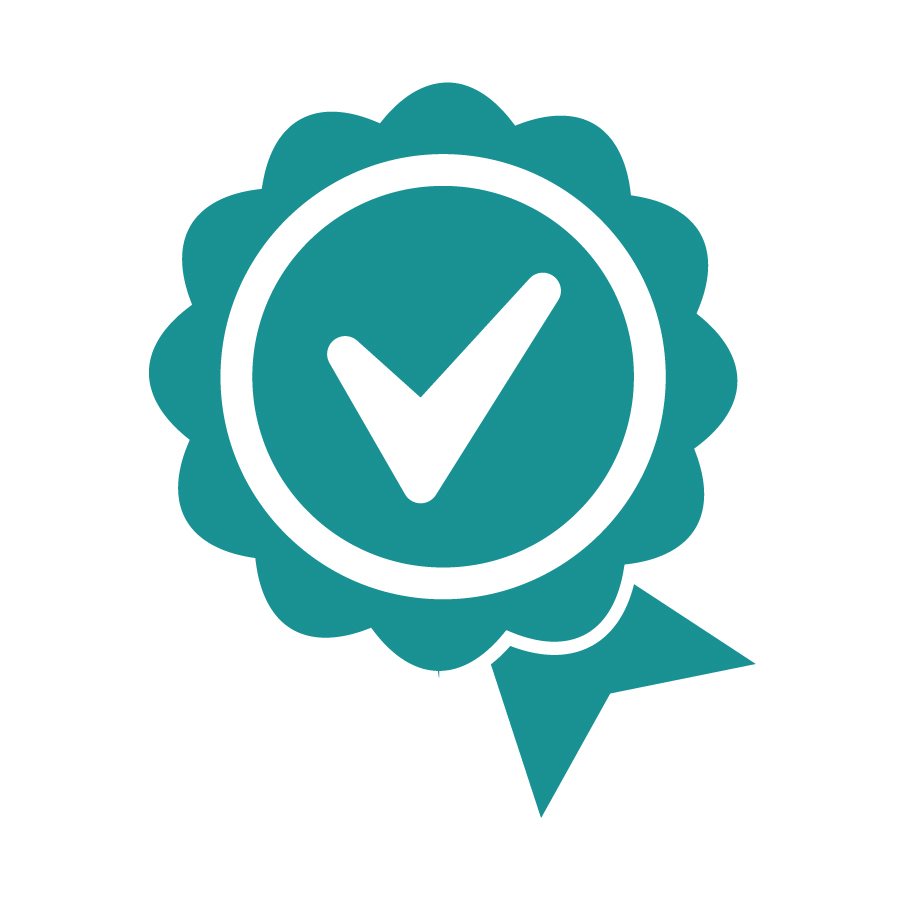 Draagvlak
Alleen cruciale gegevens bijhouden
Overdracht van patiënt aan andere behandelaar/afdeling
Vertrouwen
Kwaliteit
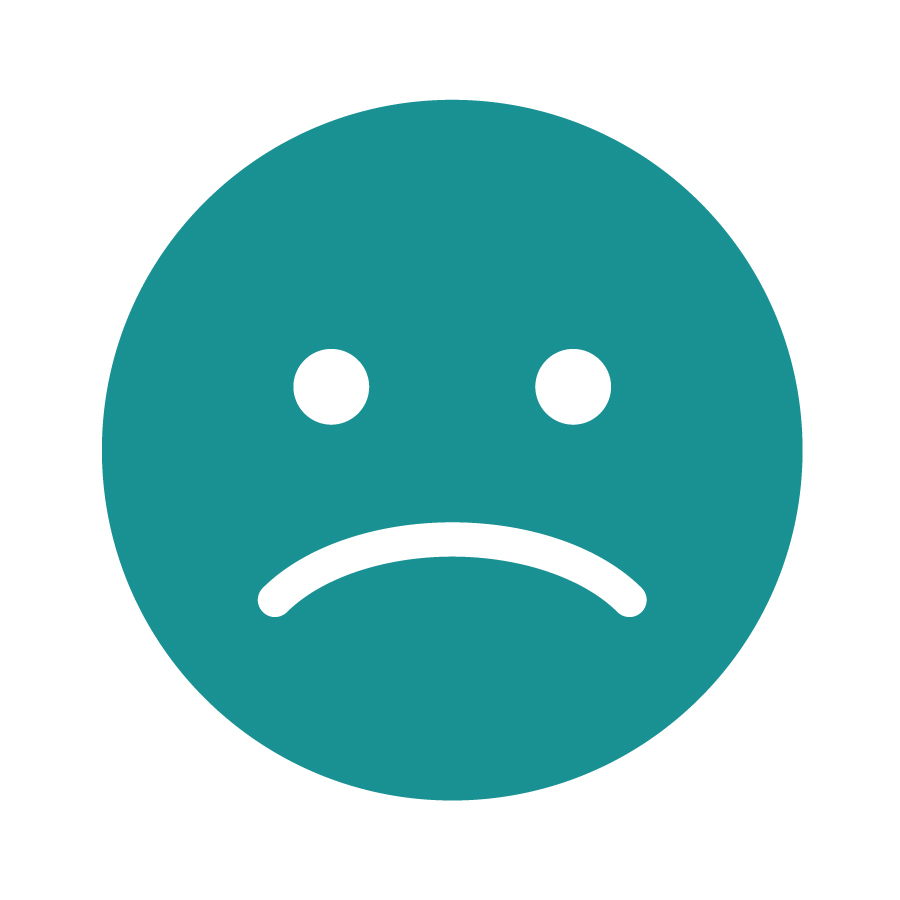 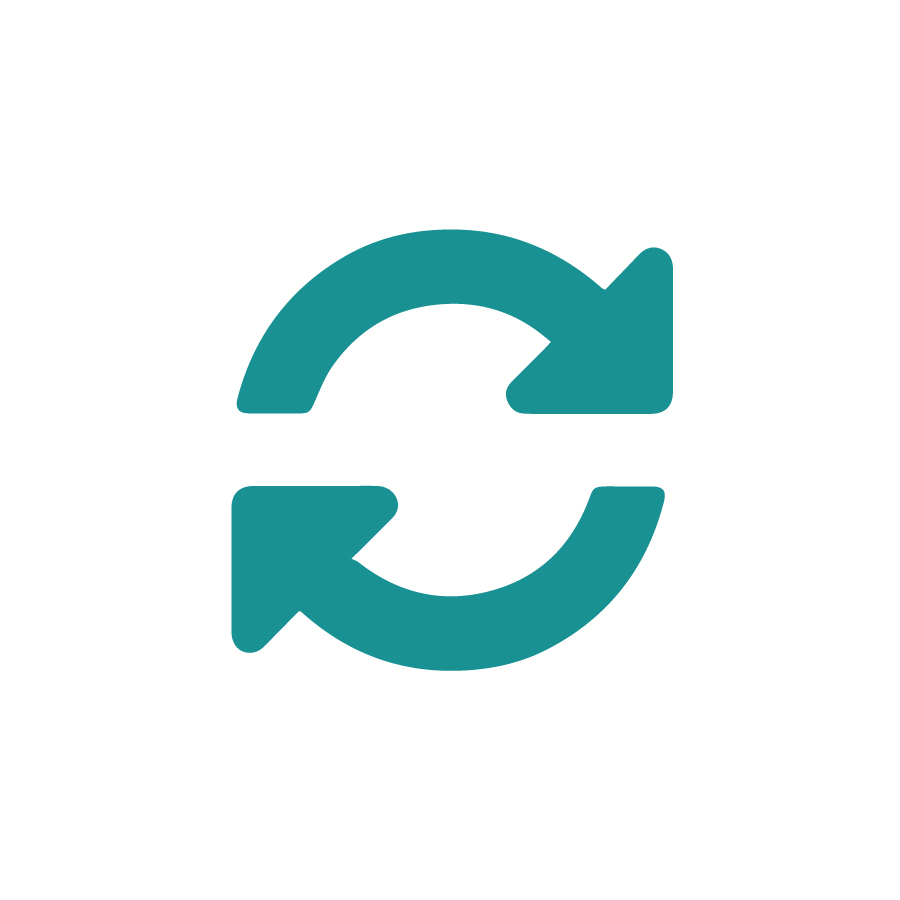 Relatie 
met anderen
Organisatie
Angst voor
contact
Continuïteit
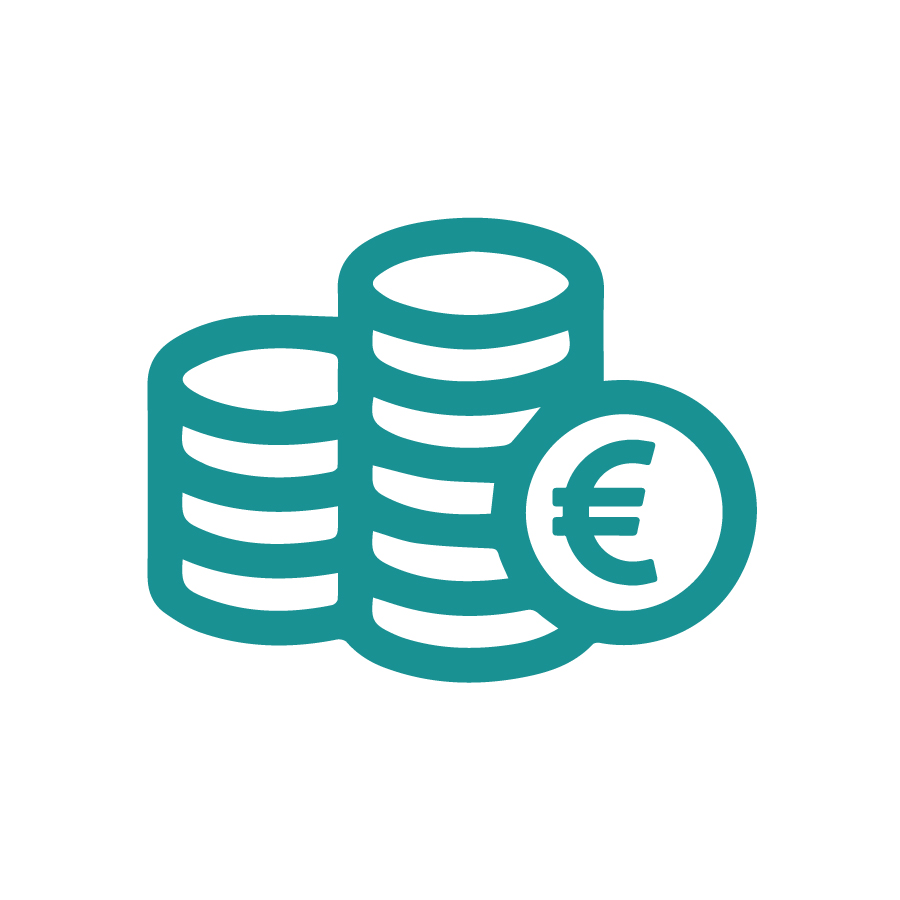 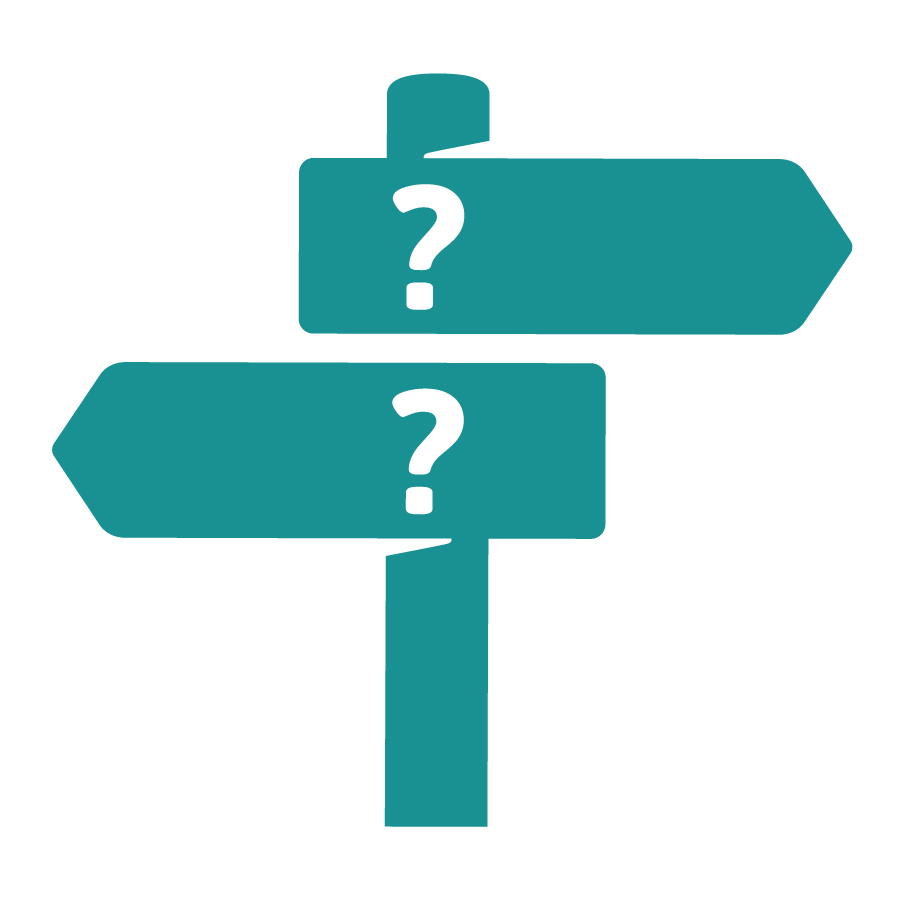 Individu
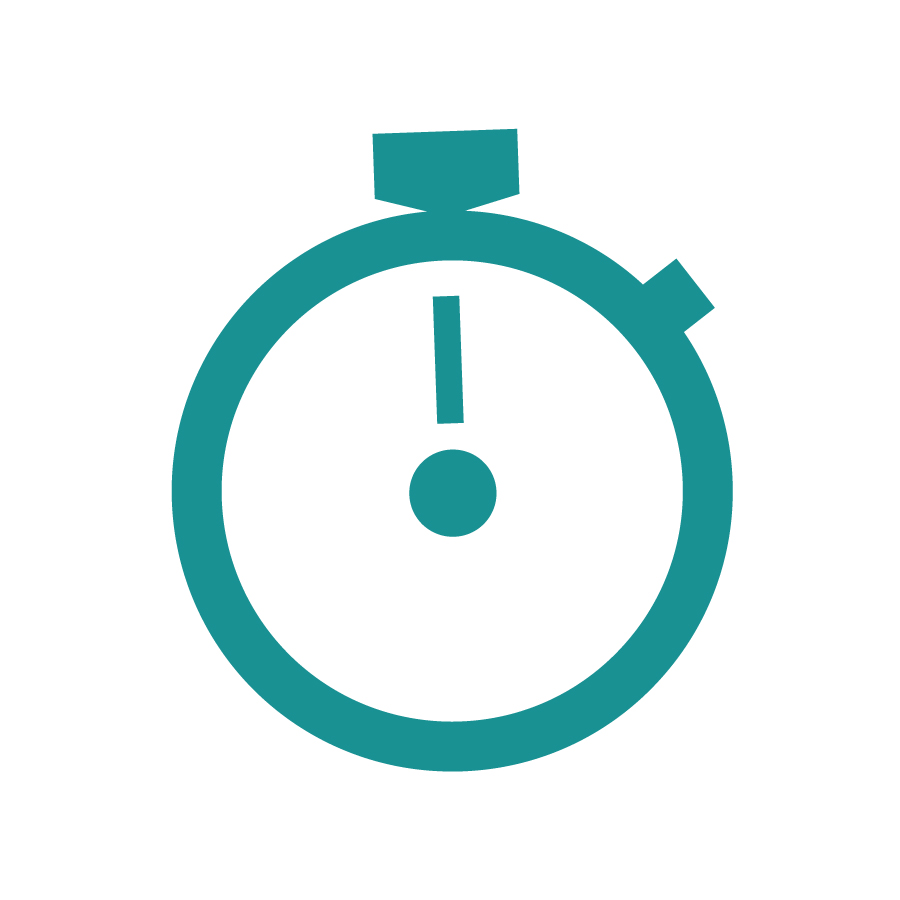 Geld
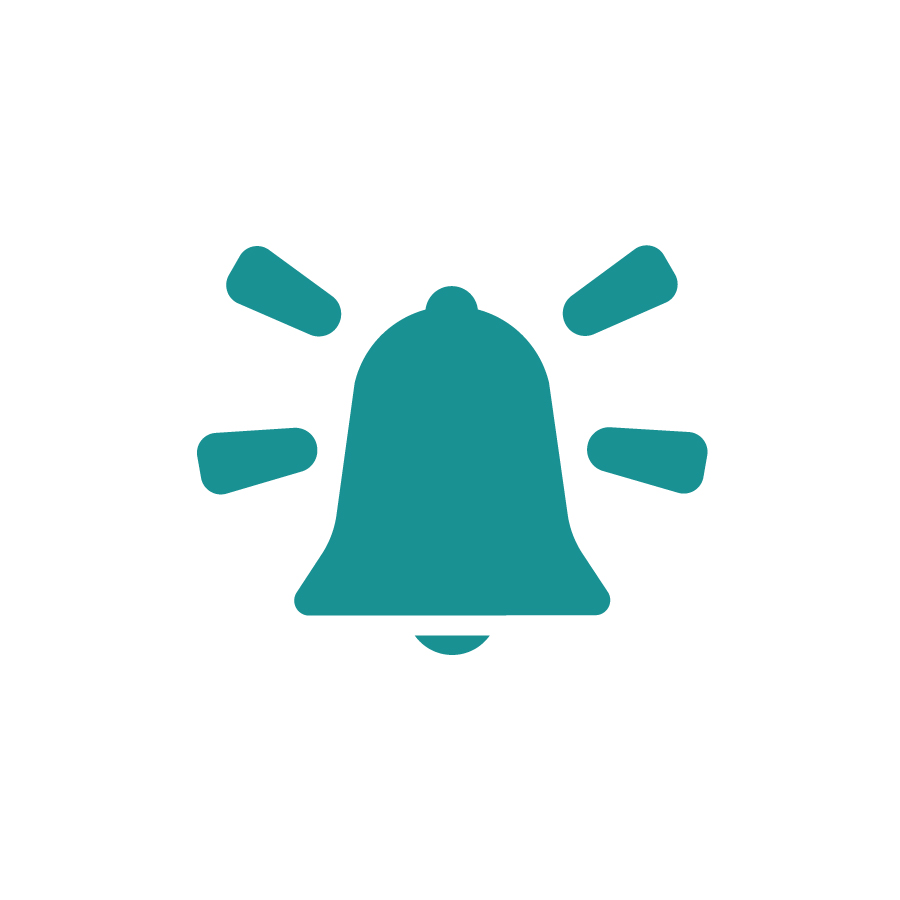 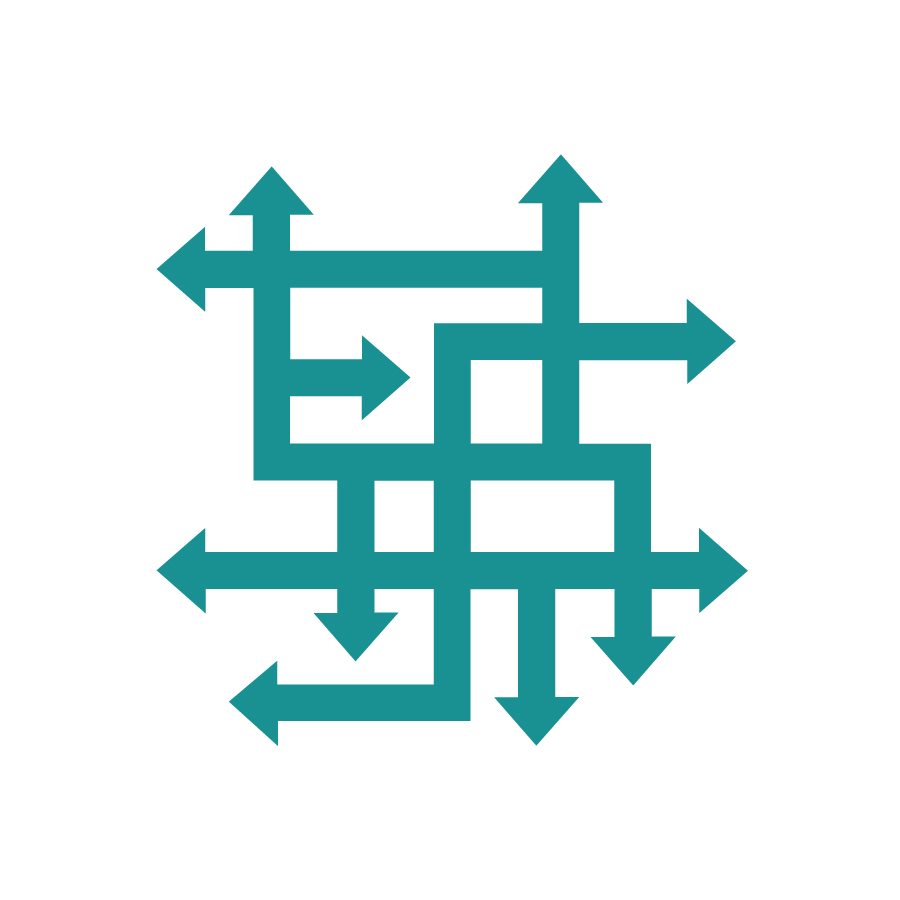 Onbekendheid
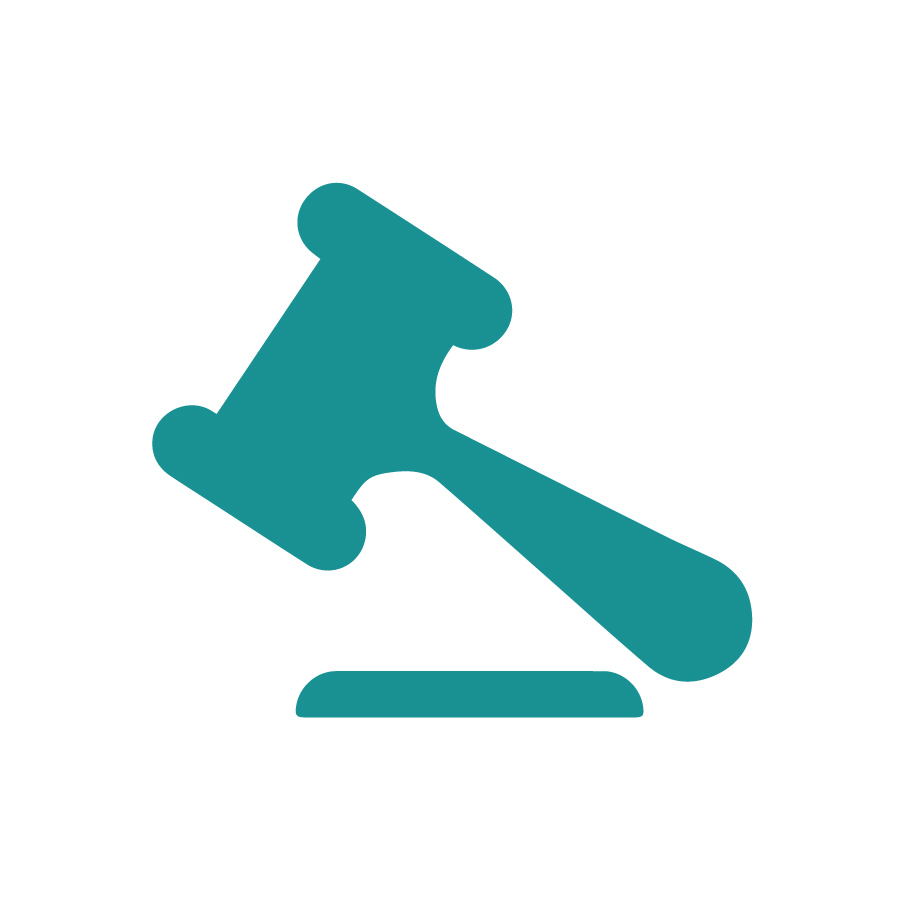 Timing
Prioriteit
Complexiteit
Mandaat en
zeggenschap
Redeneer vanuit totale zorgketen
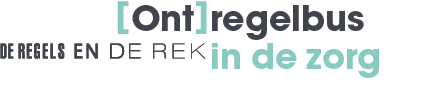 [Speaker Notes: Aan de hand van uitgewerkt voorbeeld kun je de neutrale casus beschrijven. 
In principe kun je allerlei rekoplossingen bedenken maar ik heb er vier uitgevist:
Volume rekken: Alleen cruciale medische gegevens bij houden
Hart rekken: vertrouw erop dat voorganger het goed heeft bijgehouden, dan hoef jij het niet over te doen.
Perspectief verbreden: redeneer vanuit de hele keten en houdt de gegevens bij op de plek waar de belangrijkste schakel zit.
Perspectief verbreden: weeg de motieven onderling af: veiligheid gaat bv boven privacy. 

In dit voorbeeld kiest de groep om alleen nog cruciale gegevens bij te houden (volume rekken) op de afdeling die de belangrijkste zorgtaak heeft (belangrijkste schakel). 
Beren die dan in beeld komen:
Vertrouwen dat de hoofdregistrator het goed doet ontbreekt. 
Risico dat we iets over het hoofd zien is te groot.
Geld is een probleem als de ene partij beter/meer moet registeren en de andere partij niet meer. Wie wordt ervoor betaald en wordt tijd/registratiewinst eerlijk verdeeld?
Mandaat is een probleem als nog oude taakomschrijvingen worden gehanteerd. Mogen de beoogde bijhouders dat formeel wel doen?]
Stel dat we alleen cruciale info overdragen en dit door de 
belangrijkste schakel/afdeling laten doen.……
INZICHT
Risico: veiligheid niet snel in het geding, maar als we iets missen is het erg => grizzly
Geld: kans dat sommige partners geen bekostiging krijgen, tijd voor andere dingen => wasbeer
Mandaat: grote kans dat mandaat nu nog niet matcht, maar eenvoudige aan te passen => wasbeer
Vertrouwen: groot gebrek aan vertrouwen, ondermijnt oplossing => bruine beer

OVERZICHT (lleen gevaarlijke beren)
Risico is issue dat op weg van professionals onderling ligt: samen bepalen welke info cruciaal is.
Vertrouwen is issue tussen afdelingen/organisaties

UITZICHT
1. Samen heel goed nadenken over welke info cruciaal is en welke minder.
2. Samen bepalen welke schakel in keten beste kan bijhouden en wie bij welk
overdrachtsmoment in charge is. 
3. Dialoog starten over vertrouwen tussen bepaalde afdelingen/partijen
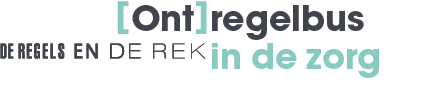 EEN VOORBEELD
[Speaker Notes: Risico is een beer waarover je in gesprek moet: vanuit expertise van alle betrokkenen bepalen welke info cruciaal is. 
En op bestuursniveau: welke risico’s ben je bereid te nemen.
Geld is een organisatiebeer. Kwestie van anders regelen met elkaar op MT niveau.
Mandaat is ook een organisatiebeer. Nieuw mandaat expliciteren en opnieuw beleggen en hierover communiceren. 
Heeft ook individueel aspect: voelen mensen zich in staat om hun nieuwe rol/taak uit te voeren of juist los te laten.
Vertrouwen is een relatiebeer. Ga na waar in de keten het vertrouwen vooral mist (tussen welke afdelingen/partijen/spelers) en maak dit expliciet. 
Wat is er nodig om elkaar te vertrouwen?]
WAT VALT ONS OP? 


Waar staan we nu als het gaat om ontregelen??
Welke obstakels/beren zien we nog?
Op wiens weg staan die?
Wat kunnen we al oppakken en wat nog niet?
Welke knoop blijft er nog over?
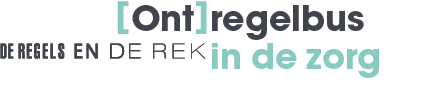 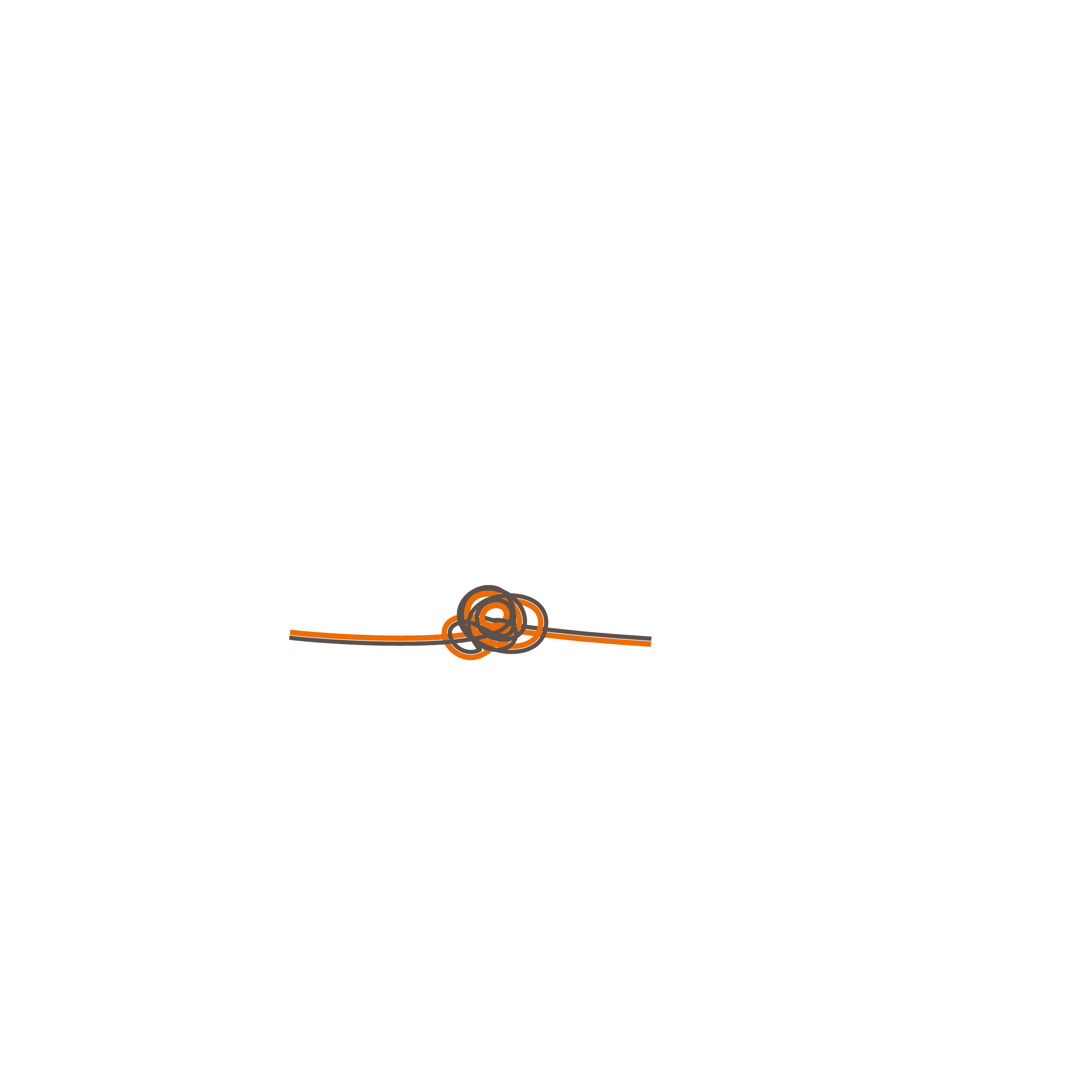 ONTKNOPEN

Specialisten en managers
Focus op grootste knoop

Doorbraken realiseren
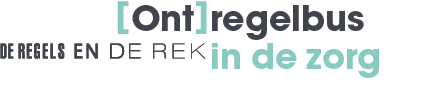 HUISWERK: verder ontregelen!

Met rekstrategieën de organisatie in:
Welke rek hanteren we al?
Welke andere rekstrategieën zijn er nog meer mogelijk?
Wat weerhoudt ons ervan om die rek op te zoeken (beren op de weg)?

Per beer op berenjacht:
Inzicht: wat voor beer is het?
Overzicht: waar en wanneer komen we de beer tegen? 
Uitzicht: hoe kunnen we deze specifieke beer verjagen?

Vervolg:
Verjaagstrategie uitwerken voor beren
Draagvlak verkrijgen voor ontknoopsessie
Deelnemers en planning ontknoopsessie
Inzet ontregelcoach
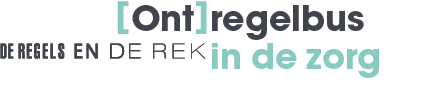 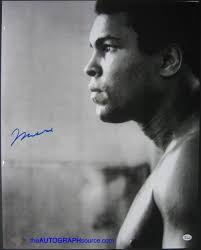 Impossible is just a word thrown around by small men, 
who find it easier to live in the world they’ve been given, 
than to explore the power they have to change it.

Impossible is not a fact, it’s an opinion.
Impossible is potential.
Impossible is temporary.
Impossible is nothing.

Muhammad Ali
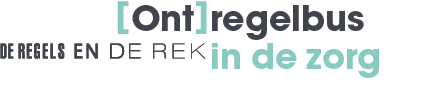 “Gelijke monniken, gelijke kappen.”
“Dat is niet uit te leggen. 
Dat lijkt op willekeur.”
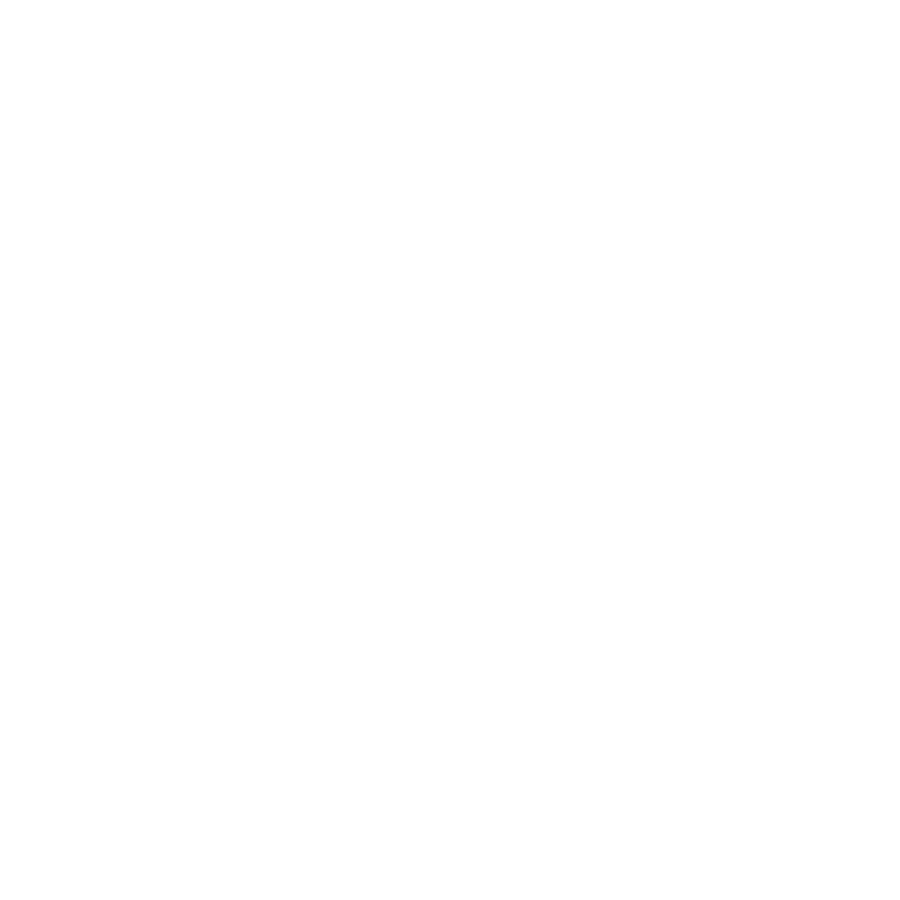 “Hier kan dat wel, 
maar daar niet.”
“De ene medewerker 
is de andere niet.”
“Daar beginnen we niet aan.”
“Situaties zijn nooit gelijk.”
“Dat schept een precedent!”
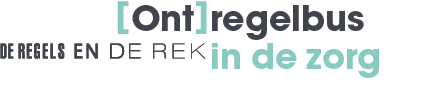 Ongelijkheid
“De financiële procedure duurt zo lang, 
dat het probleem al is opgelost of geëxplodeerd”.
“Zonder verantwoording, 
geen bekostiging”.
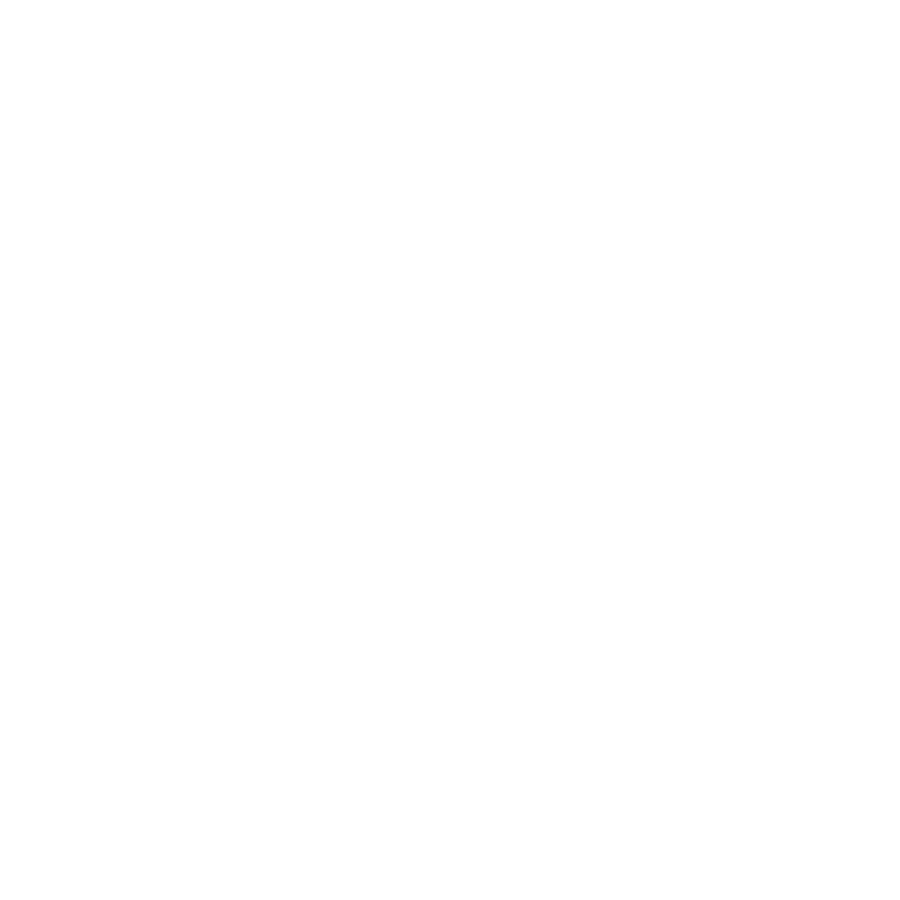 “Staat het verantwoordingsproces nog wel
in verhouding tot het bedrag?”.
“Maatschappelijke meerwaarde rekenen we niet mee”.
“Het gaat wel om publieke middelen”.
“Kwalitatieve verantwoording 
is niet genoeg”.
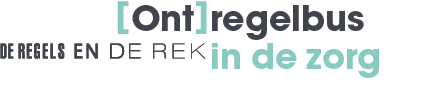 Verantwoording
“Wat als het misgaat?!”
“We kunnen de risico’s 
niet goed inschatten”.
“Barbertje moet hangen: 
het is altijd iemands schuld”.
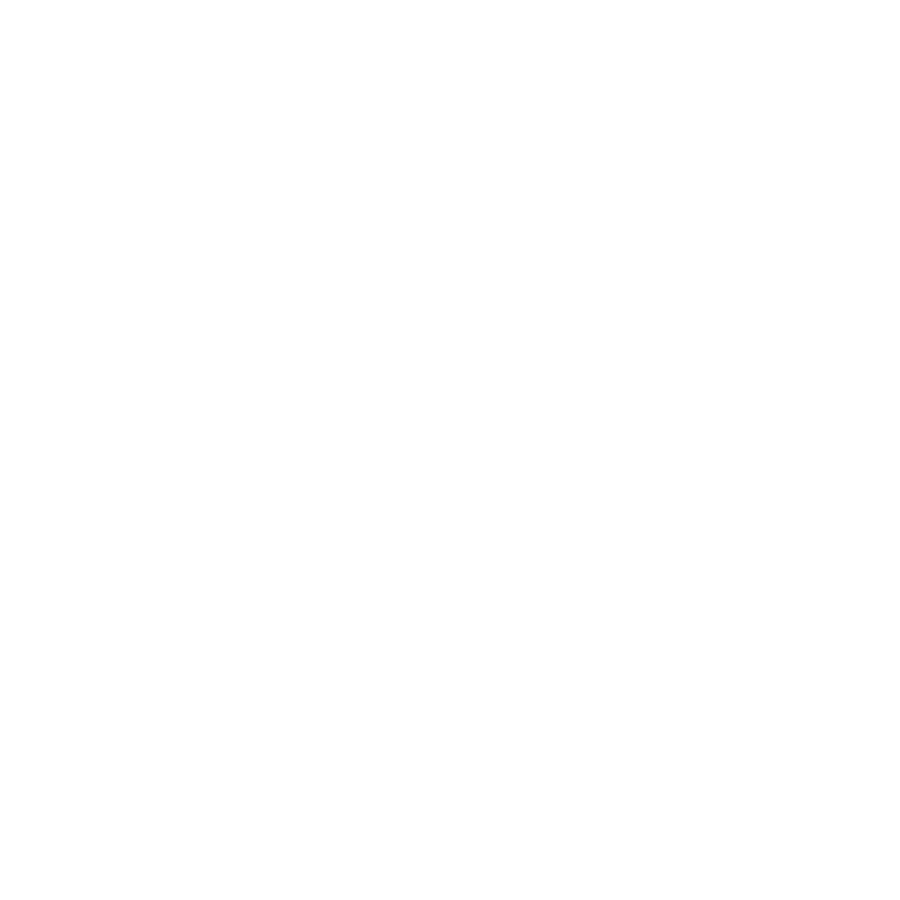 “Er is onvoldoende bestuurlijke moed om het anders te doen”.
“Wie is er verantwoordelijk 
als er iets misgaat”?
“Voor je het weet worden we aansprakelijk gesteld”.
“Veiligheid gaat boven alles”.
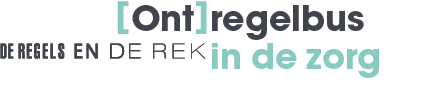 Risico’s en aansprakelijkheid
“Dat kun je niet aan anderen overlaten”.
“Het gaat hier om complexe zaken”.
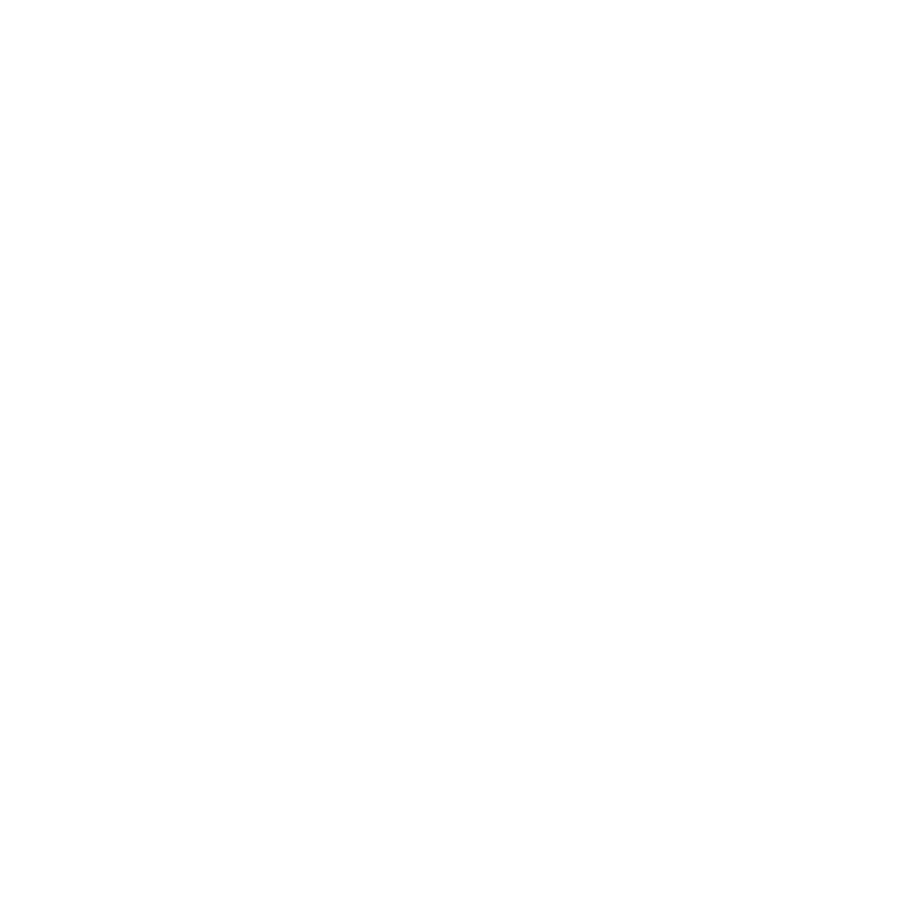 “Waar hebben wij dan voor geleerd?”
“Mantelzorgers kunnen nooit de kwaliteit bieden van een professional”.
“Daar moet je een opleiding voor hebben”.
“Straks denken ze dat ze alles kunnen”.
“Kwaliteit staat voorop!”
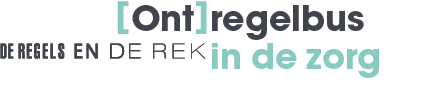 Kwaliteit
BEREN OP DE WEG
“Straks zit er weer een andere bestuurder die het niet ziet zitten”.
“Mensen hebben behoefte aan vertrouwde gezichten”.
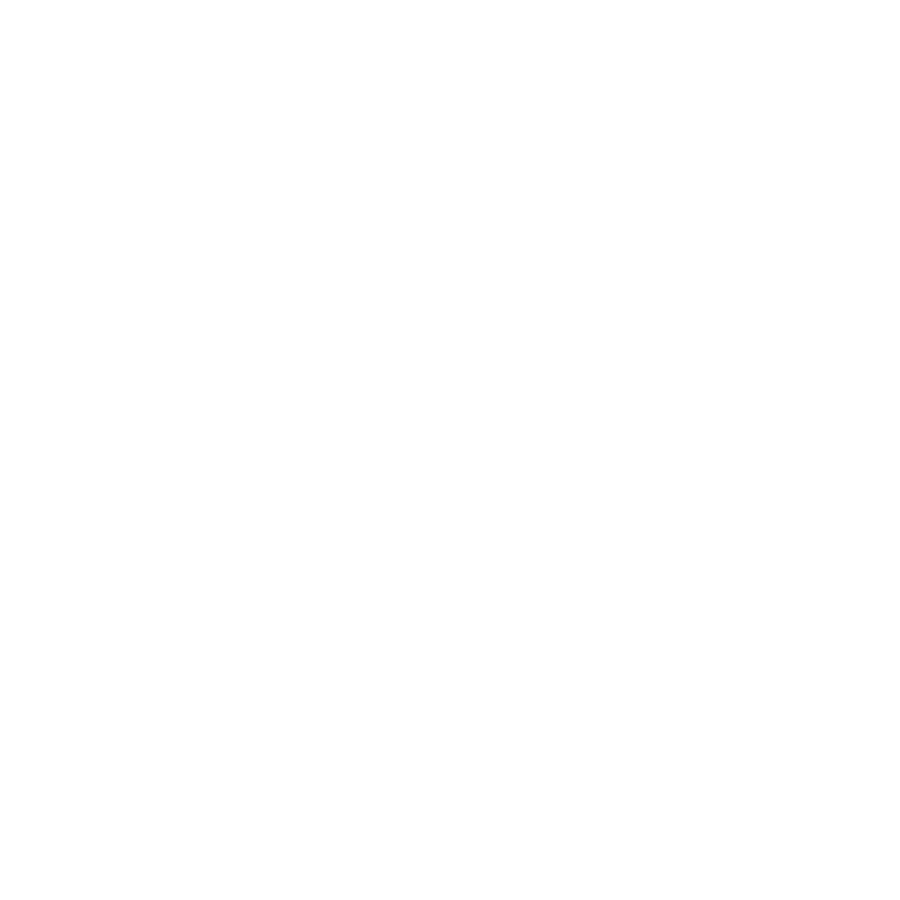 “Als we dat doen, zitten we er tot Sint Juttemis aan vast”.
“Ik heb vertrouwen in deze mensen, maar niet in hun opvolgers”.
“Rust, reinheid en regelmaat zijn belangrijk”.
“We hebben geen garanties 
voor de langere termijn”.
“De start is mooi, maar voor het vervolg is niks geregeld”.
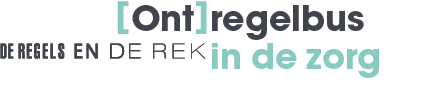 Continuïteit
BEREN OP DE WEG
“Daar is geen geld voor”.
“Het zijn zzp-ers die eraan proberen te verdienen”.
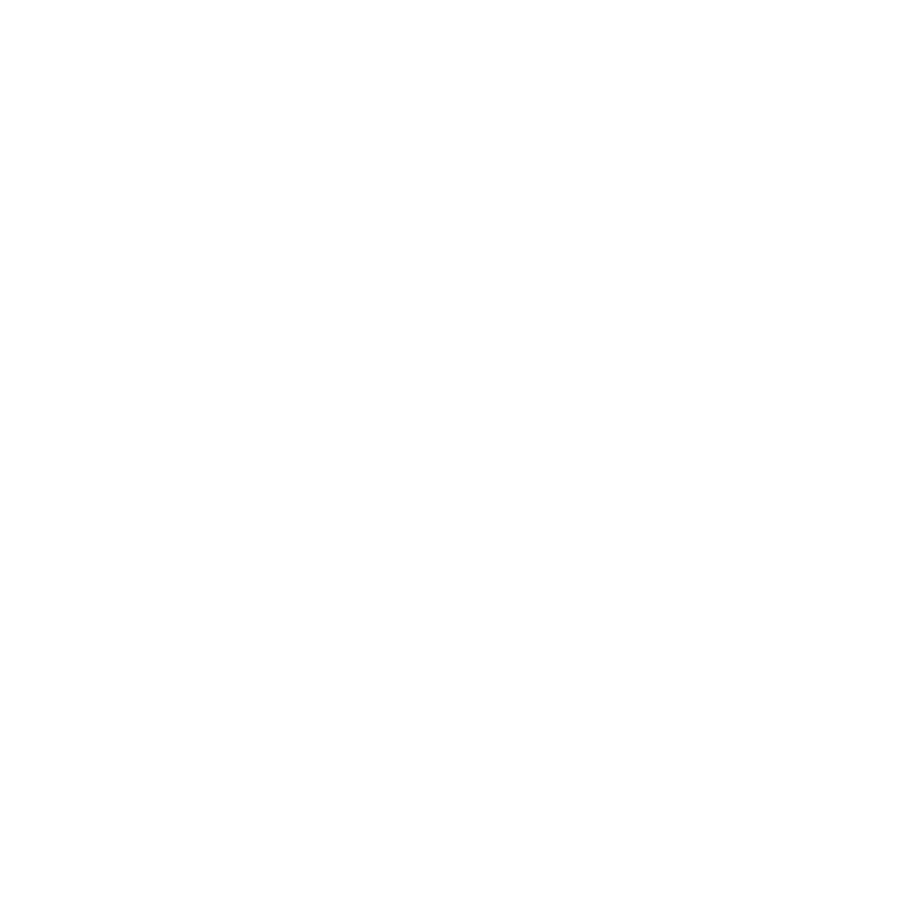 “Dat geld is al geoormerkt”.
“Dat hoeft geen extra geld te kosten”.
“Dit past niet binnen de budgetcriteria”.
“Dat dekt niet alle kosten”.
“Zonder bekostiging, geen handeling”.
”Als het geen project is, 
is er geen geld voor.”
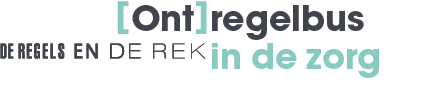 Geld
“Dit is niet het juiste moment”.
“De planning staat vast”.
“We moeten eerst meer onderzoek doen”.
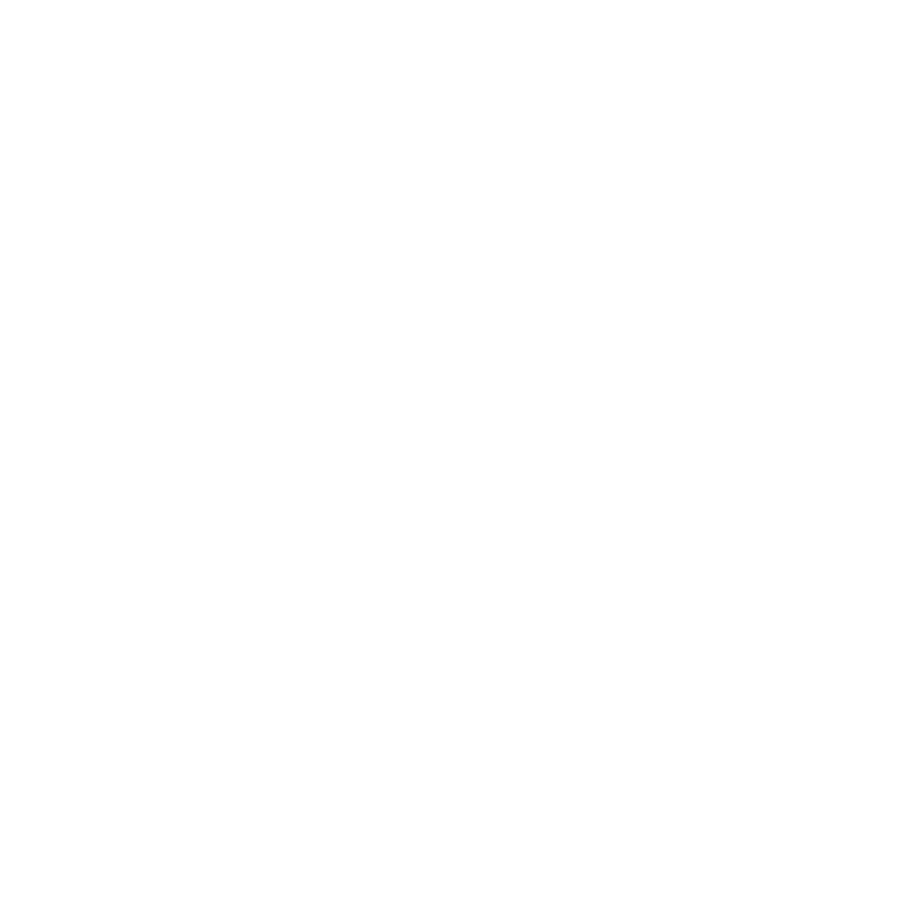 “Van uitstel komt afstel”.
“We moeten het momentum pakken”.
“Er is te weinig urgentie”.
“Er staat een deadline voor”.
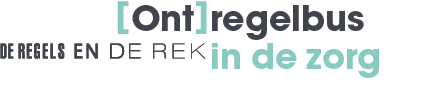 Timing
“De keten is totaal versnipperd”.
“Ik zie door de bomen het bos niet meer”.
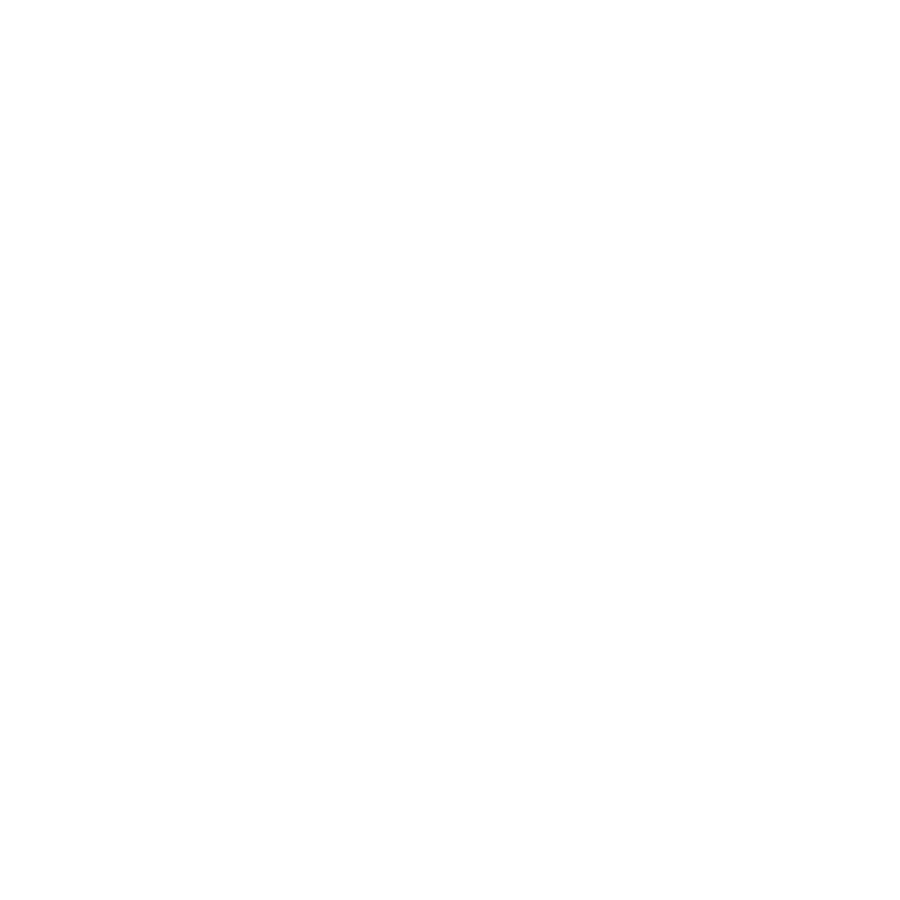 “Alles hangt met alles samen”.
“We missen het totaalplaatje”.
“Dit is een heel complex dossier”.
“Er is veel territoriumdrift”.
“Iedereen denkt alleen maar 
vanuit zijn eigen koker”.
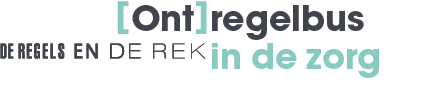 Complexiteit
“Uiteindelijk beslist het bestuur daarover”.
“Namens wie spreek ik? 
Wie is mijn achterban?”.
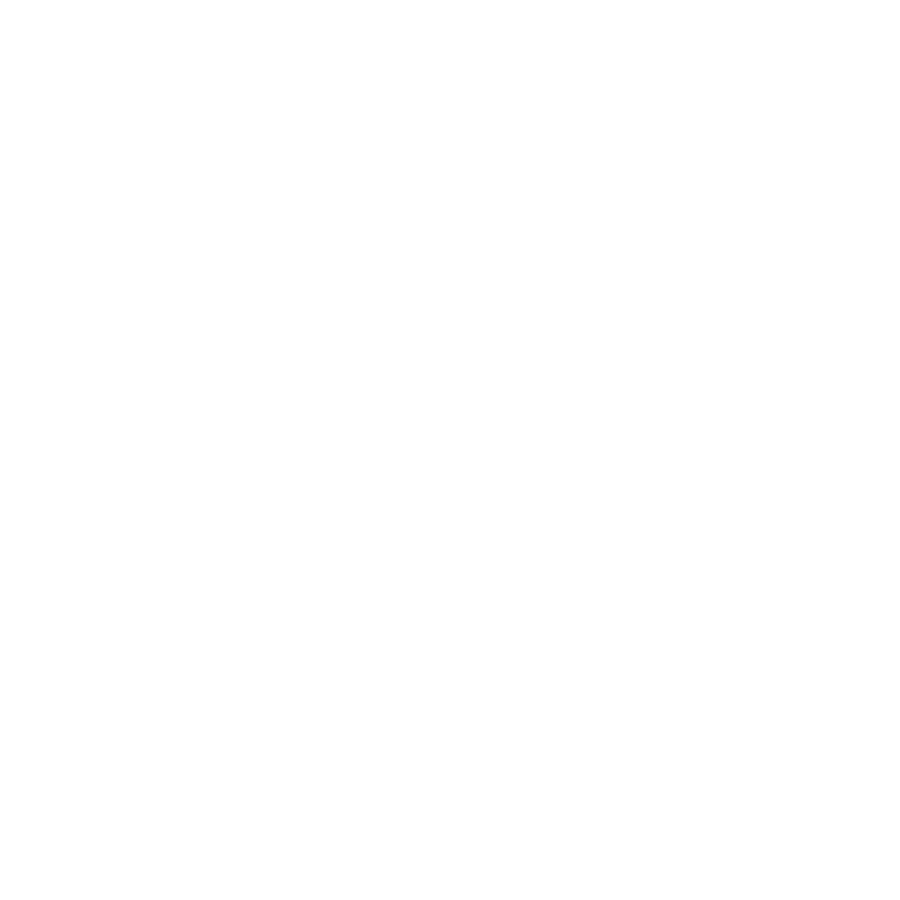 “Van het kastje naar de muur”.
“Ik mag daar geen beslissing 
over nemen”.
“Daar ga ik niet over”.
“Als ik dat doe, word ik op m’n vingers getikt”.
“Iedereen adviseert alleen maar, maar niemand hakt knopen door”.
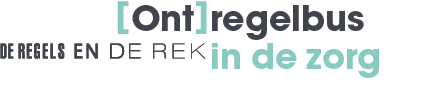 Mandaat / Zeggenschap
“Ik krijg m’n gewone werk niet eens af”.
“Daar heb ik geen tijd voor”.
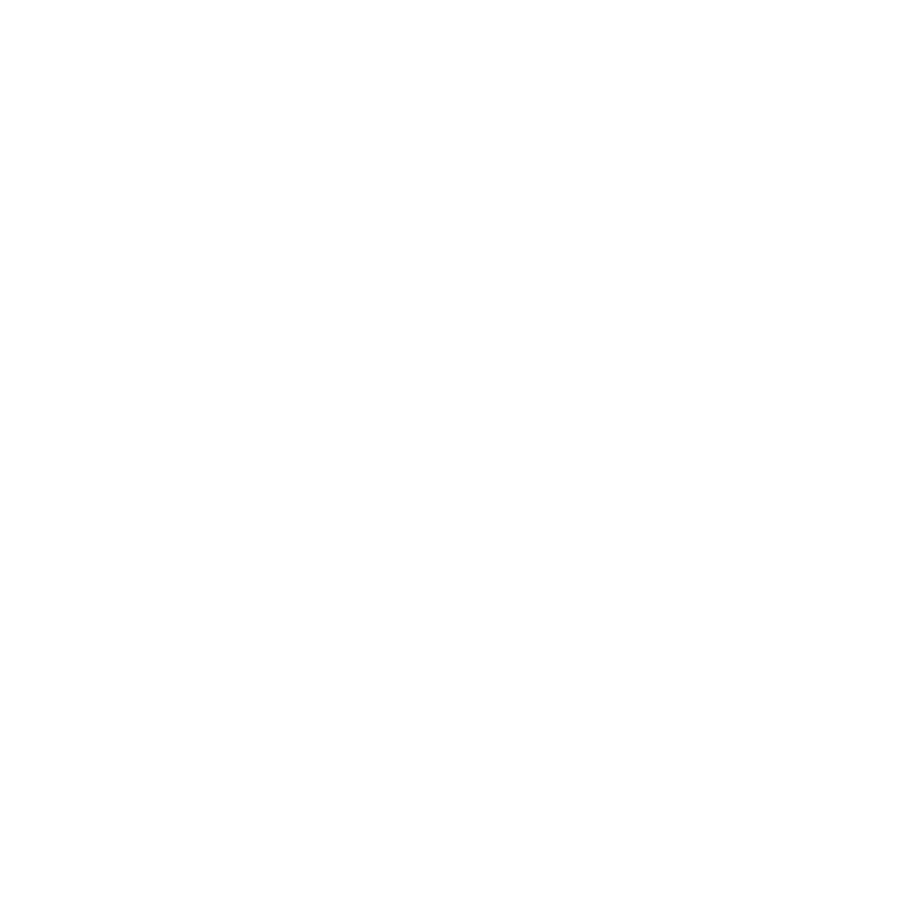 “Wat levert al die extra tijd 
en energie mij op?”.
“Als ik het zelf doe,
 gaat het sneller.”.
“Tijd is geld. Wie betaalt het als ik daar tijd aan besteed?”.
“Ik werk niet ’s avonds of 
in het weekend”.
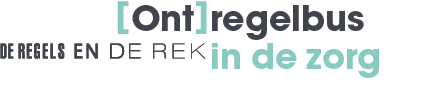 (Priori)tijd
“Dat durft de directeur niet aan”.
“We wachten af tot men ergens anders het wiel uitgevonden heeft”.
“We kunnen niet zomaar in het diepe springen”.
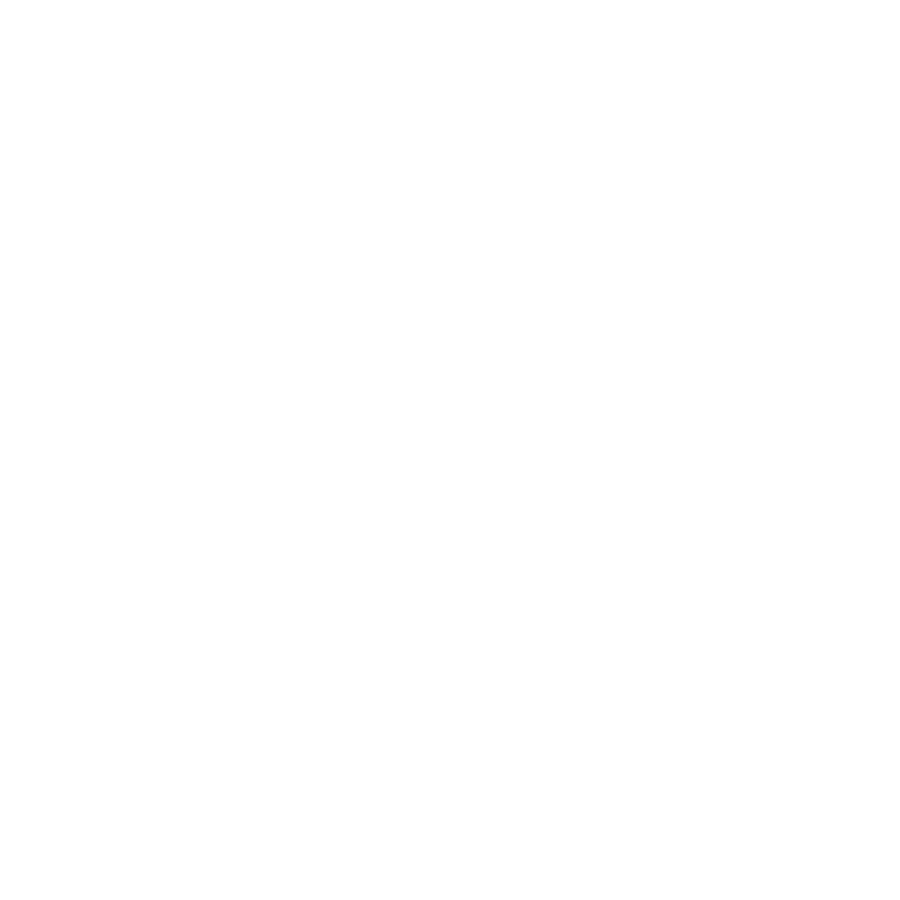 “We hoeven niet voorop te lopen”.
“We weten niet 
wat de risico’s zijn”.
“We weten niet hoe het zich gaat ontwikkelen”.
“Dit is zo nieuw, 
hier is nog geen regel voor”.
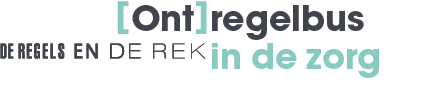 Onbekendheid
“Ik ben bang voor agressie”.
“Ik wil objectief blijven”.
“Ik wil geen verwachtingen scheppen”.
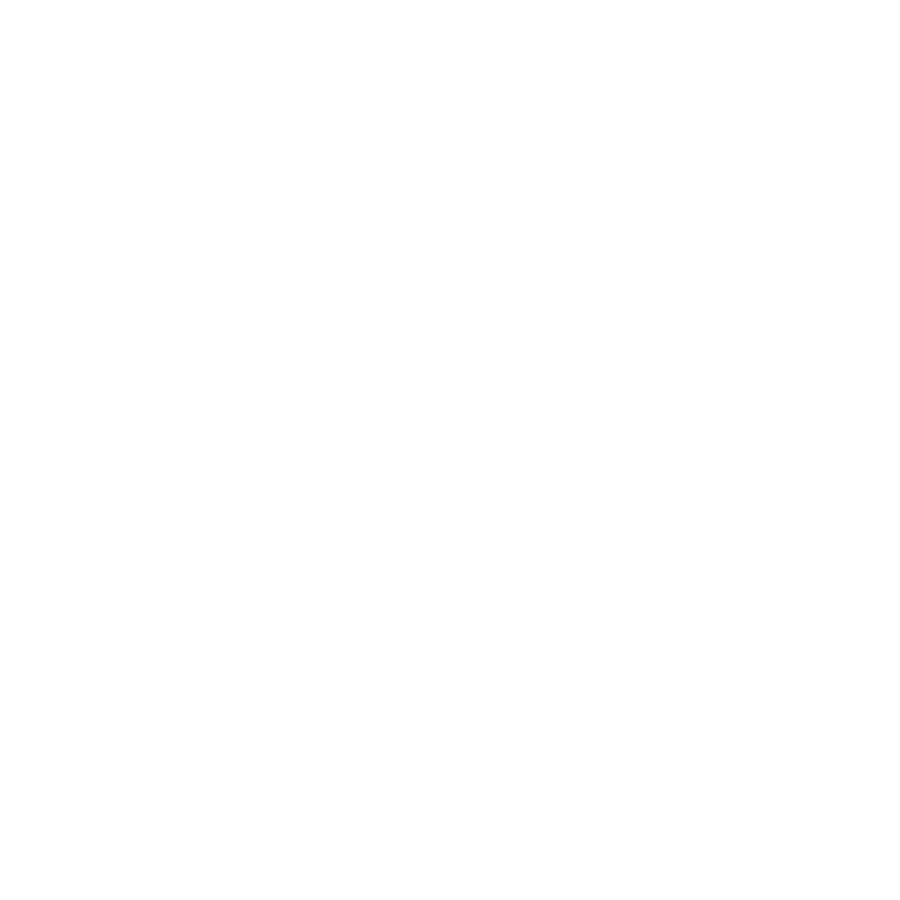 “Het zijn rupsjes nooit genoeg. Ze willen altijd meer.”.
“De kloof tussen overheid en burgers ga ik niet oplossen”.
“We moeten geen slapende honden wakker maken”.
“Als ik met ze ga praten, moet ik ook iets kunnen doen met wat ze aandragen”.
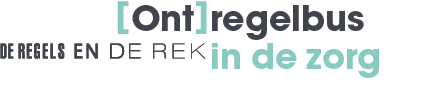 Angst voor contact
“Er is een geschiedenis van wantrouwen”.
“Vertrouwen moet je verdienen”.
“In hoeverre kan ik vertrouwen op 
mijn gut-feeling?”.
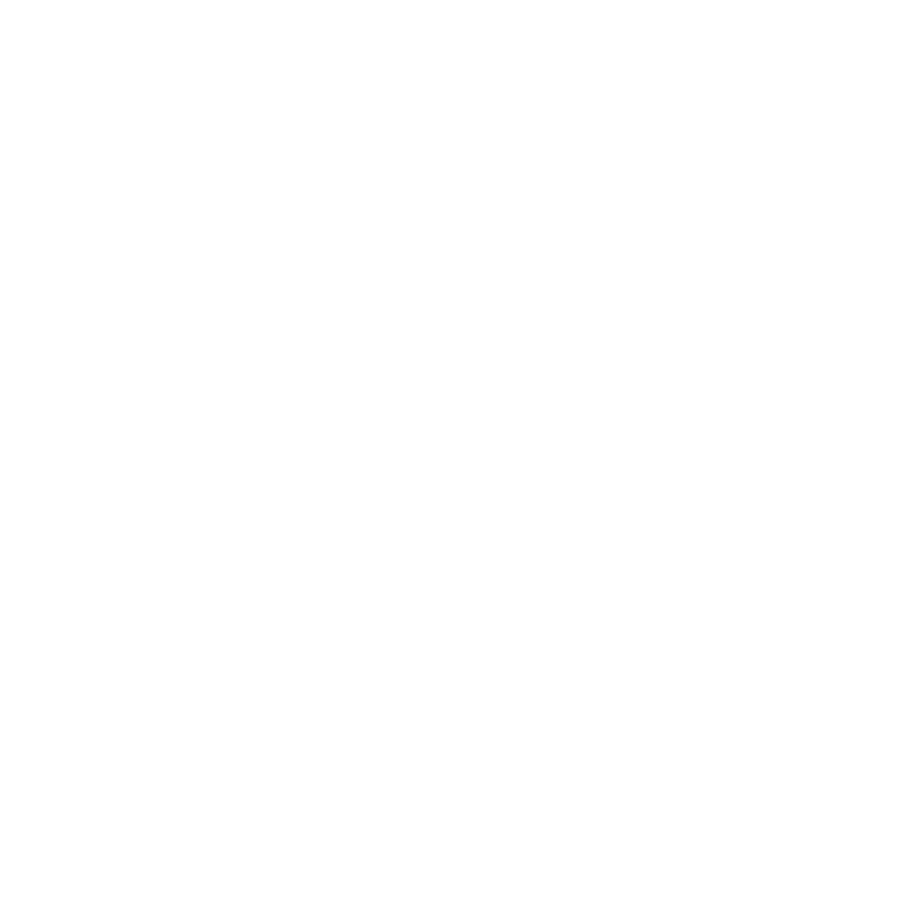 “in de rechtszaal heb ik weinig aan vertrouwen”.
“Angst is een slechte raadgever”.
“Ik vertrouw deze mensen wel, 
maar hun opvolgers niet”.
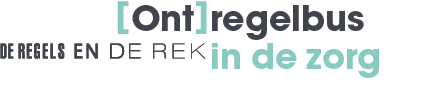 Vertrouwen
“Mensen denken alleen maar 
vanuit hun eigen belang”.
“Deze groep is niet representatief”.
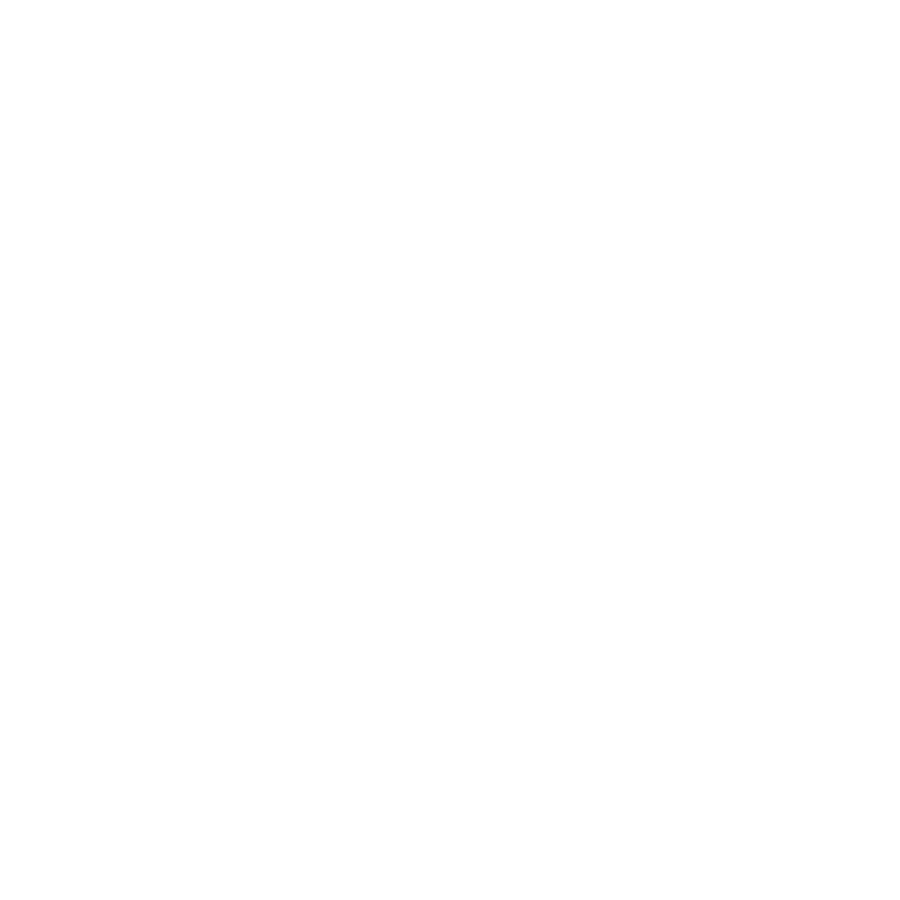 “Straks rent er alsnog iemand naar de baas om z’n zin te krijgen”.
“De ene mening weegt zwaarder dan de andere mening”.
“Draagvlak kun je niet meten”.
“De voor- en tegenstanders worden het nooit eens”.
“Niet iedereen is erbij betrokken”.
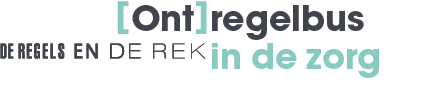 Draagvlak
BEREN OP DE WEG
Stel dat we het OMAHAplan minder vaak bijhouden, 
of niet helemaal compleet, of alleen als het nodig is……
INZICHT
Kwaliteit: kwaliteit gaat niet echt achteruit => Speelgoedbeer
Geld: kans is groot dat we geen bekostiging krijgen => bruine beer
Onbekendheid: grote kans dat we iets onnodigs doen => wasbeer
Vertrouwen: dagelijks gebrek aan vertrouwen, ondermijnt positie => bruine beer

OVERZICHT
Geld is issue dat op weg van directie met zorgverzekeraars ligt.
Vertrouwen is issue tussen wijkverpleegkundigen en management/kantoor

UITZICHT
1. Totdat vereisten duidelijk zijn houden we niets bij.
2. Onderhandeling met zorgverzekeraar oppakken over OMAHAplan. 
3. Dialoog starten tussen wijkverpleegkundigen en MT over vertrouwen
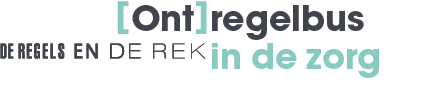 EEN VOORBEELD
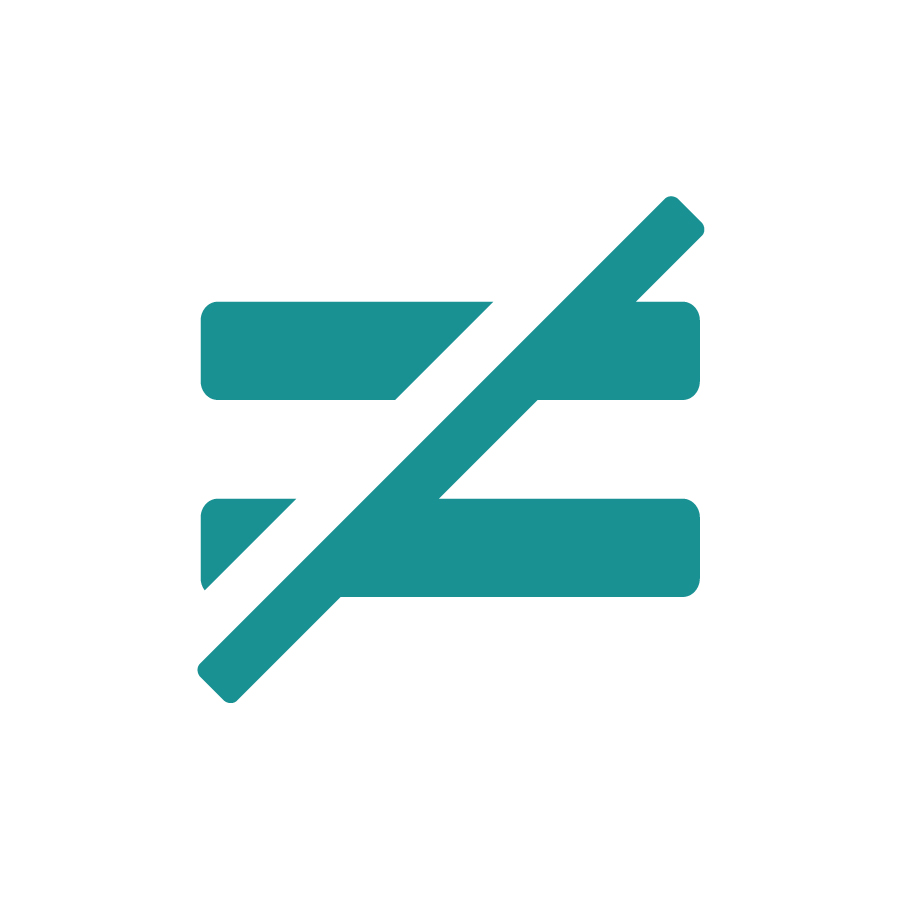 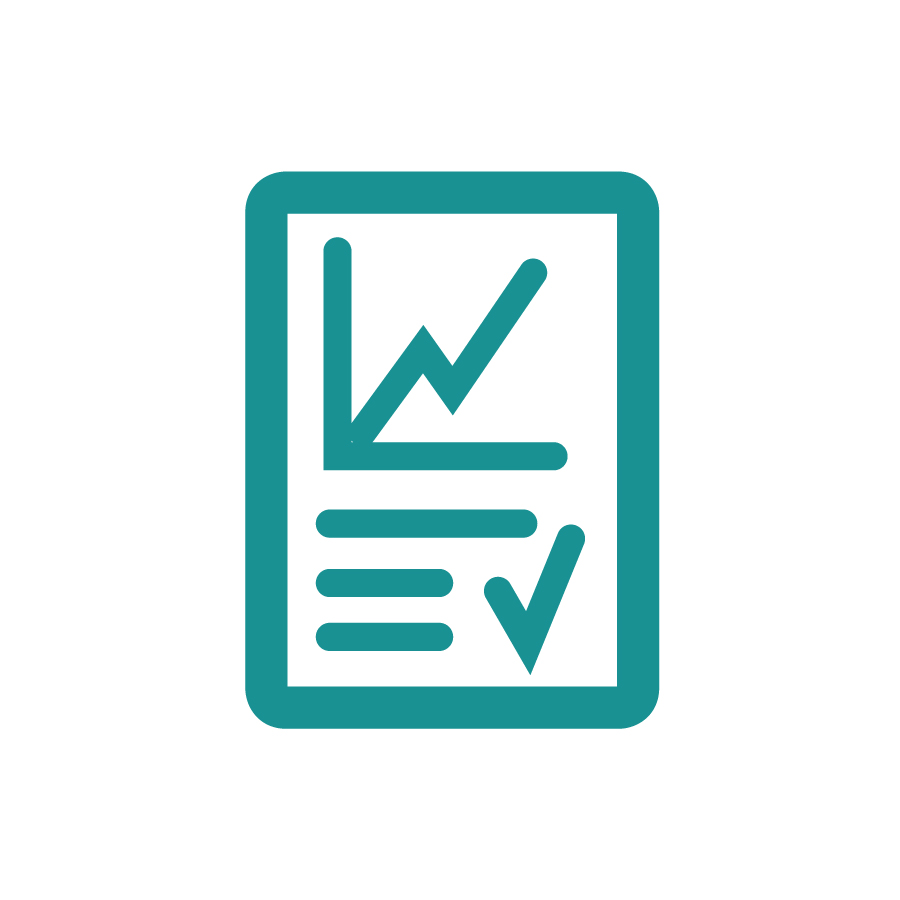 Alleen als het noodzakelijk is
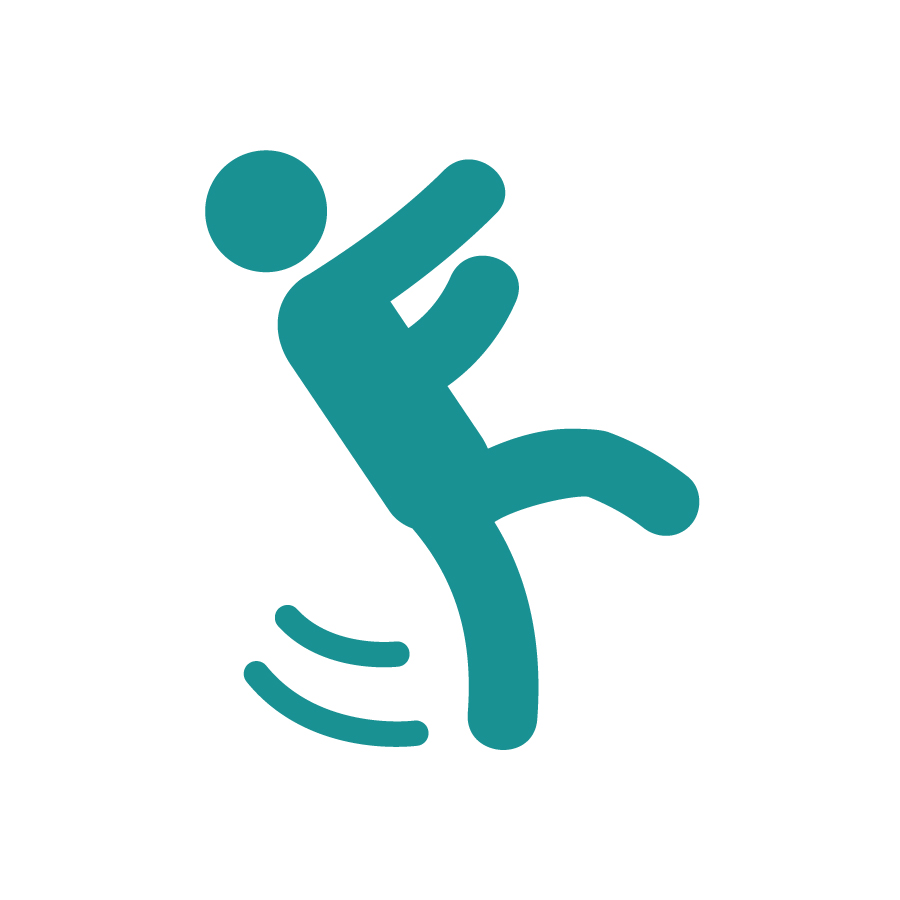 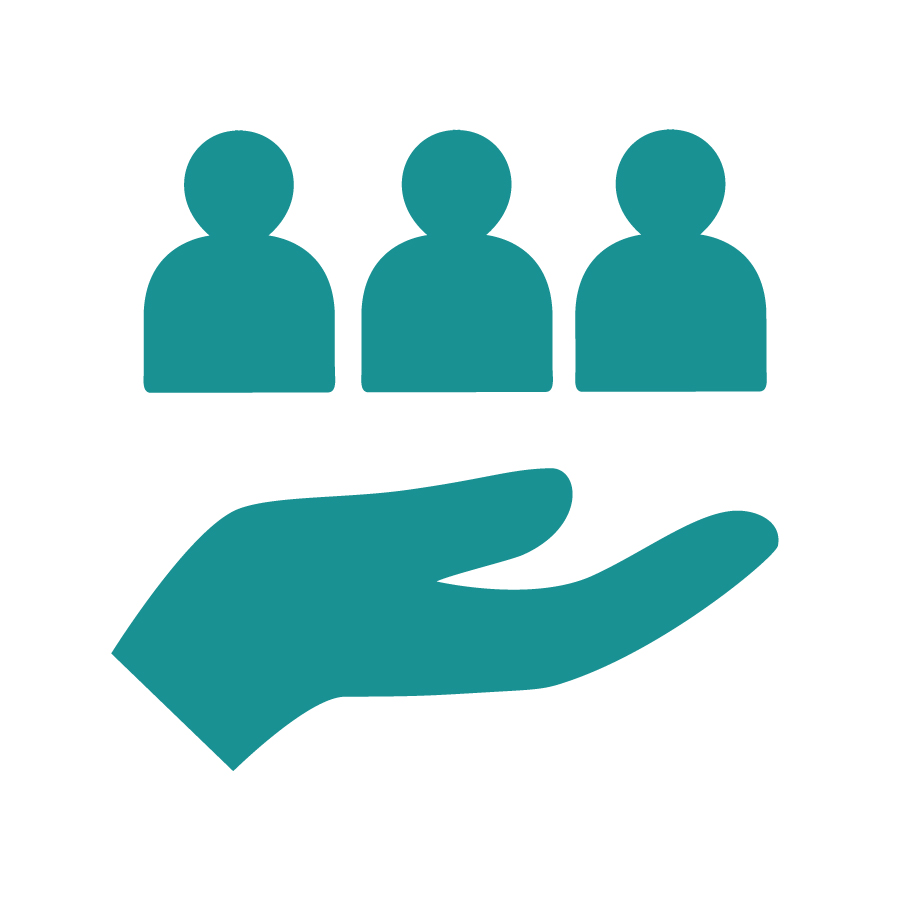 Ongelijkheid
Verantwoording
Risico’s en
aansprakelijkheid
Bestuur
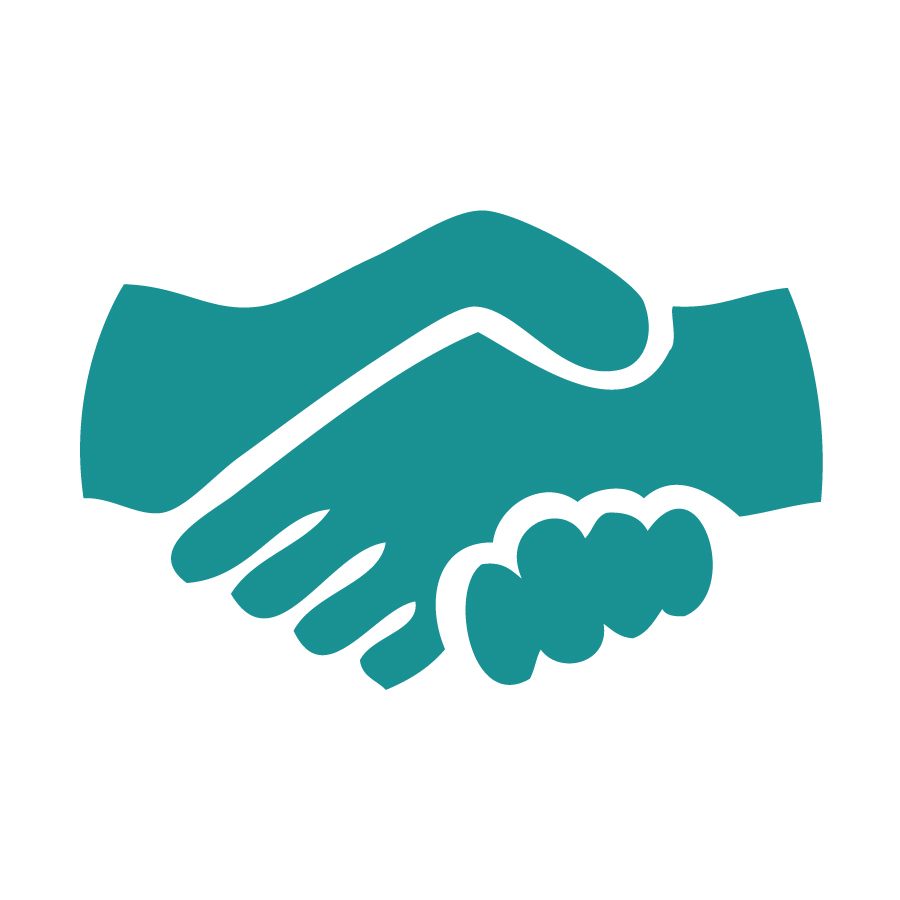 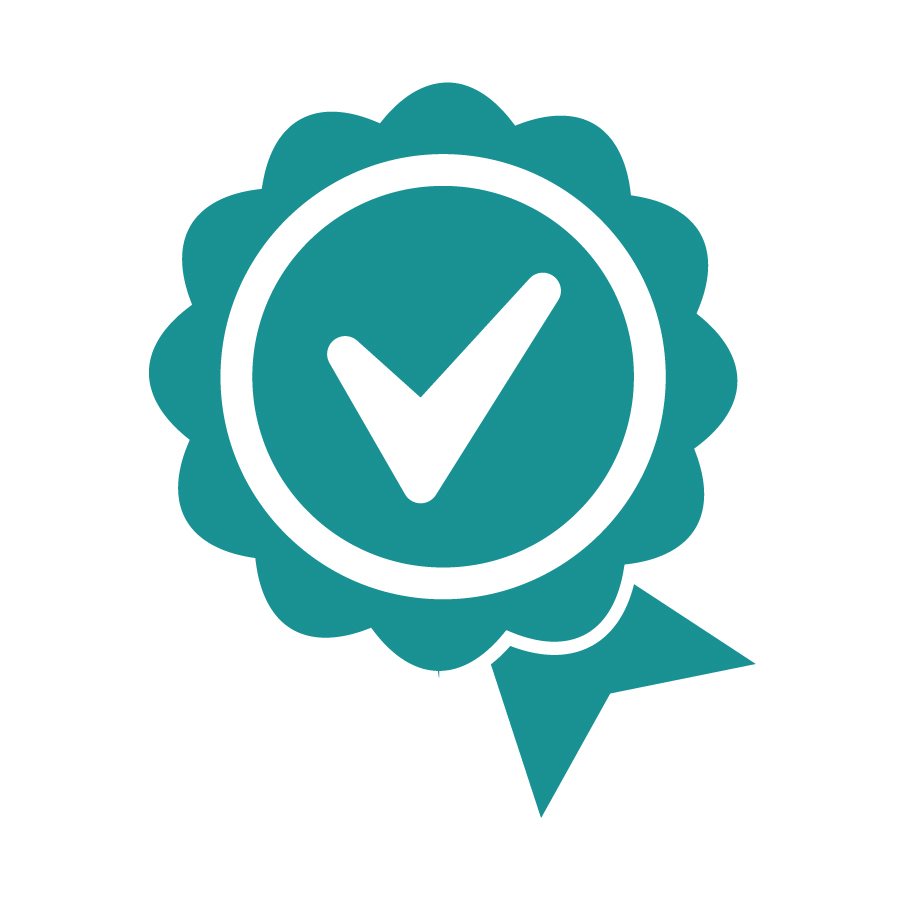 Draagvlak
Gegevens over roken bijhouden bij elke opname
Vertrouwen
Kwaliteit
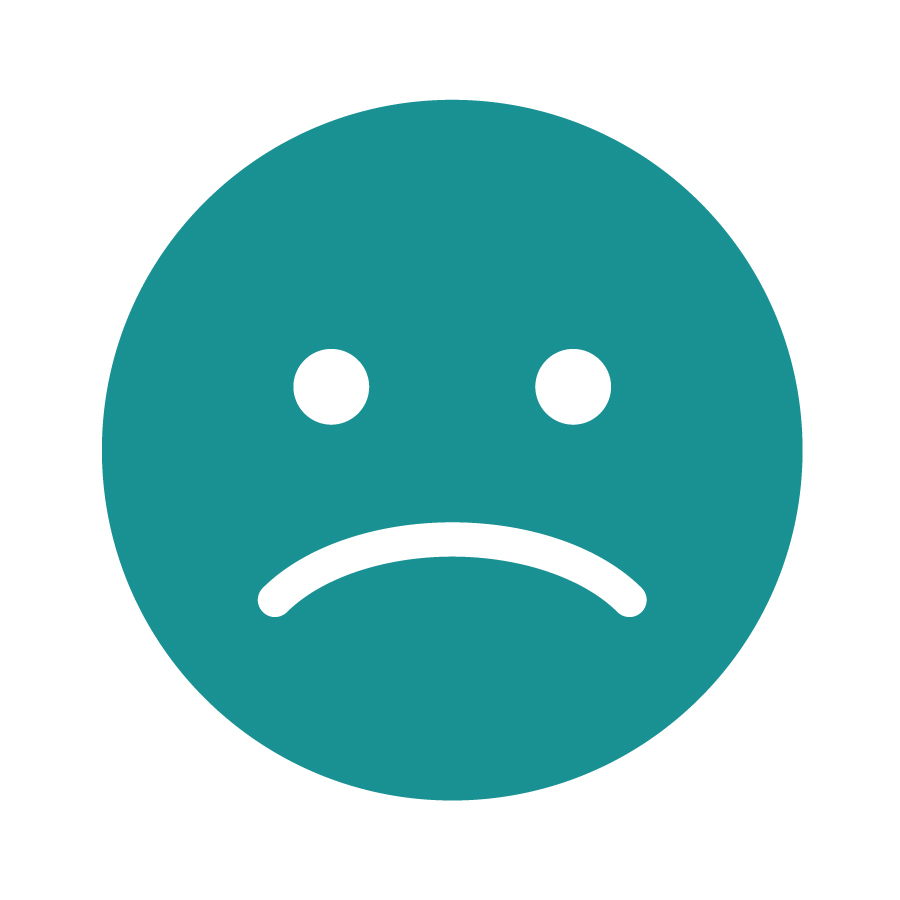 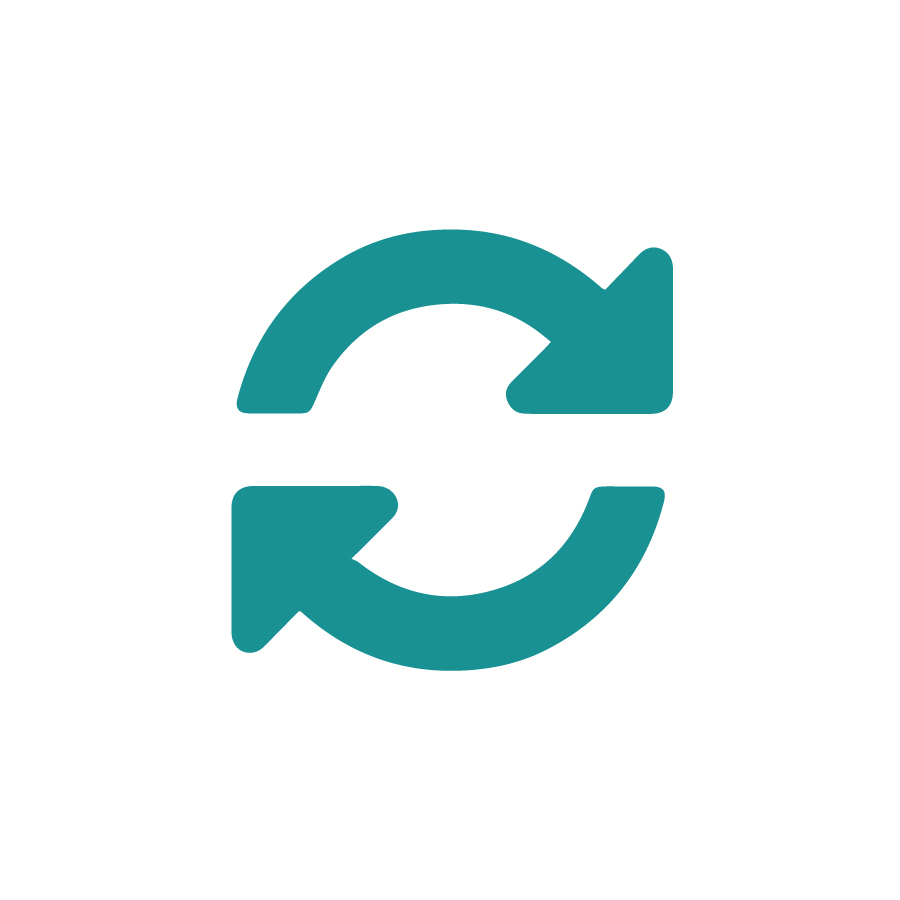 Relatie 
met anderen
Organisatie
Angst voor
contact
Continuïteit
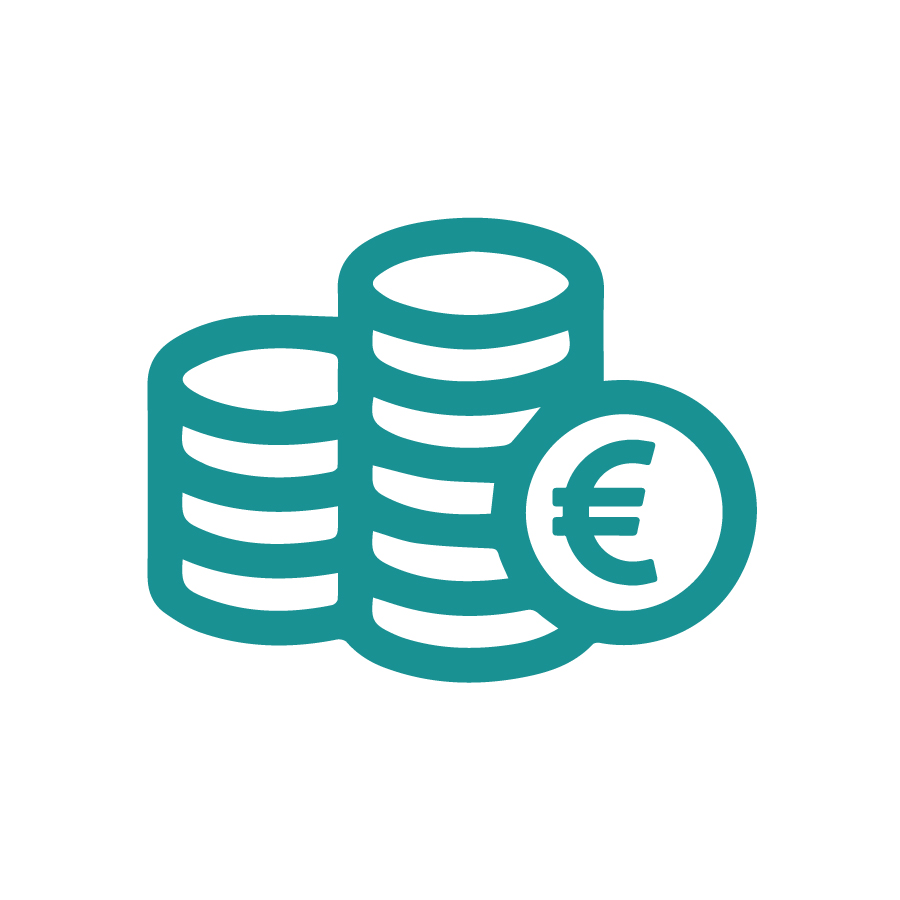 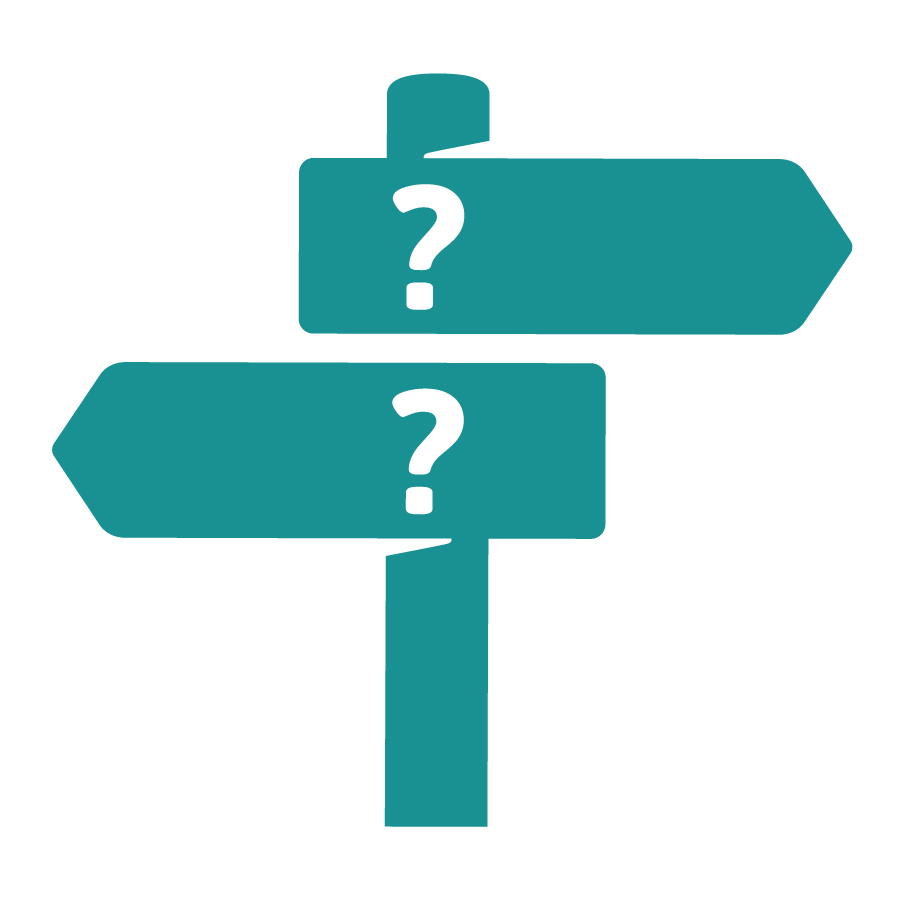 Minder gegevens bijhouden
Individu
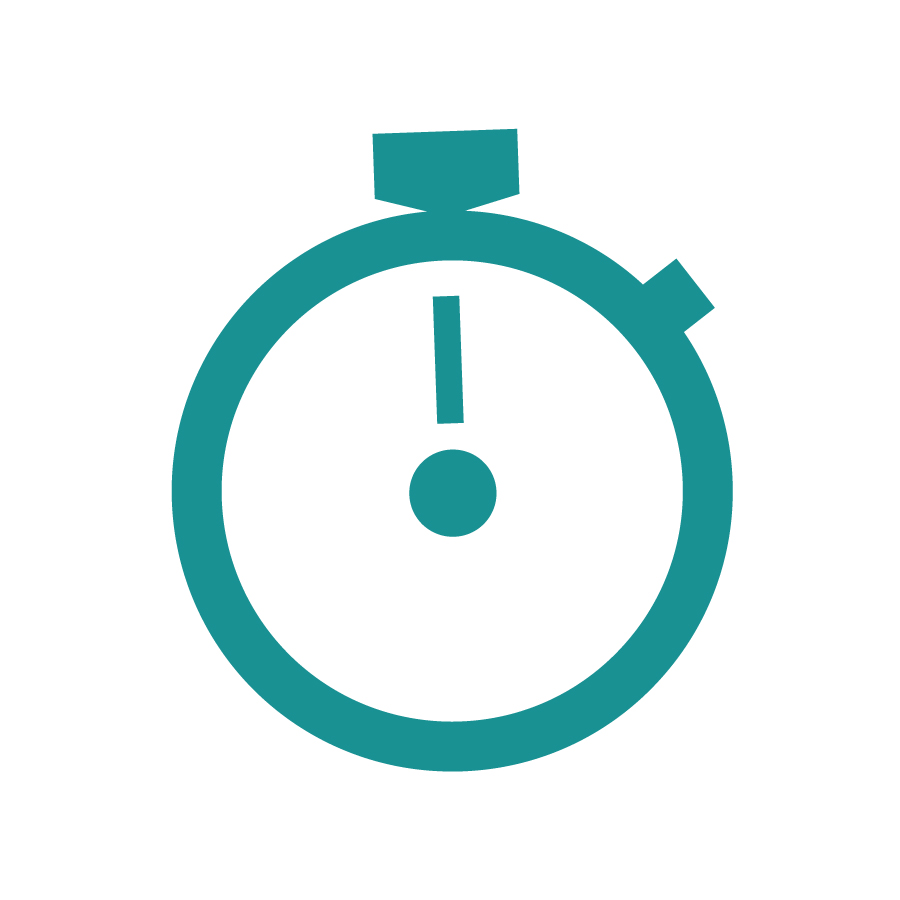 Geld
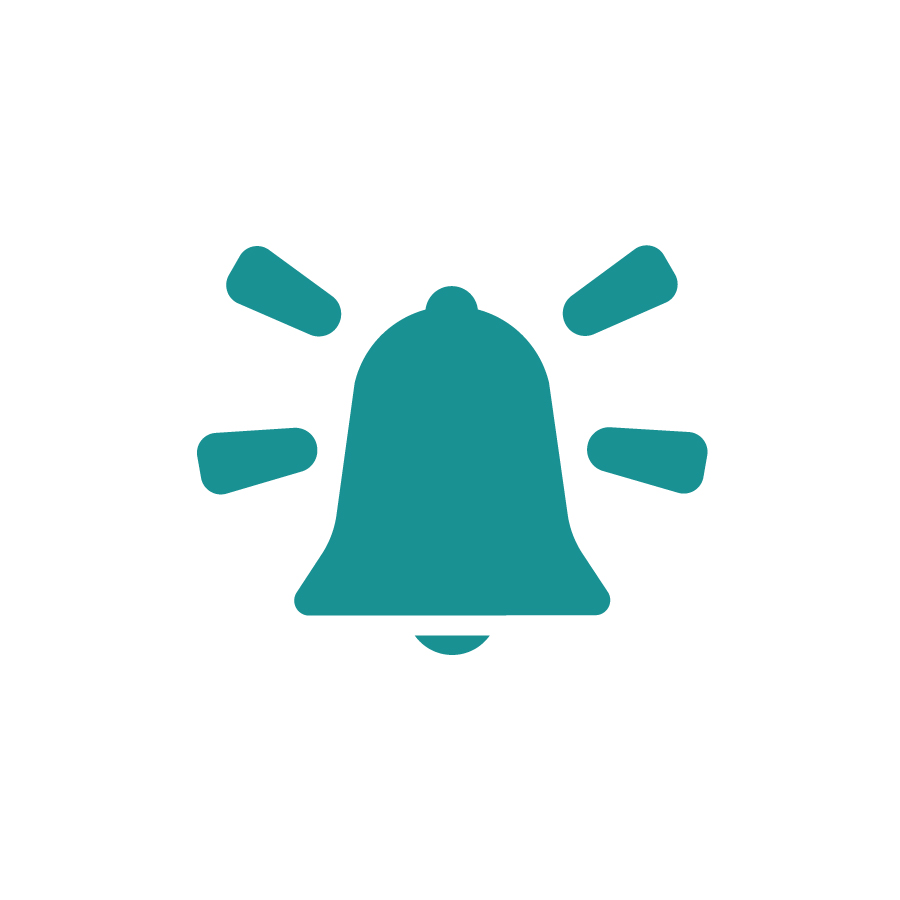 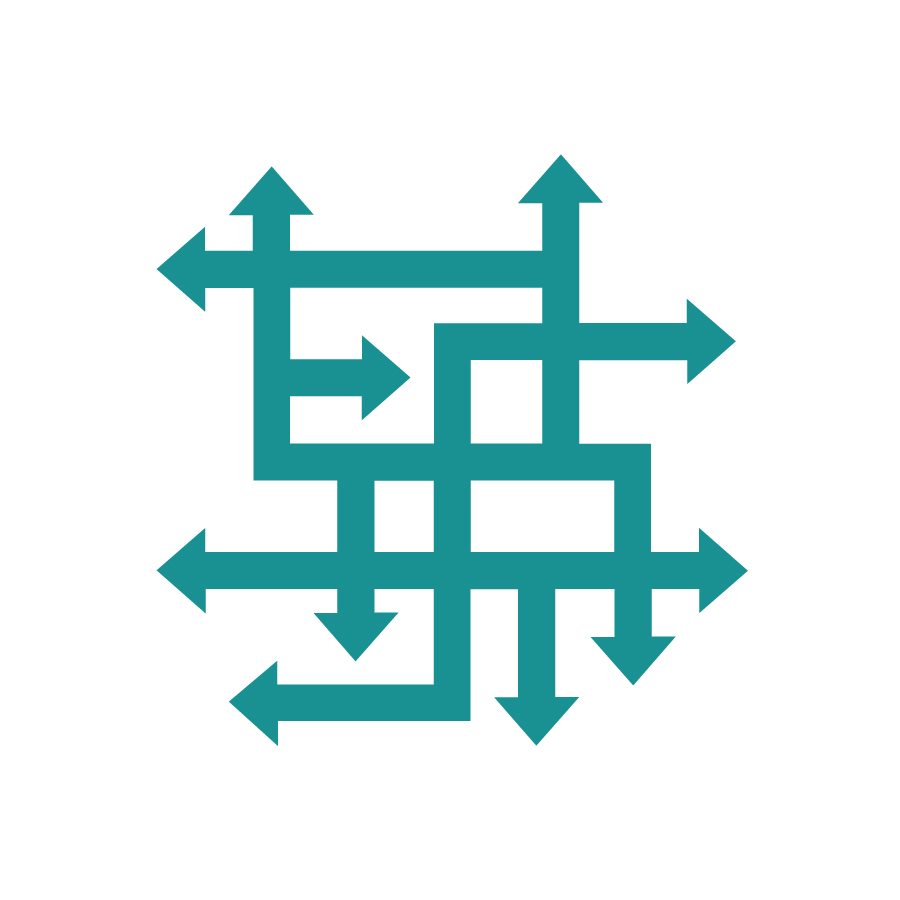 Onbekendheid
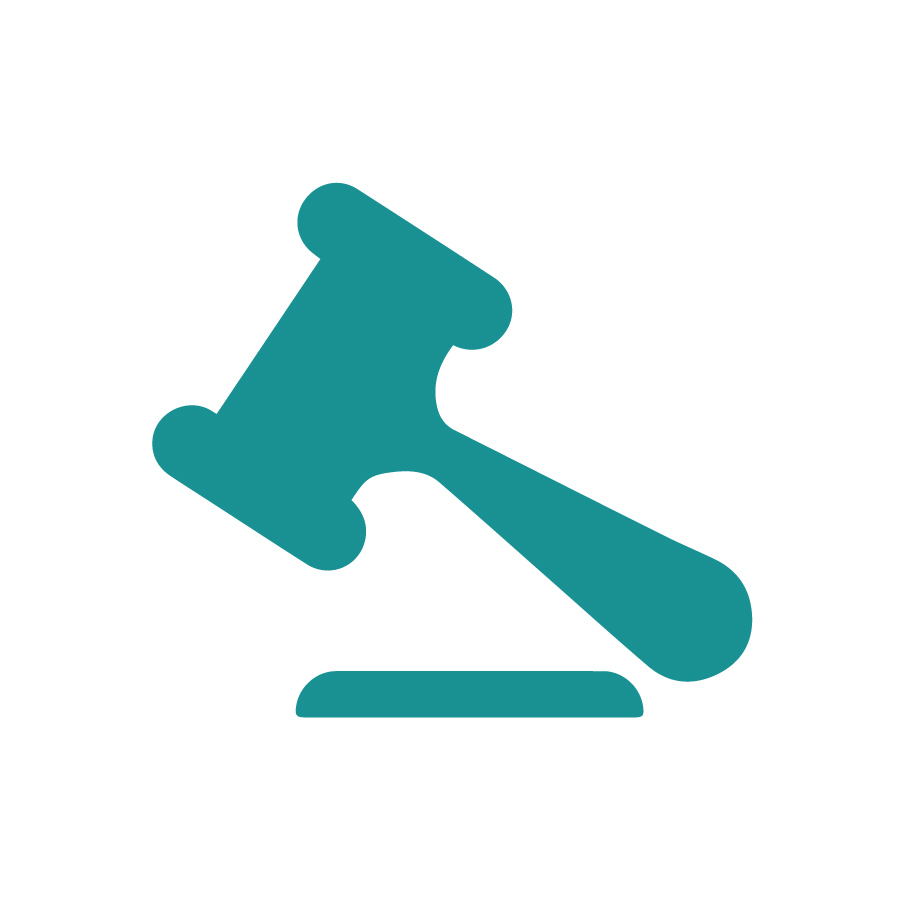 Minder vaak
bijhouden
Timing
Prioriteit
Complexiteit
Mandaat en
zeggenschap
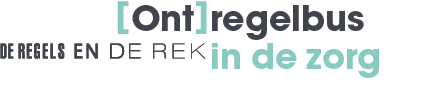 INZICHT: wat voor beer is het?